W naszej klasie w kwietniu:
odbył się finał konkursu Spelling Bee
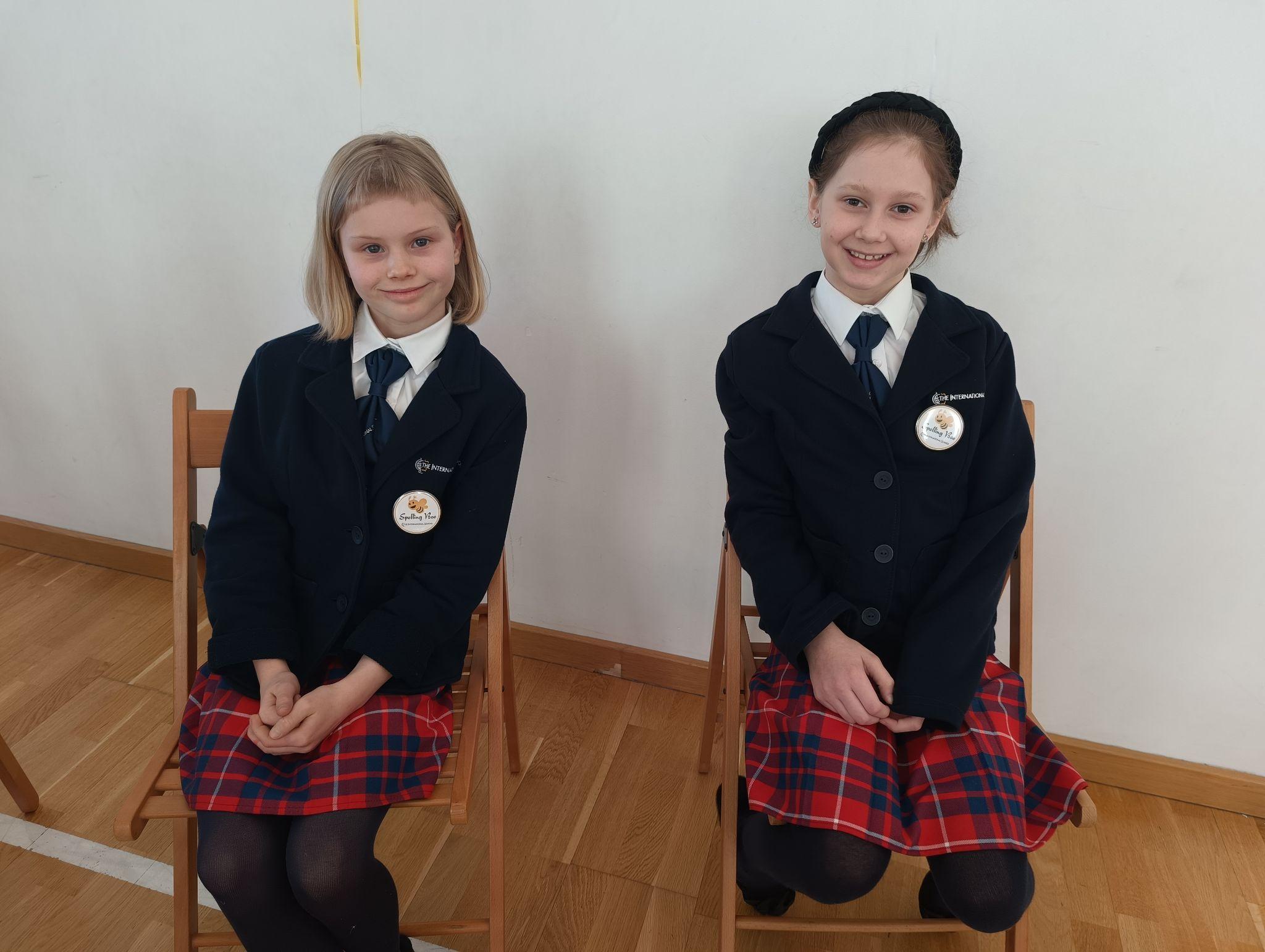 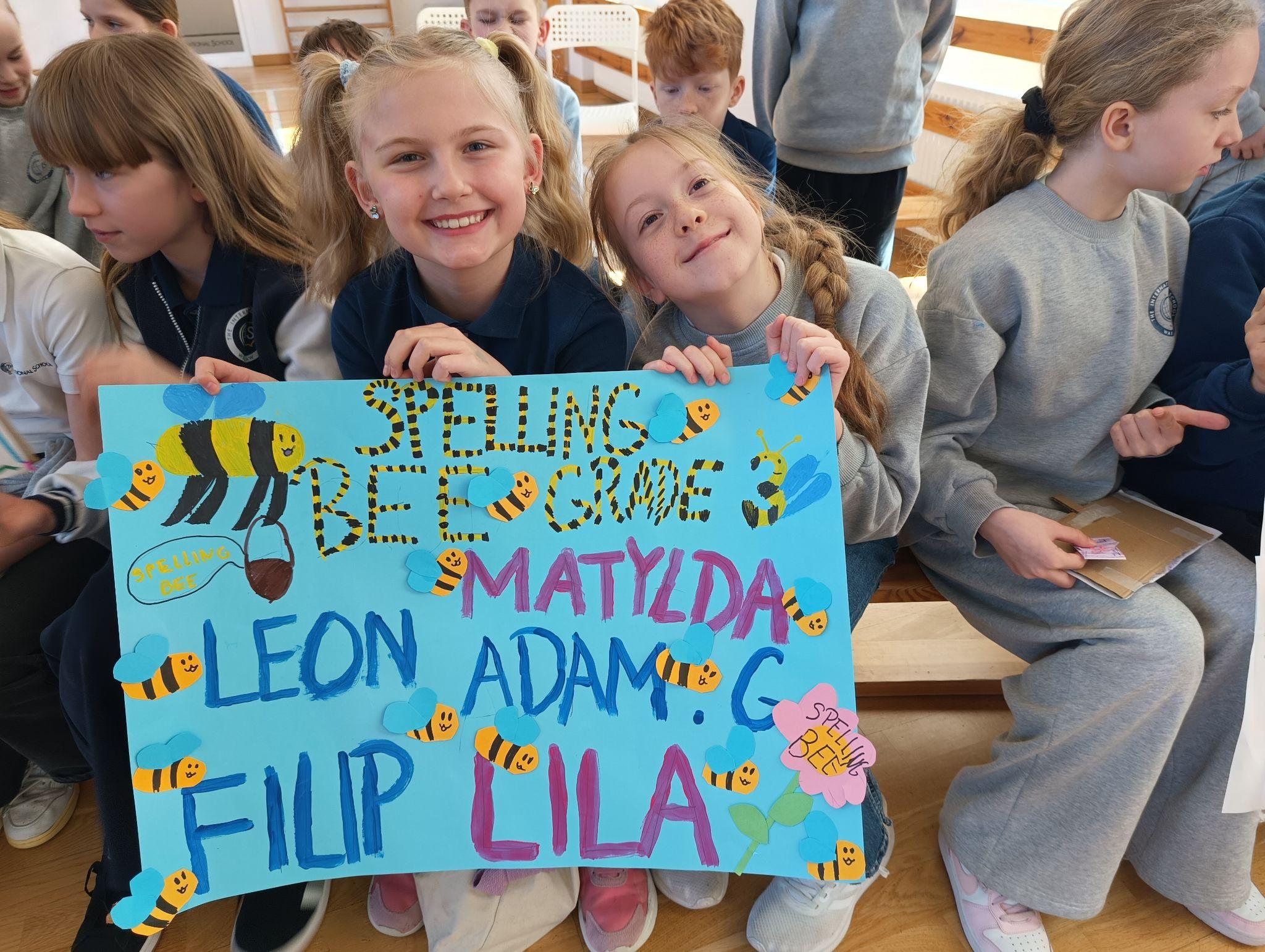 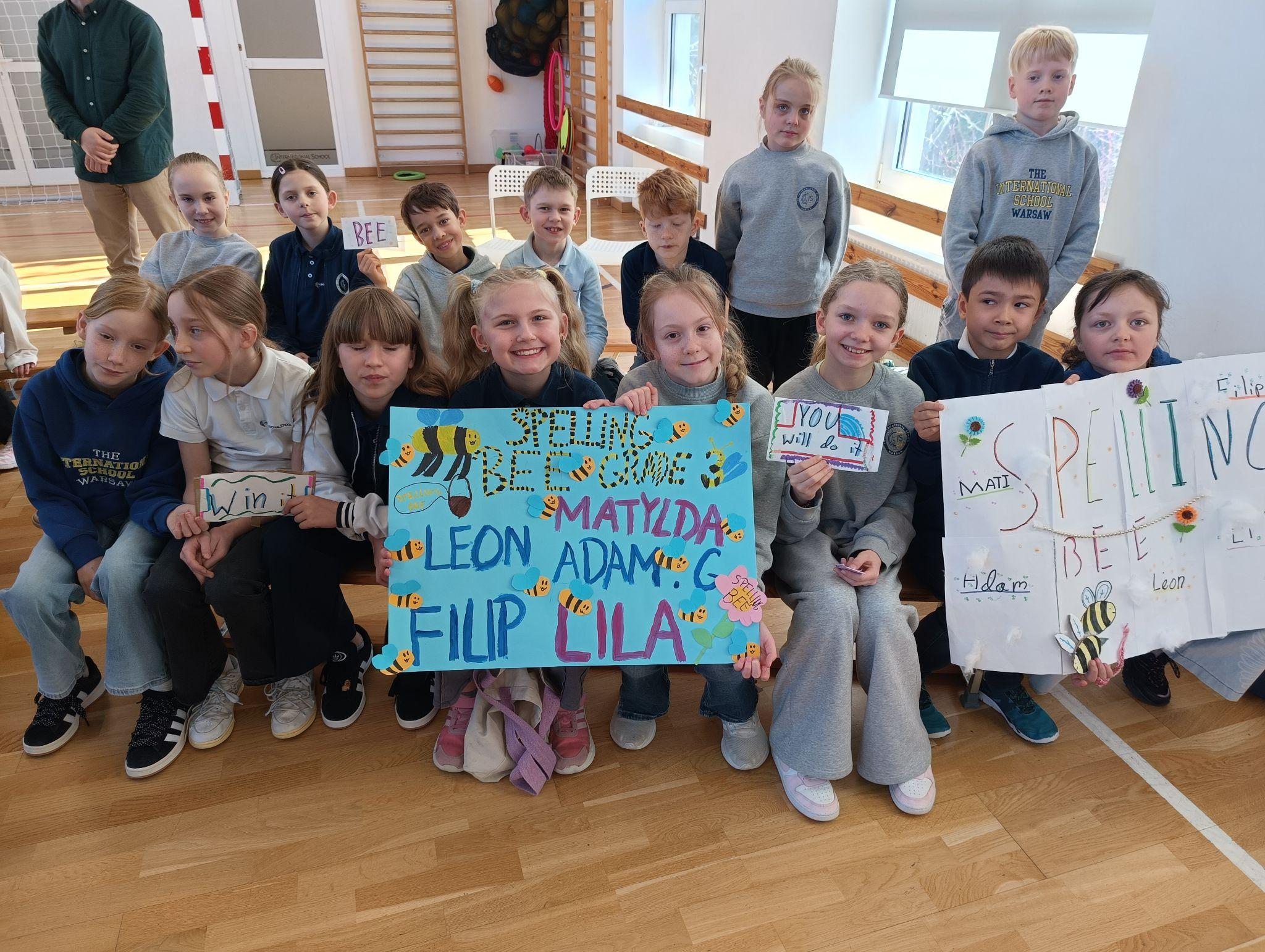 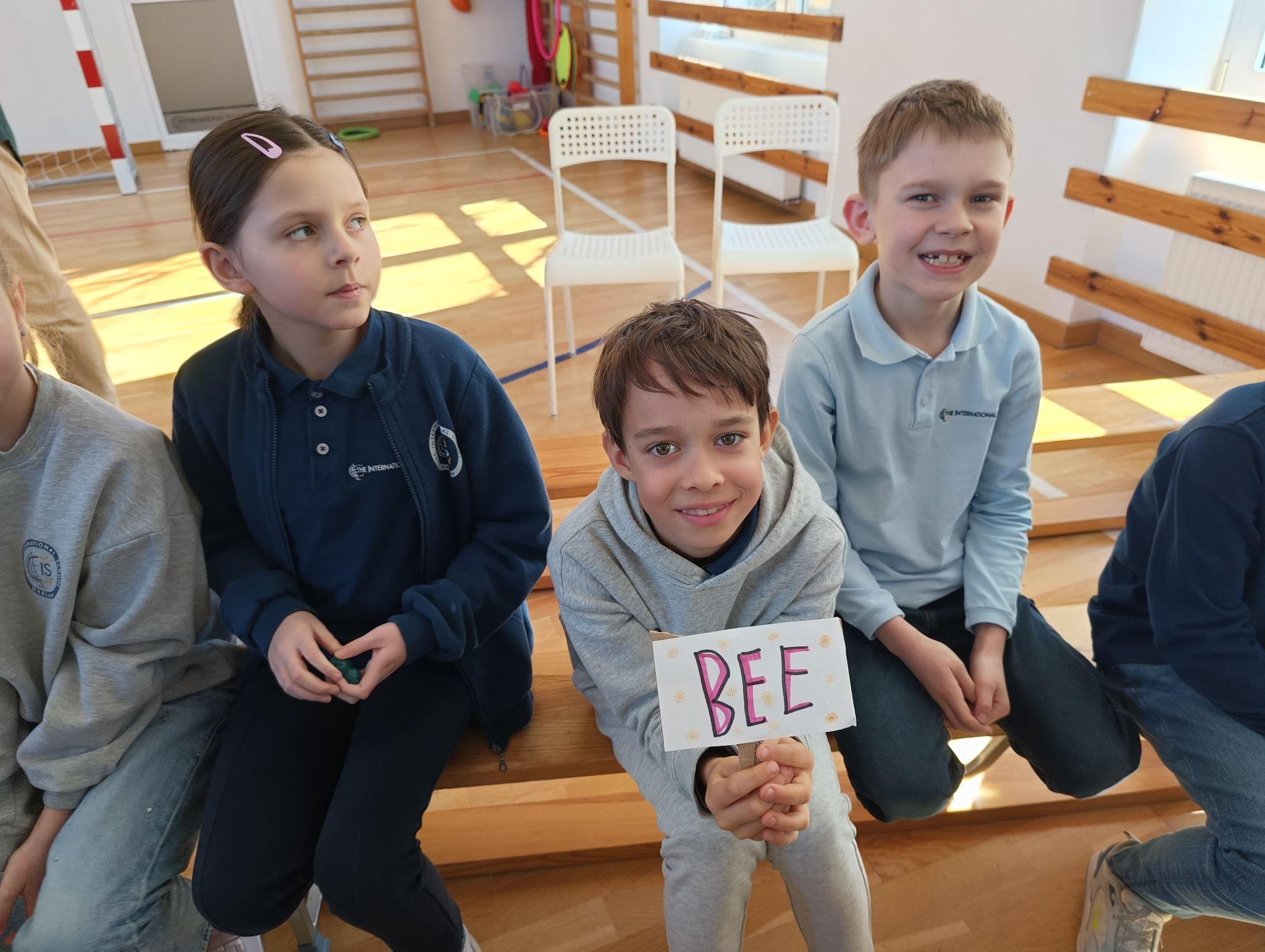 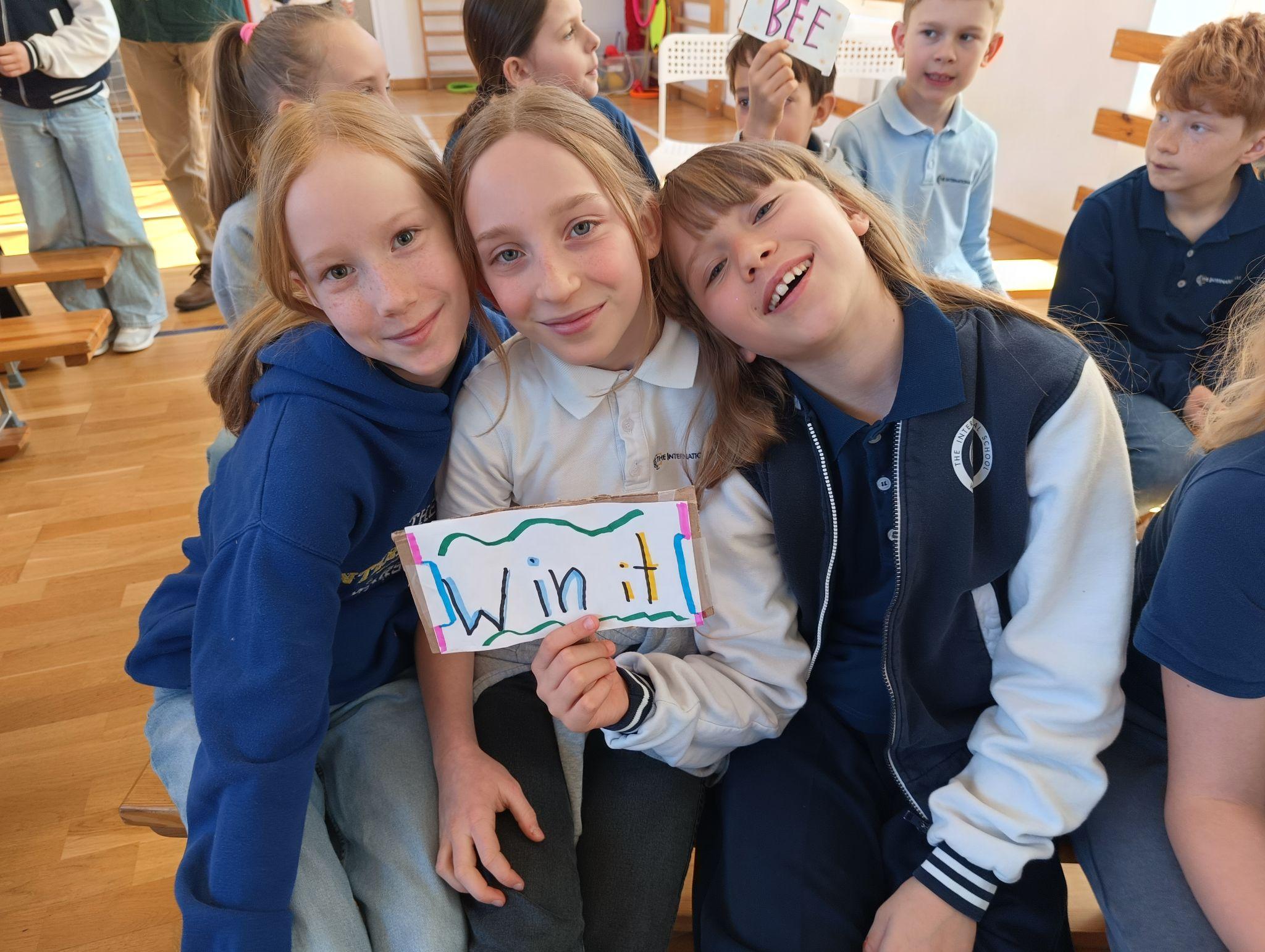 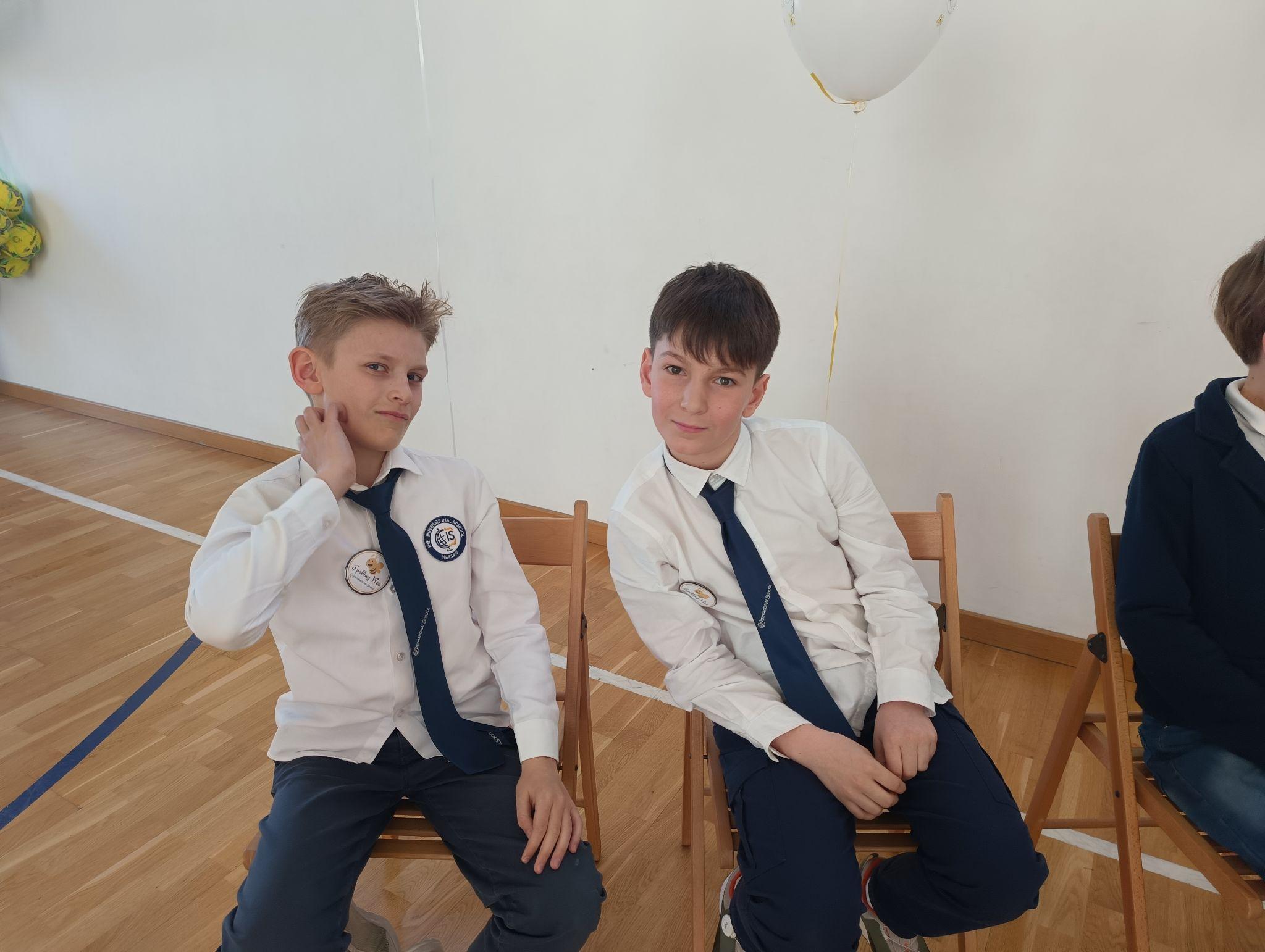 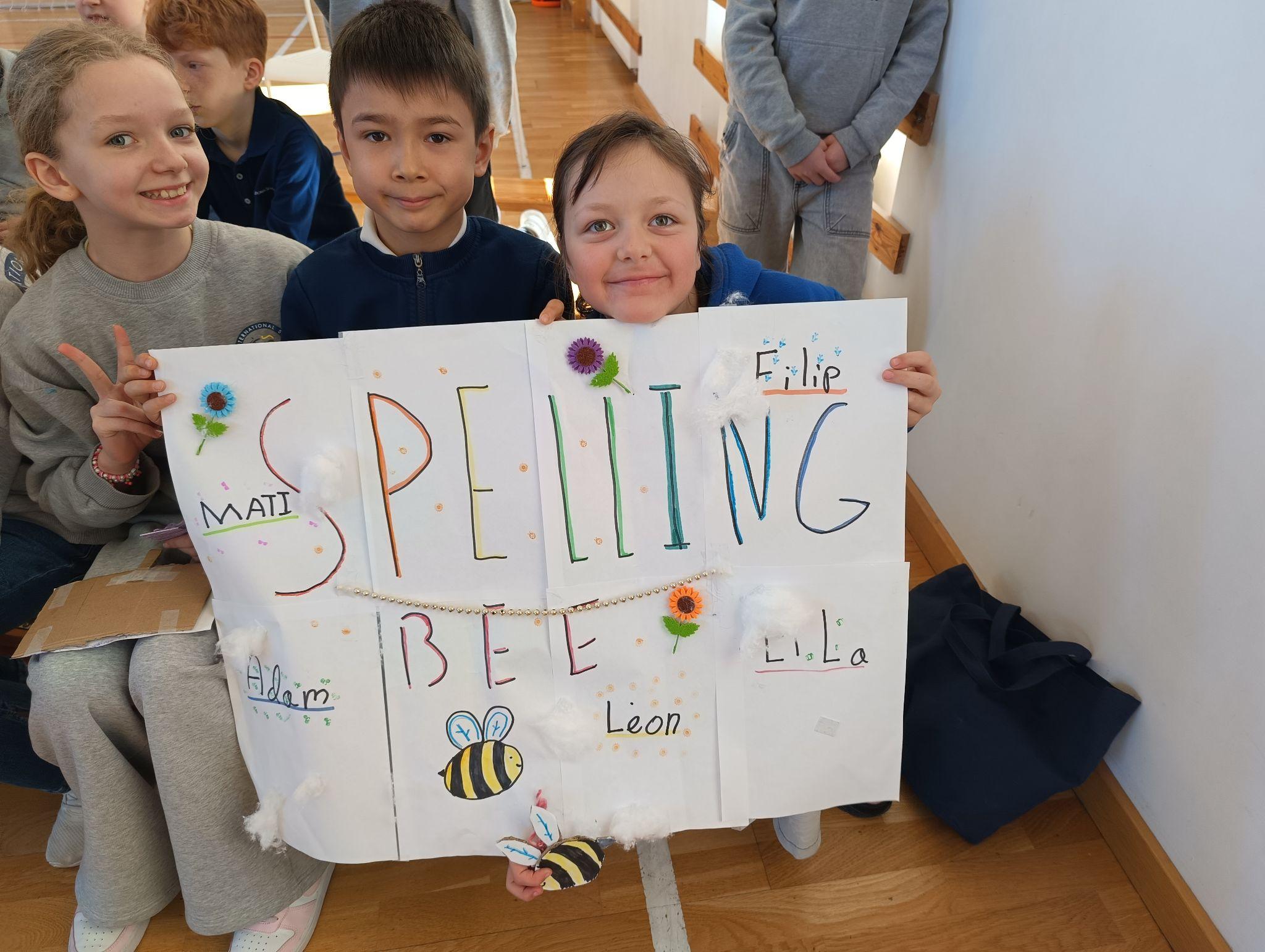 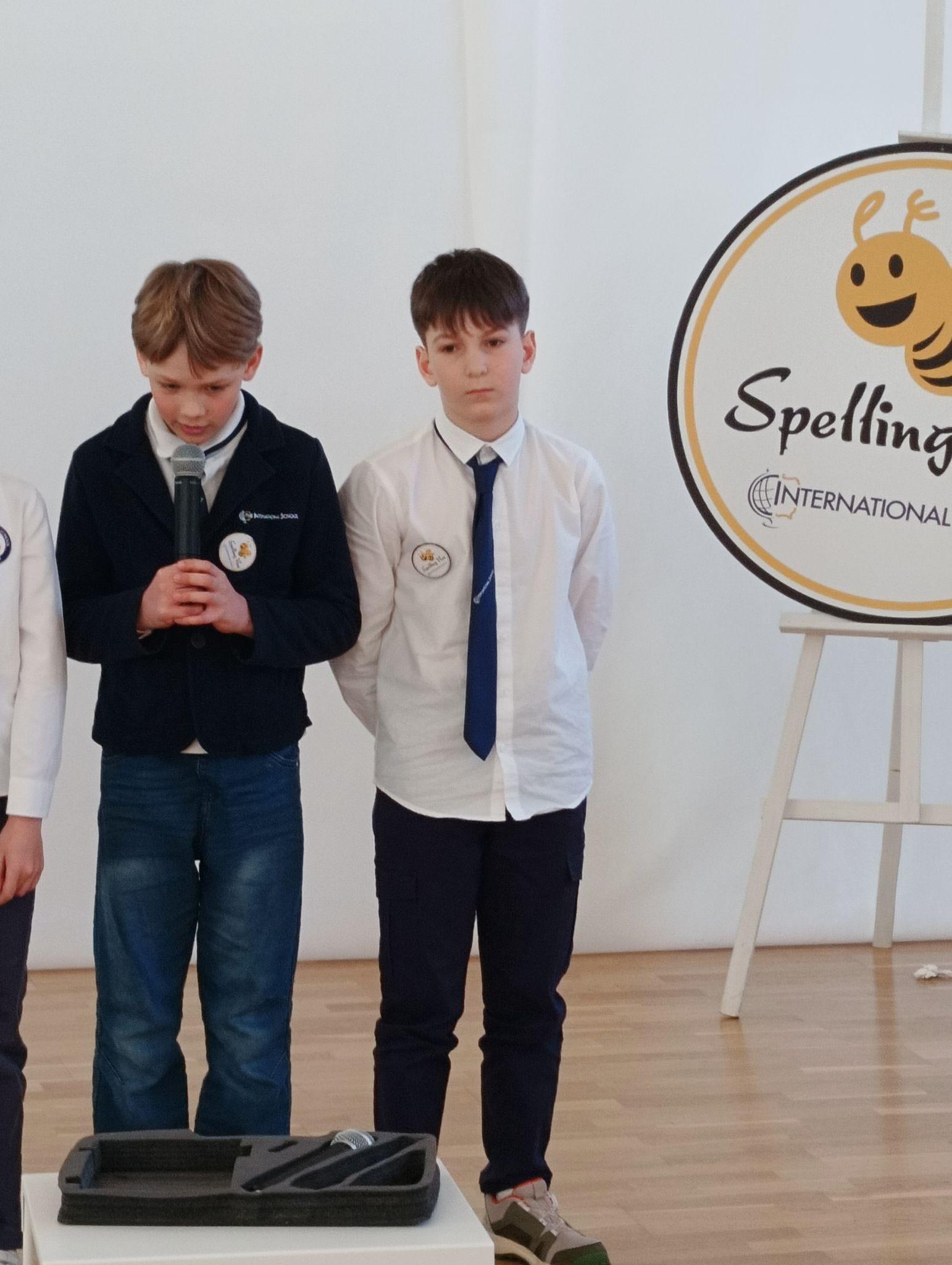 Finaliści Spelling Bee z klasy trzeciej
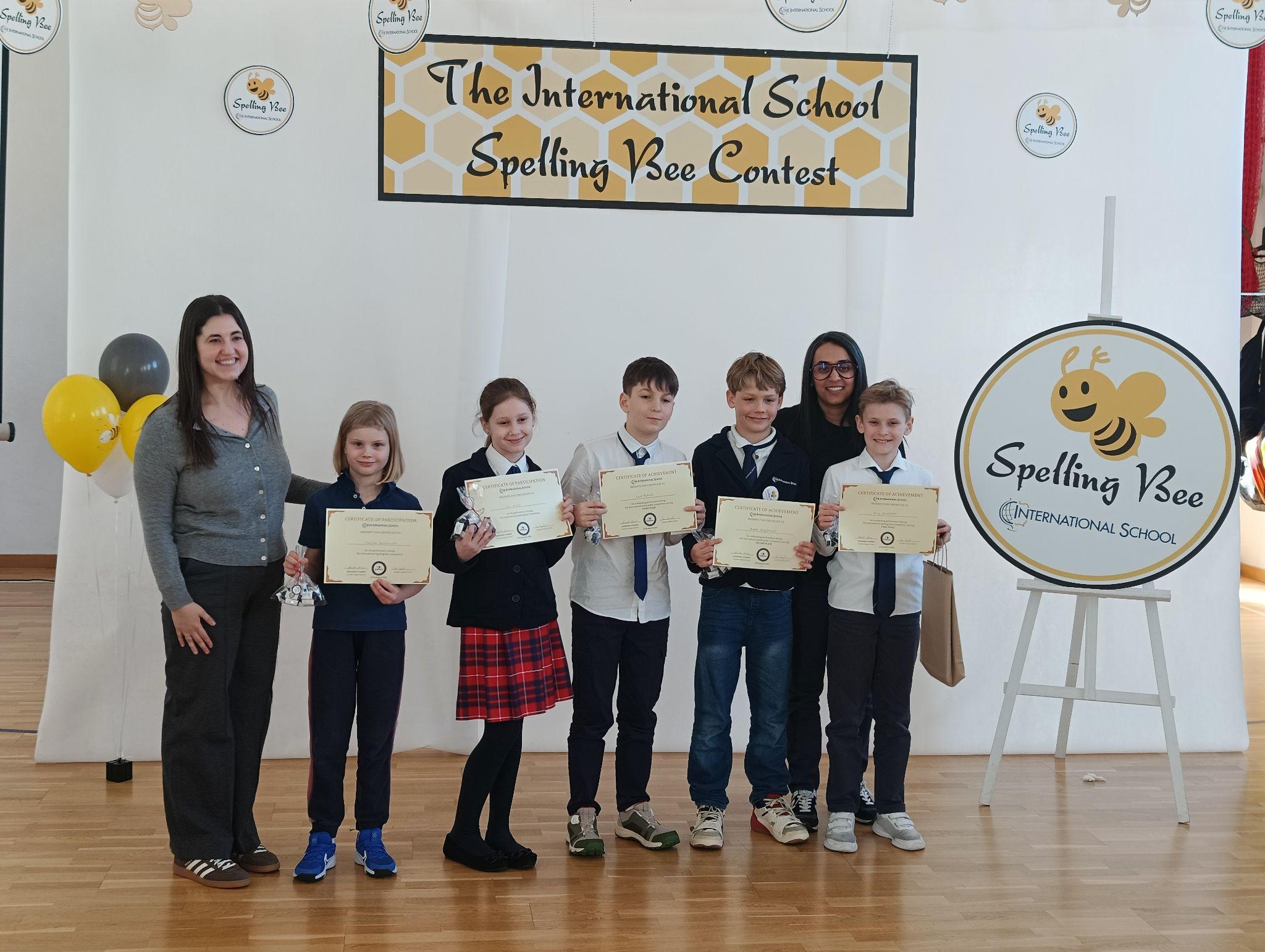 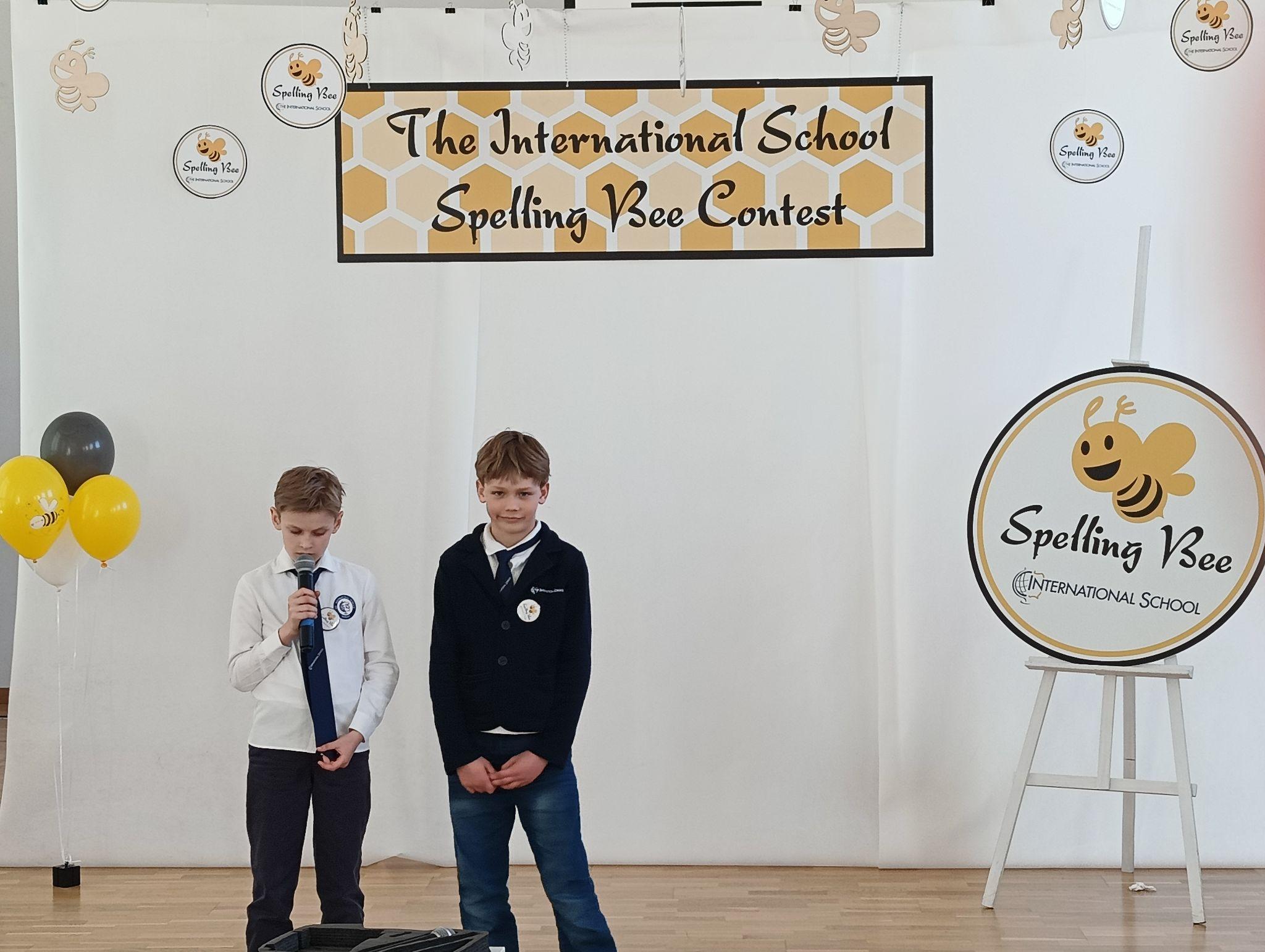 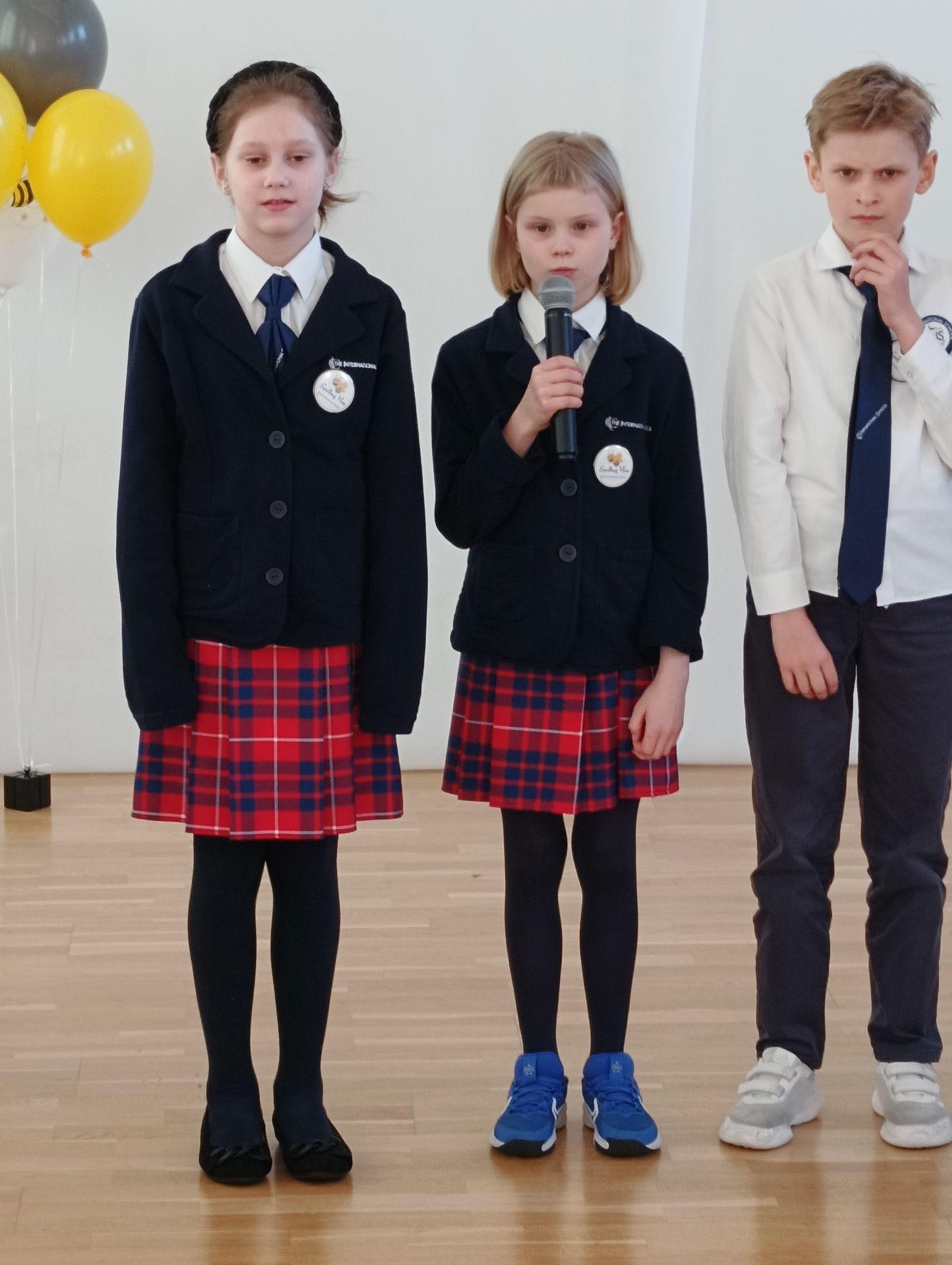 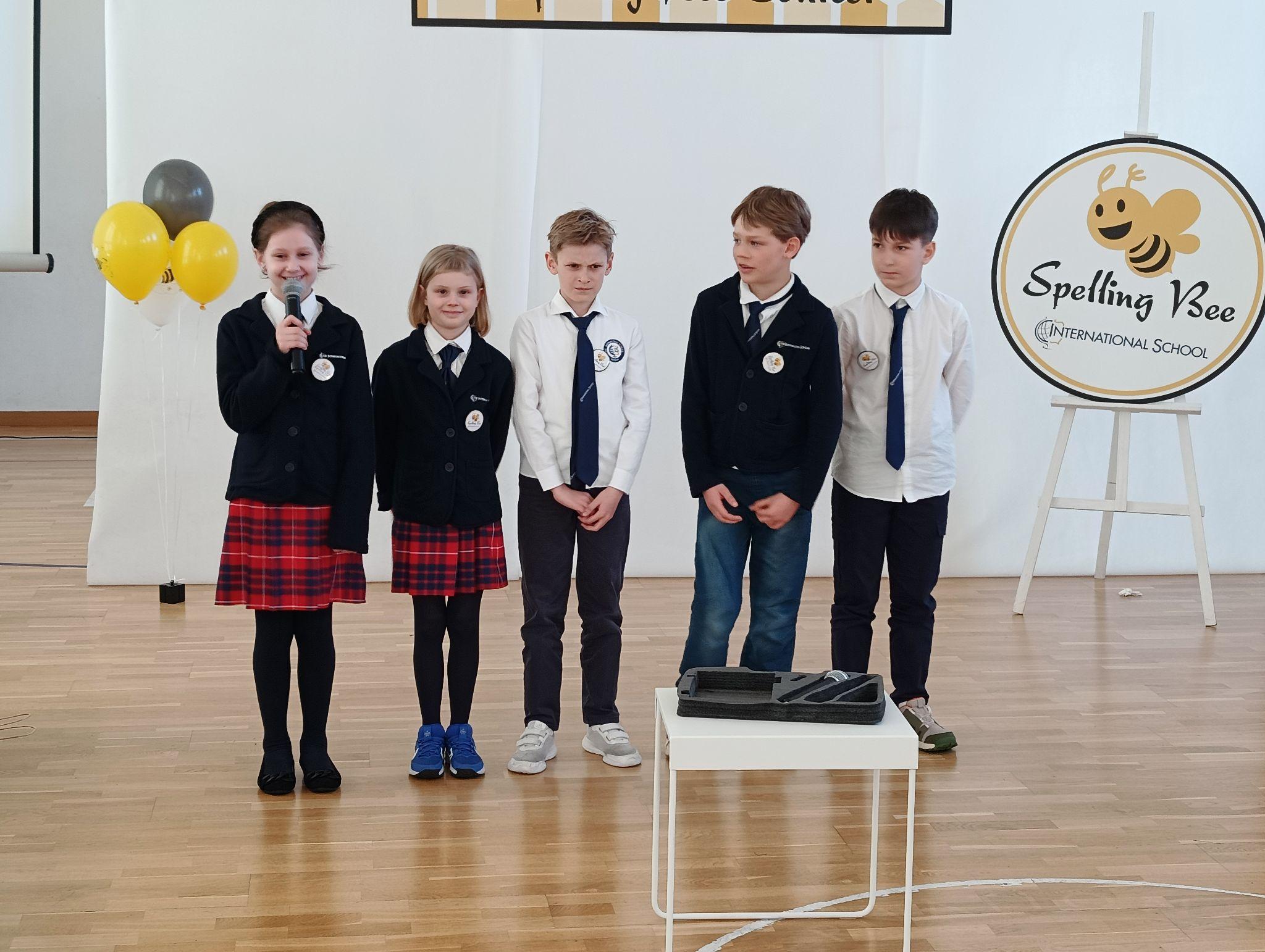 Wycieczka do fabryki szklanych ozdób
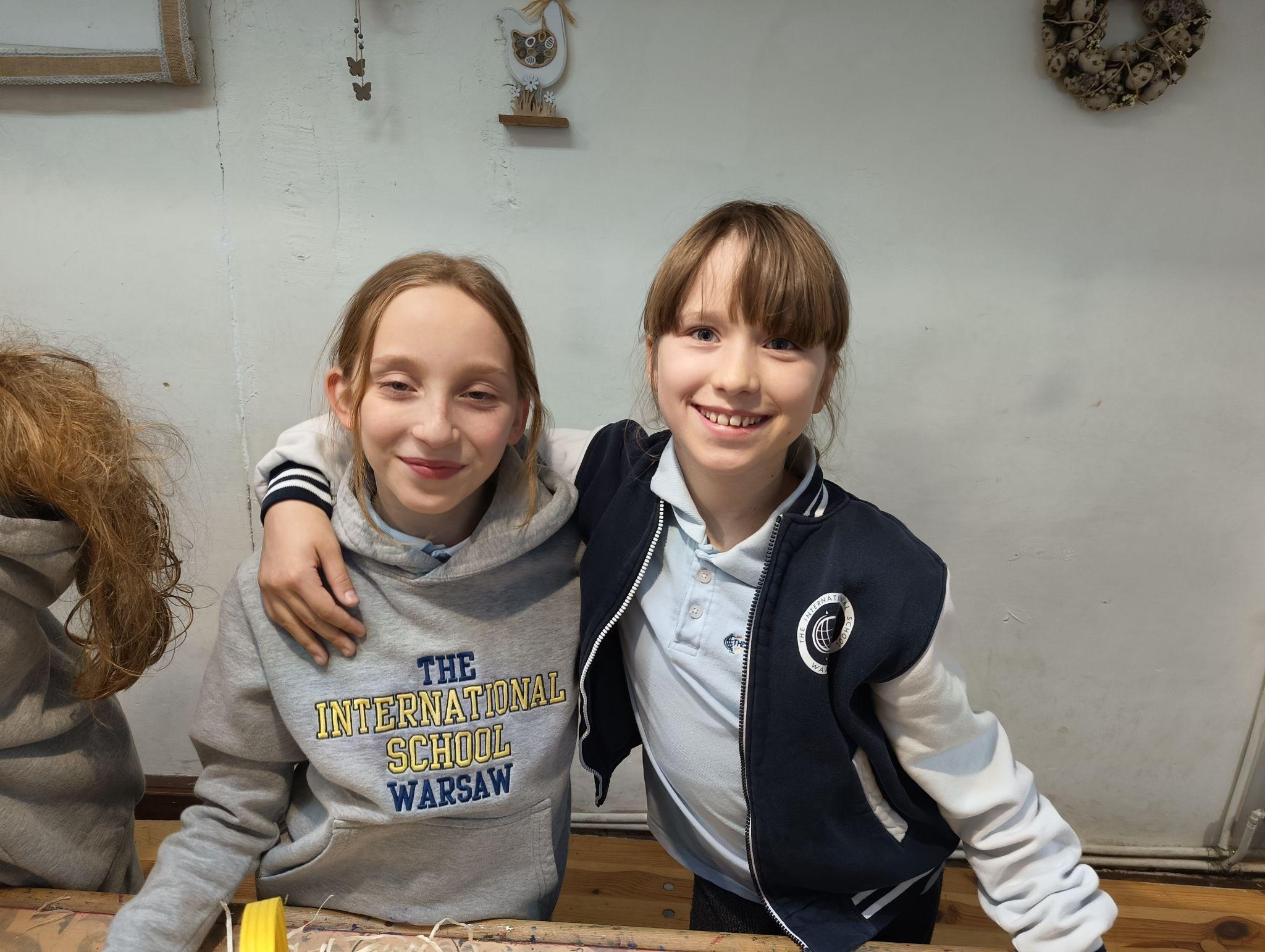 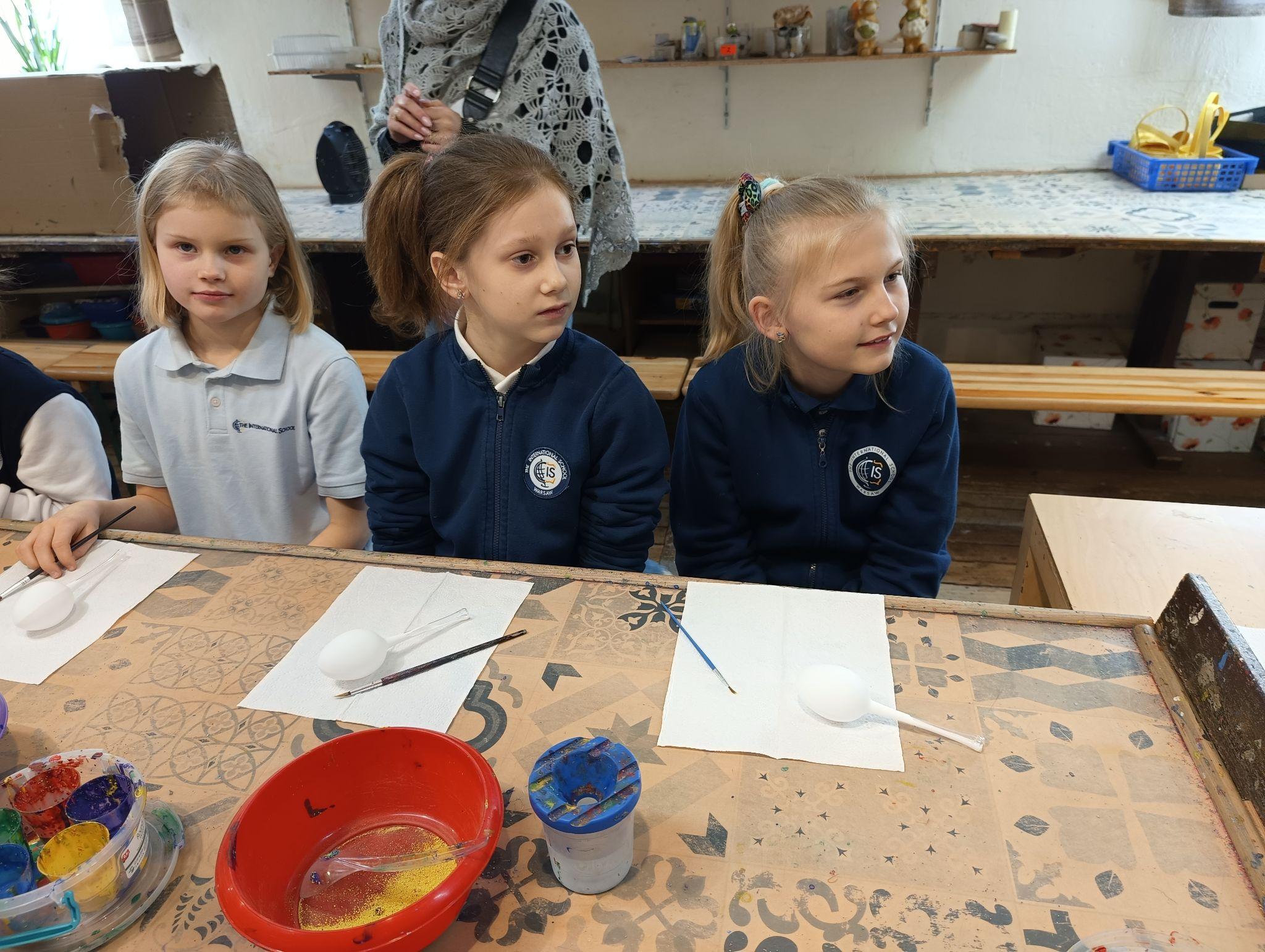 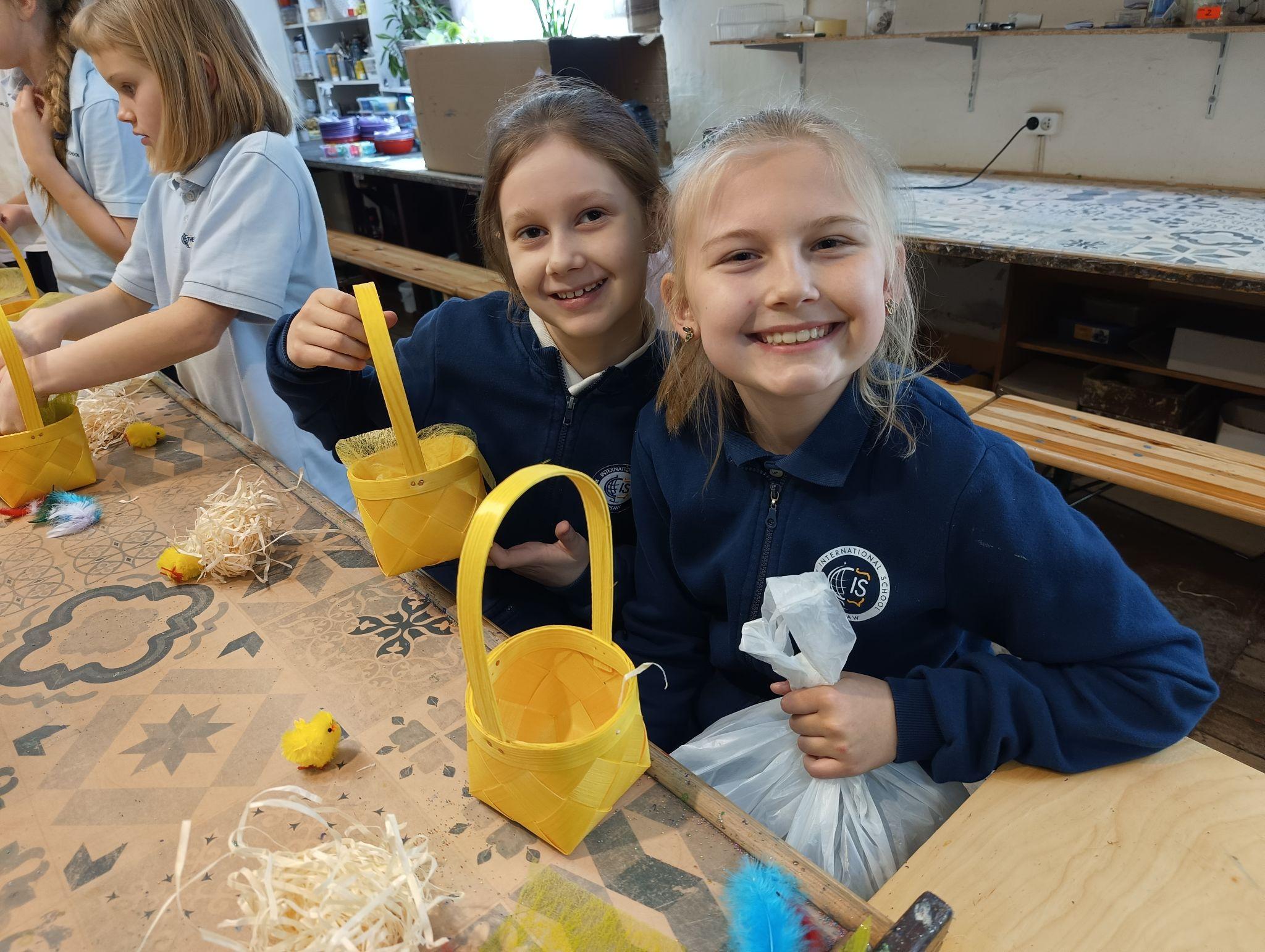 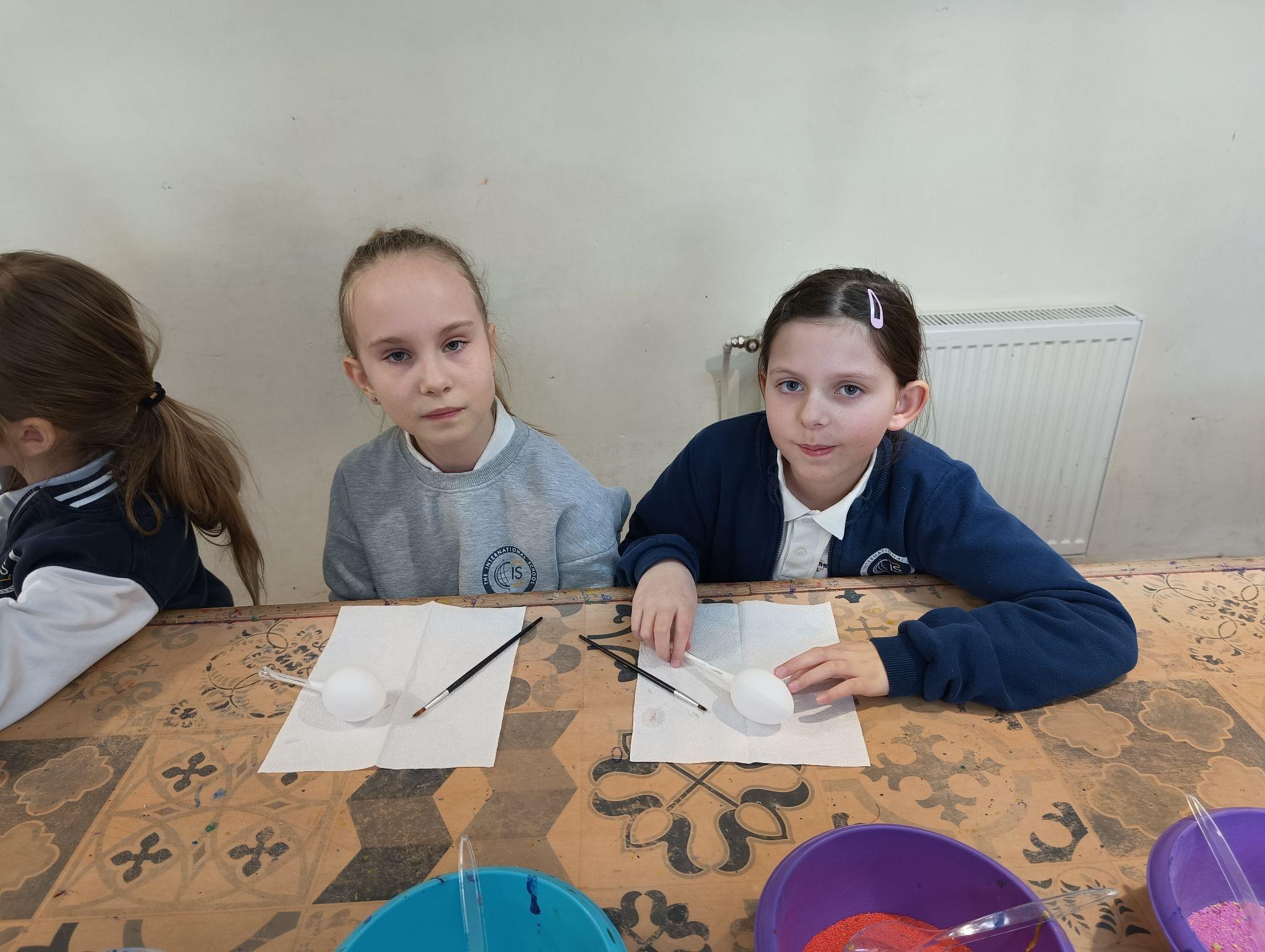 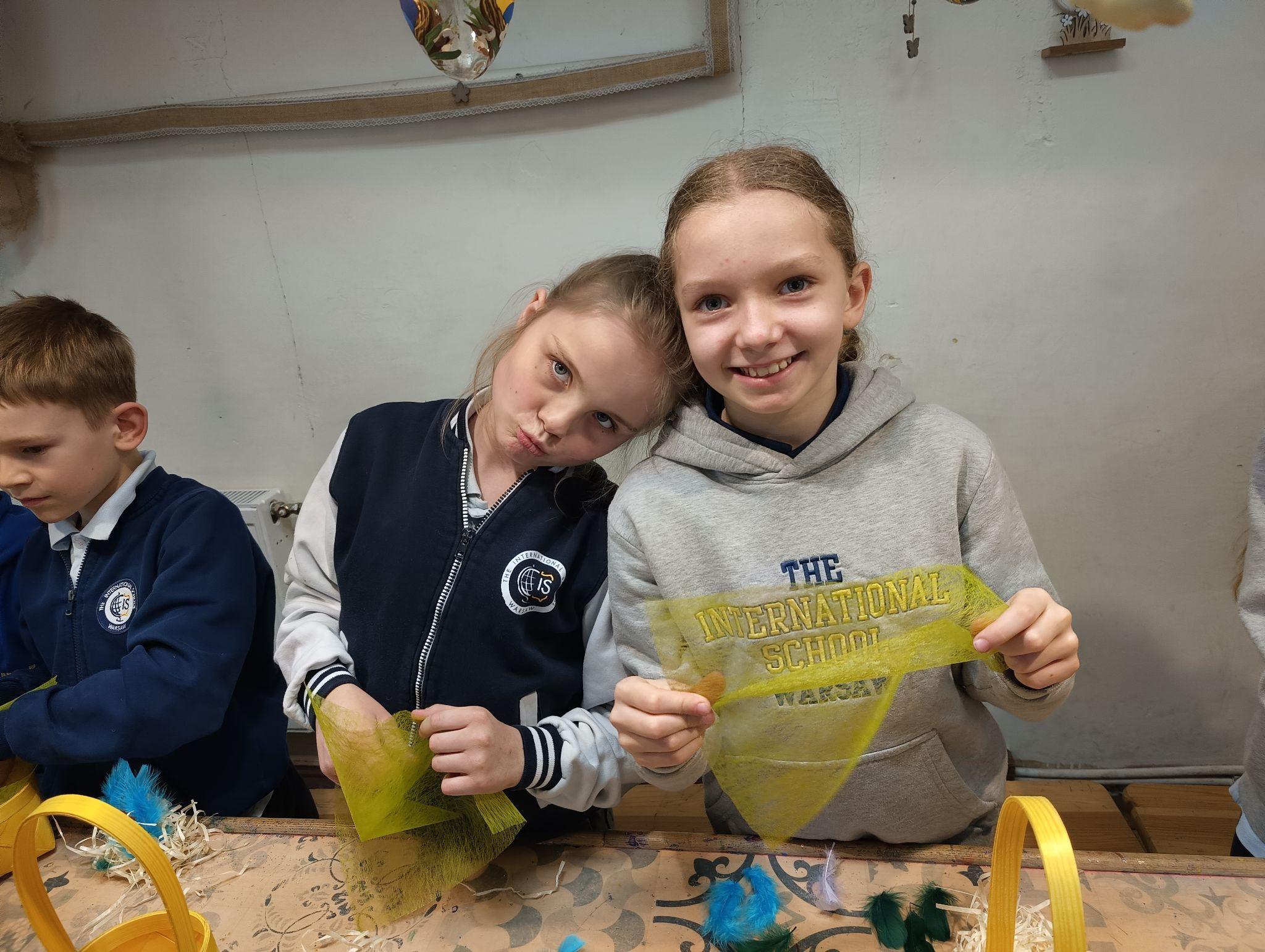 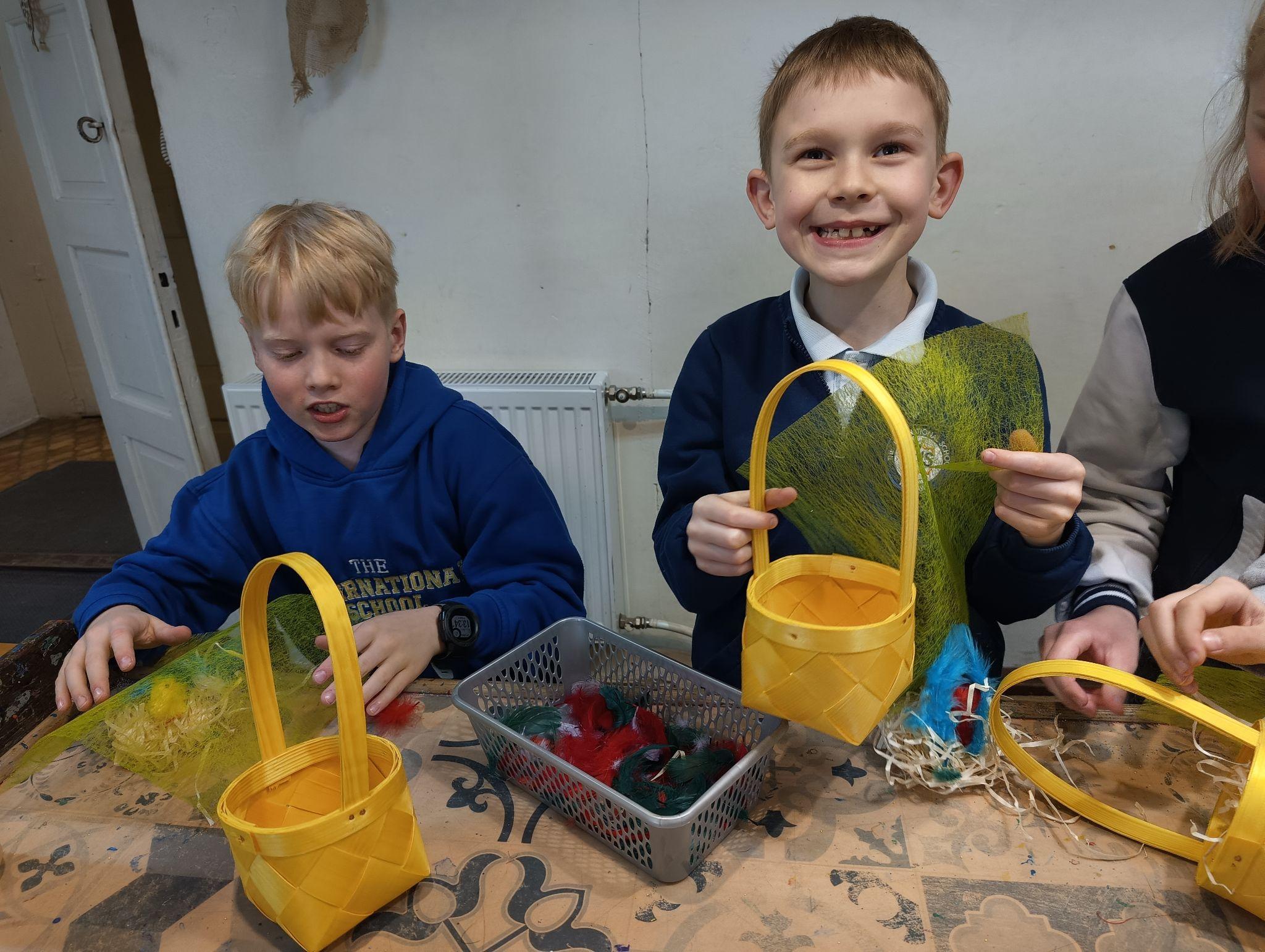 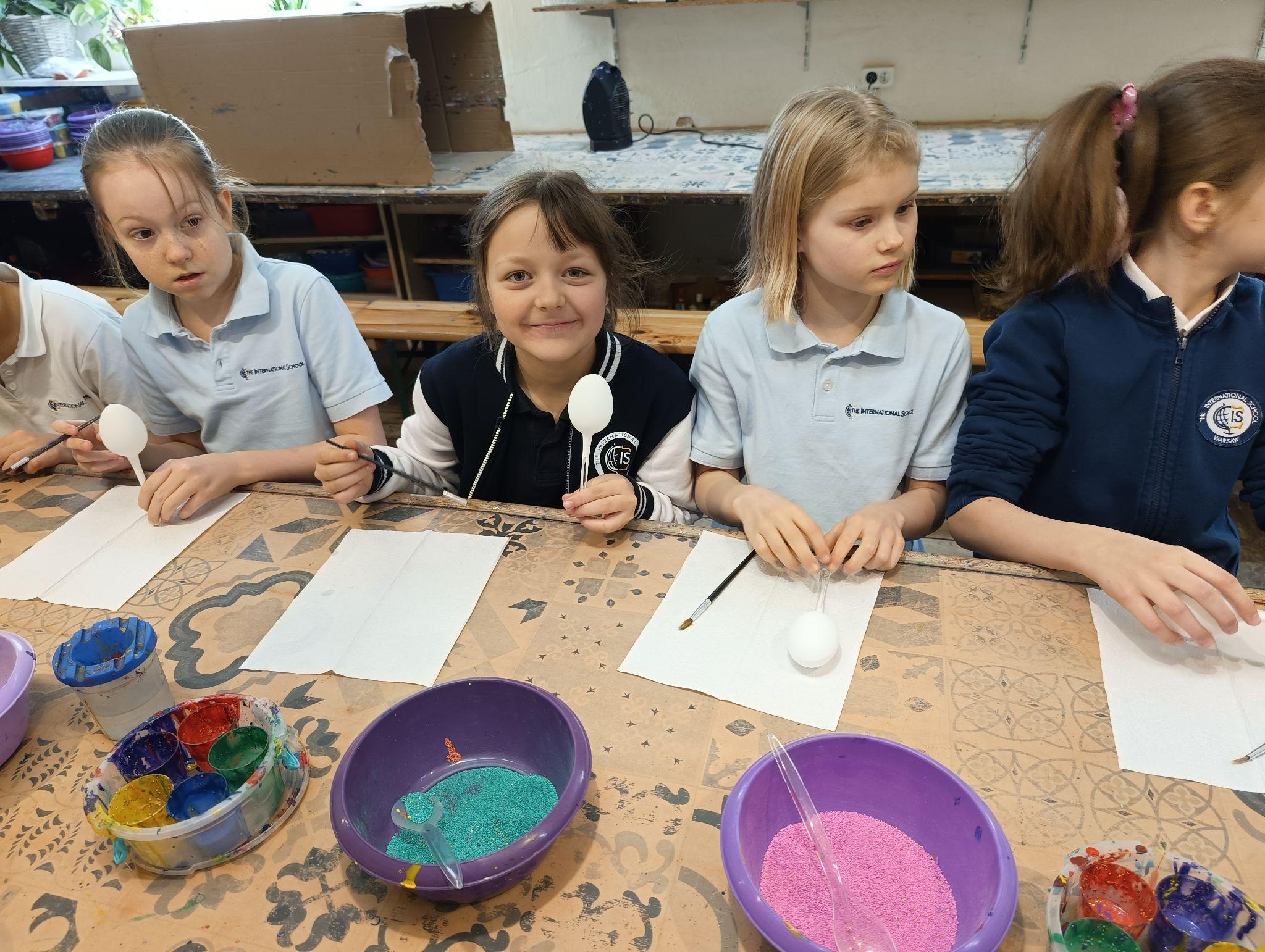 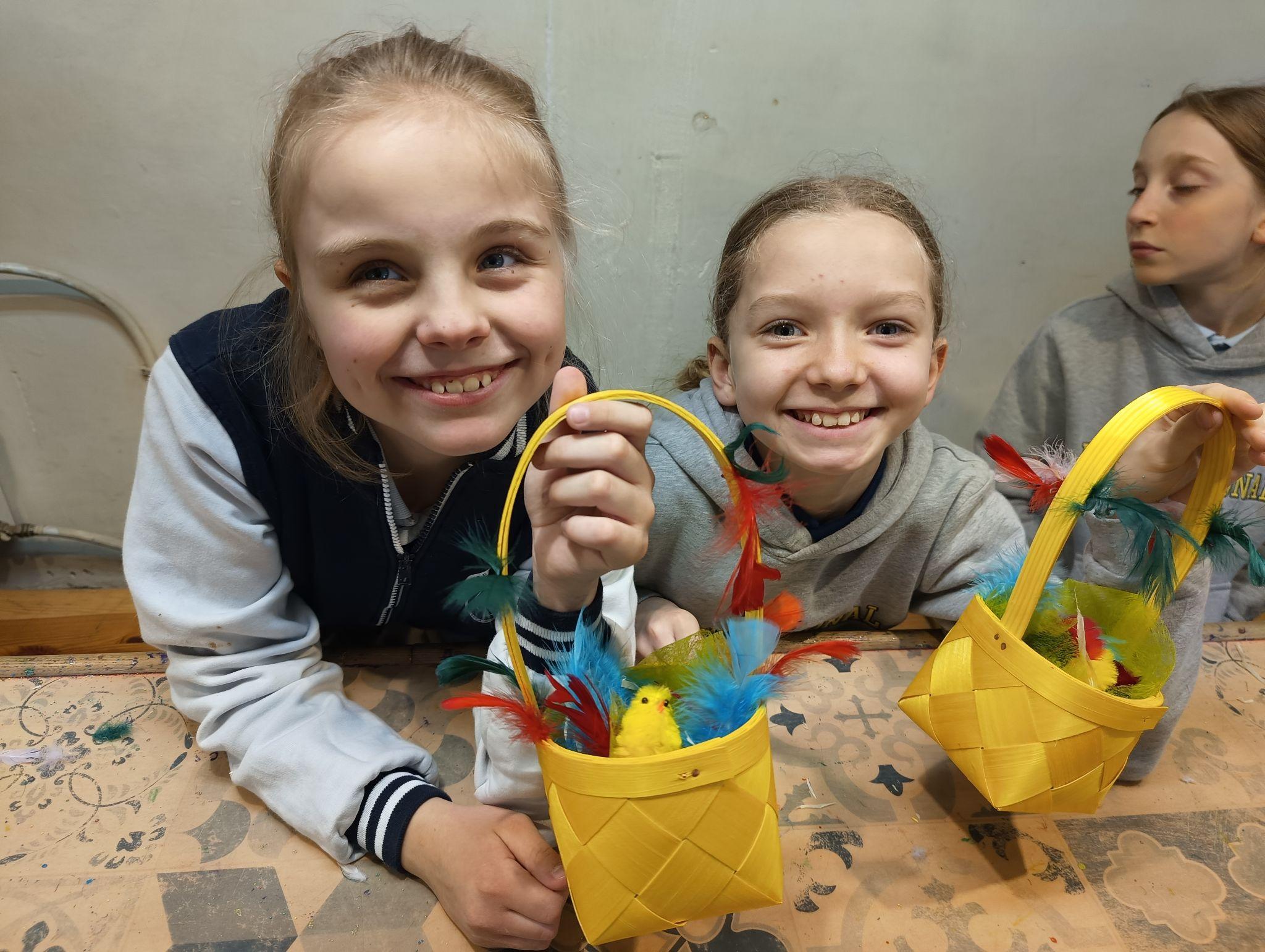 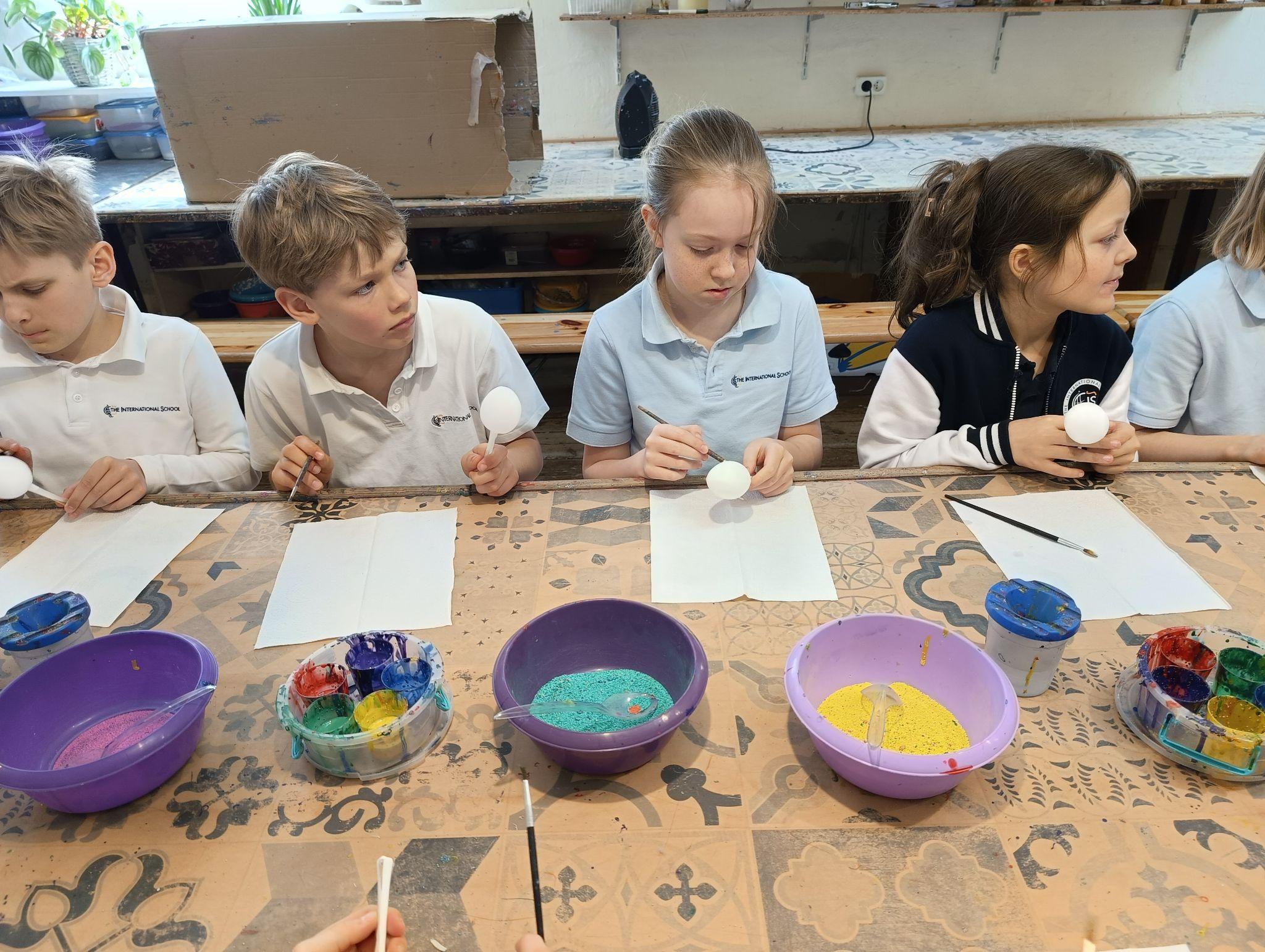 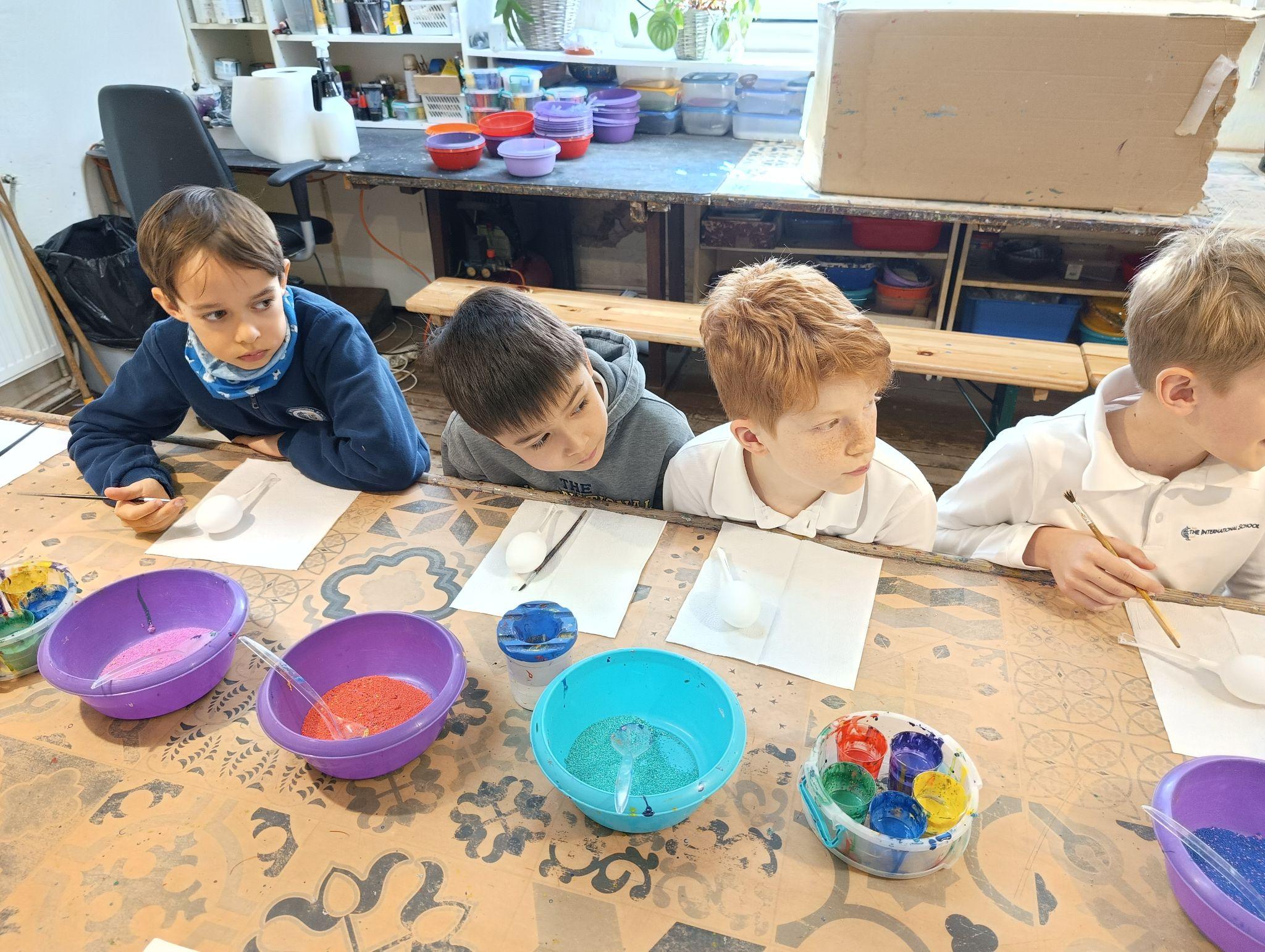 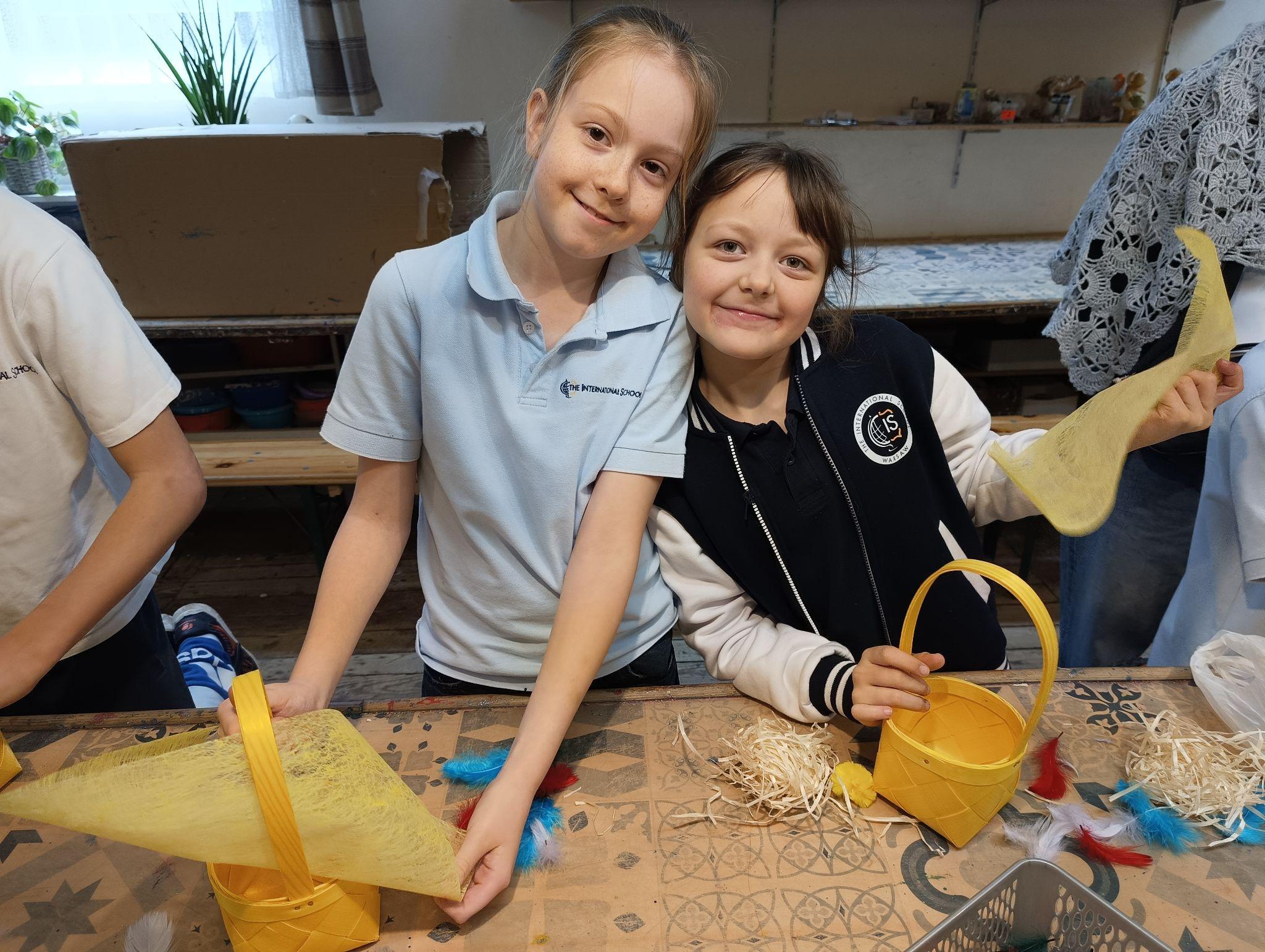 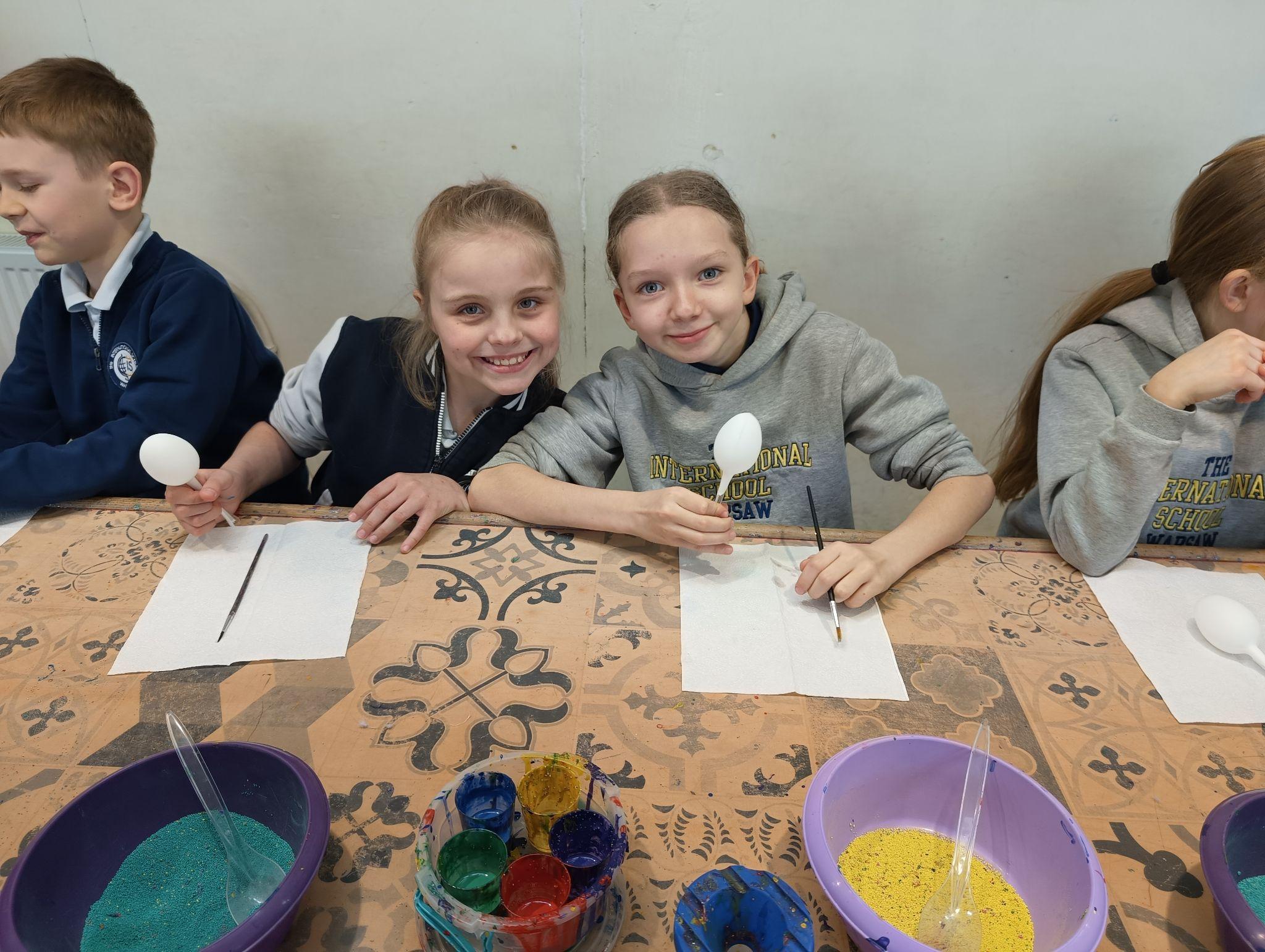 Warsztaty z ozdabiania jajek woskiem
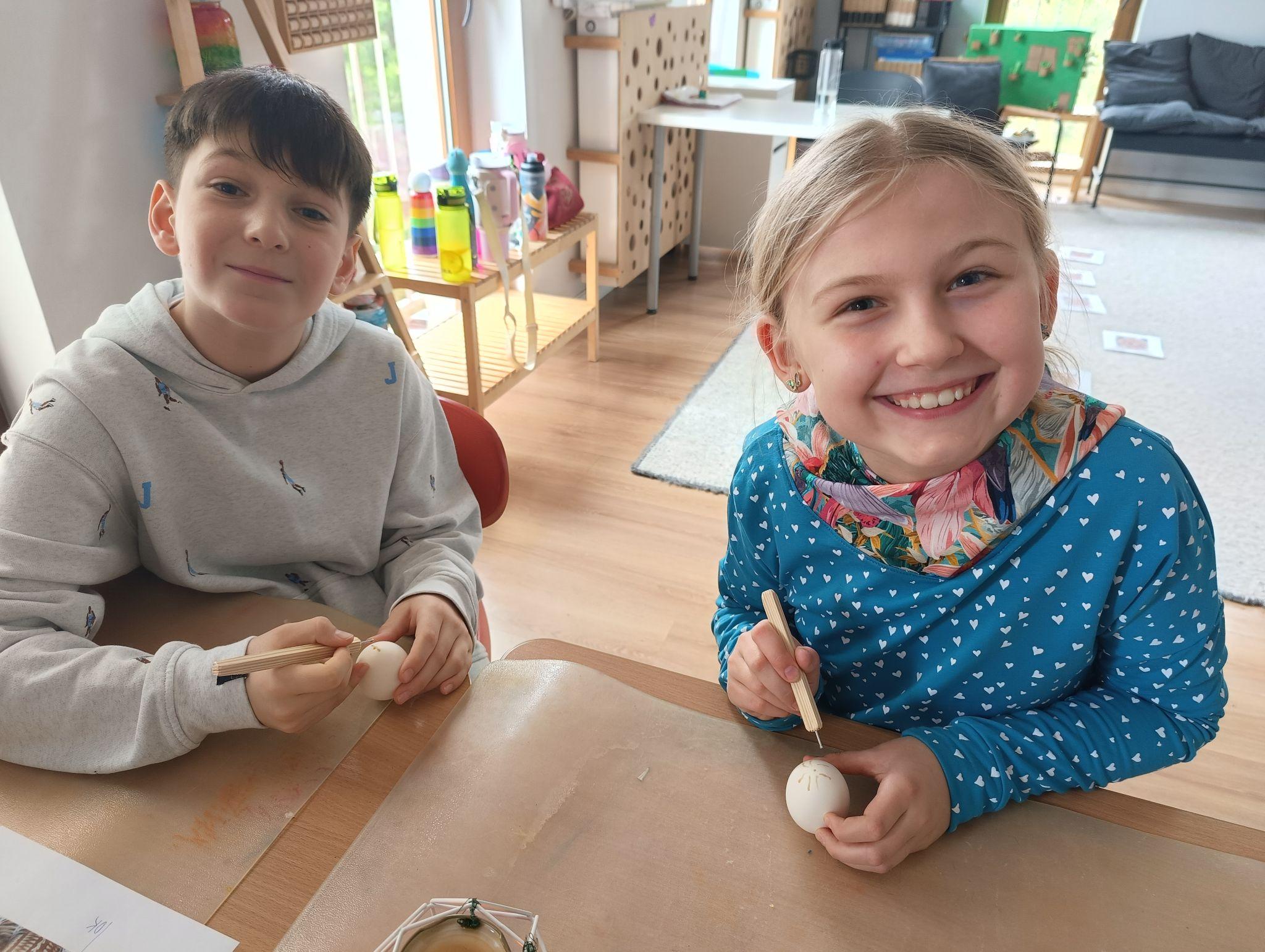 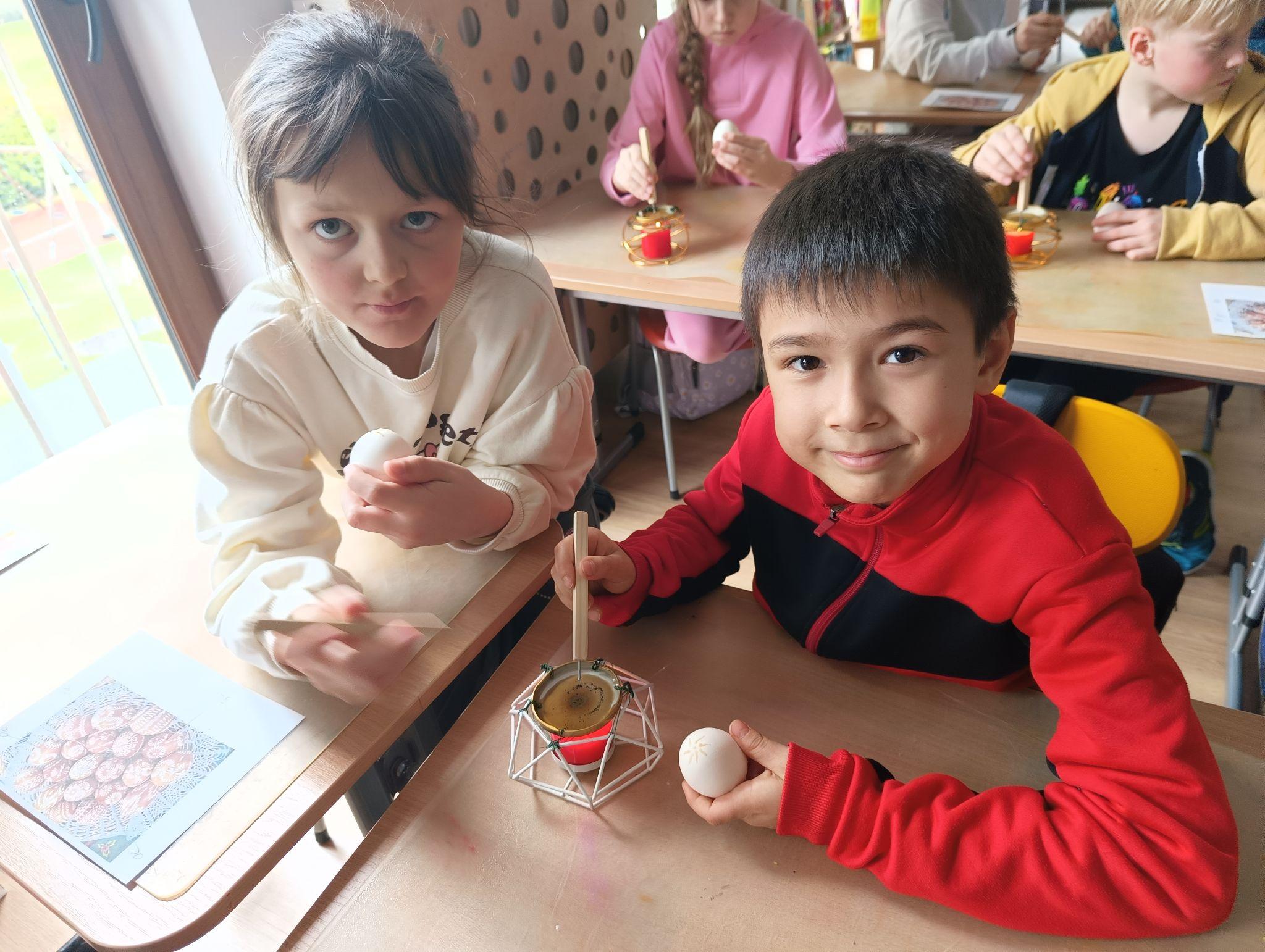 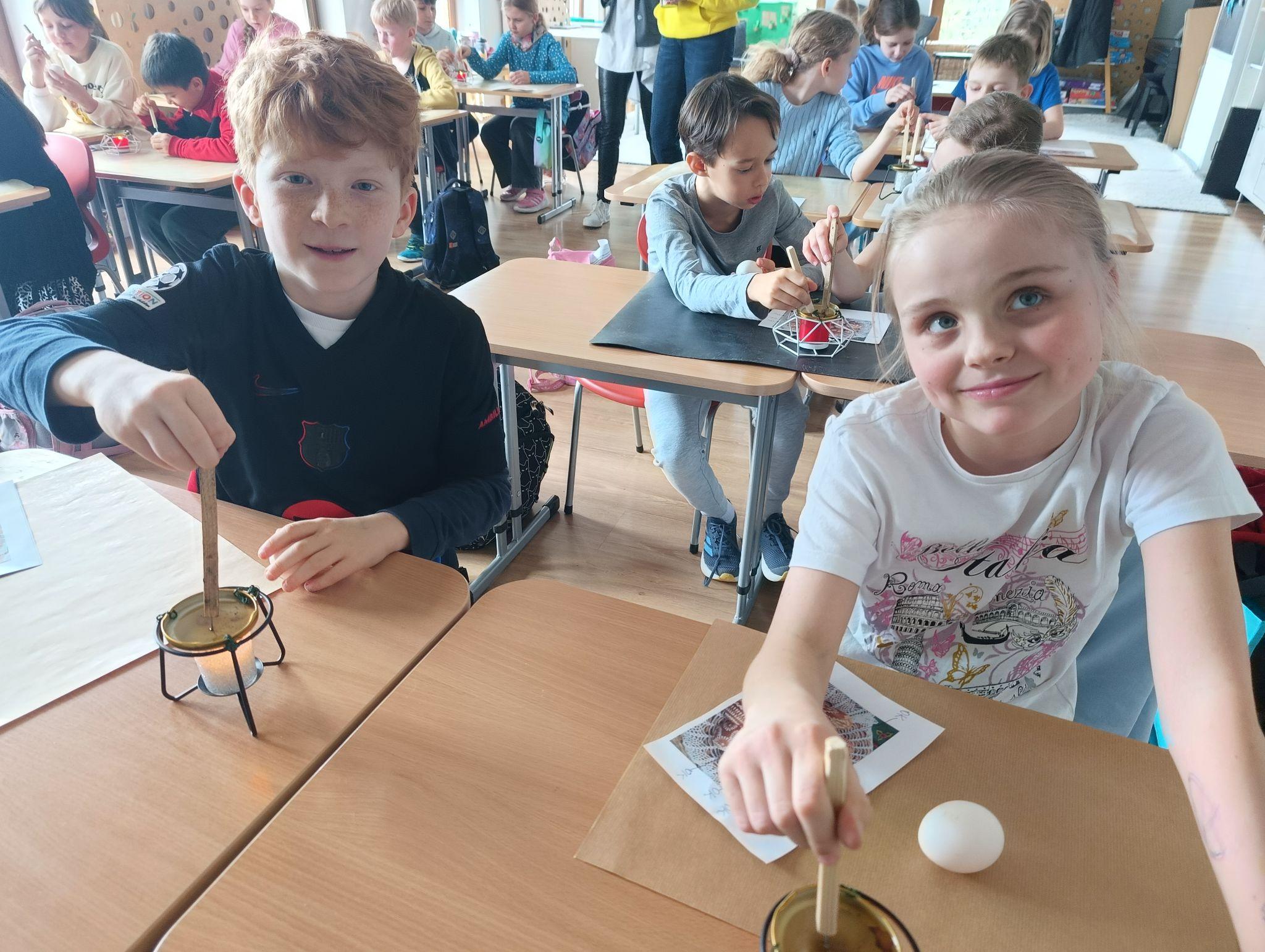 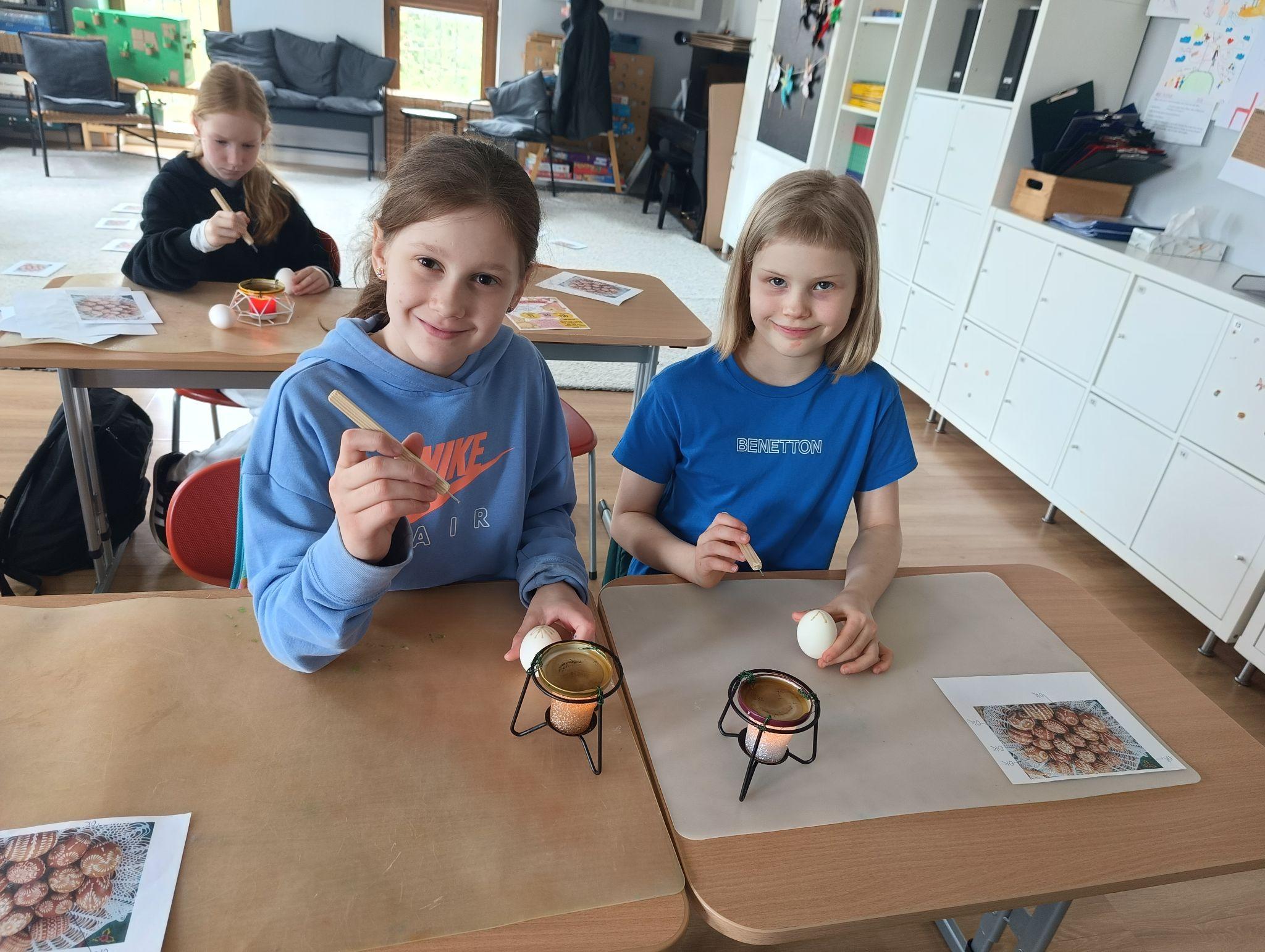 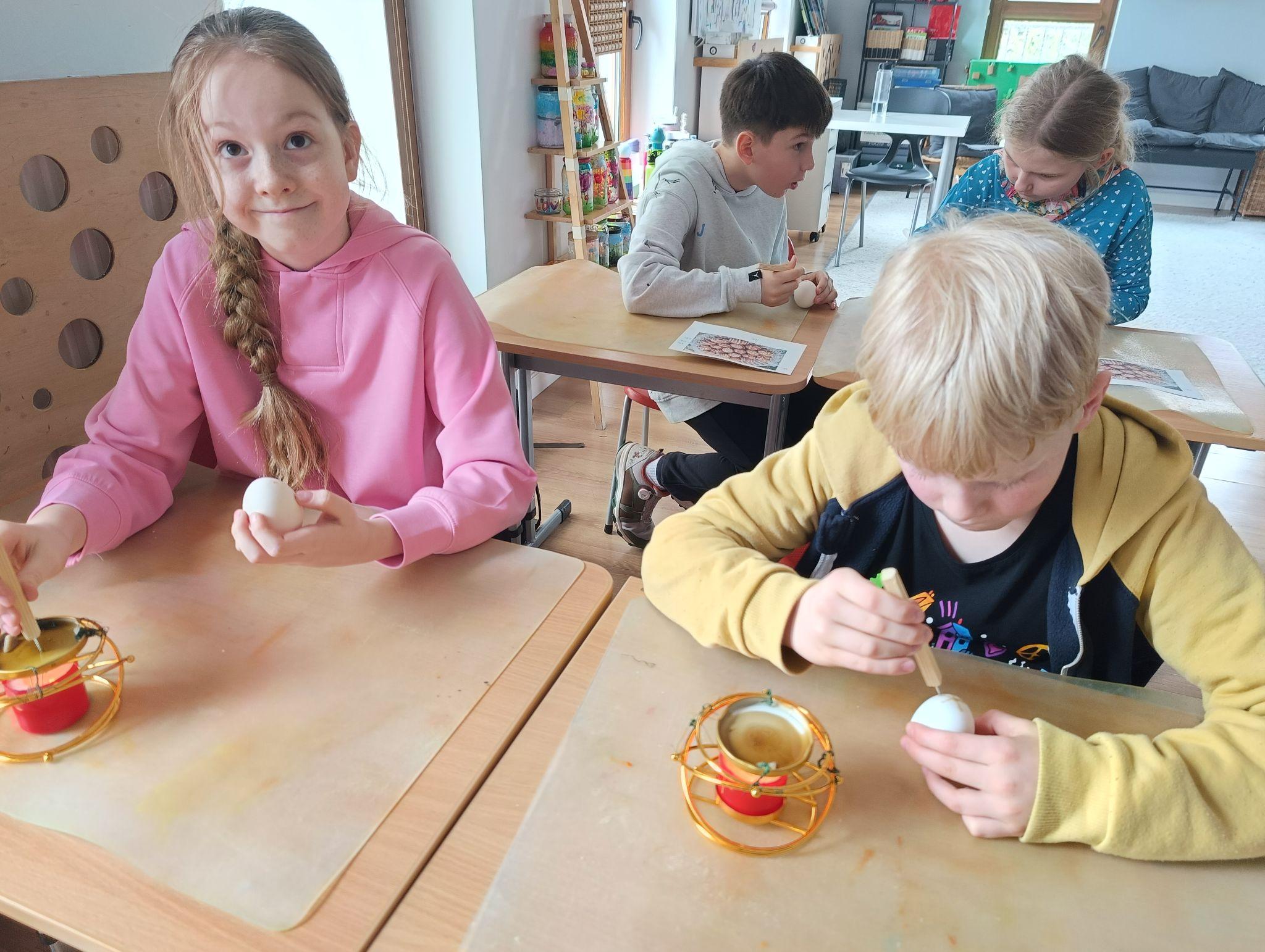 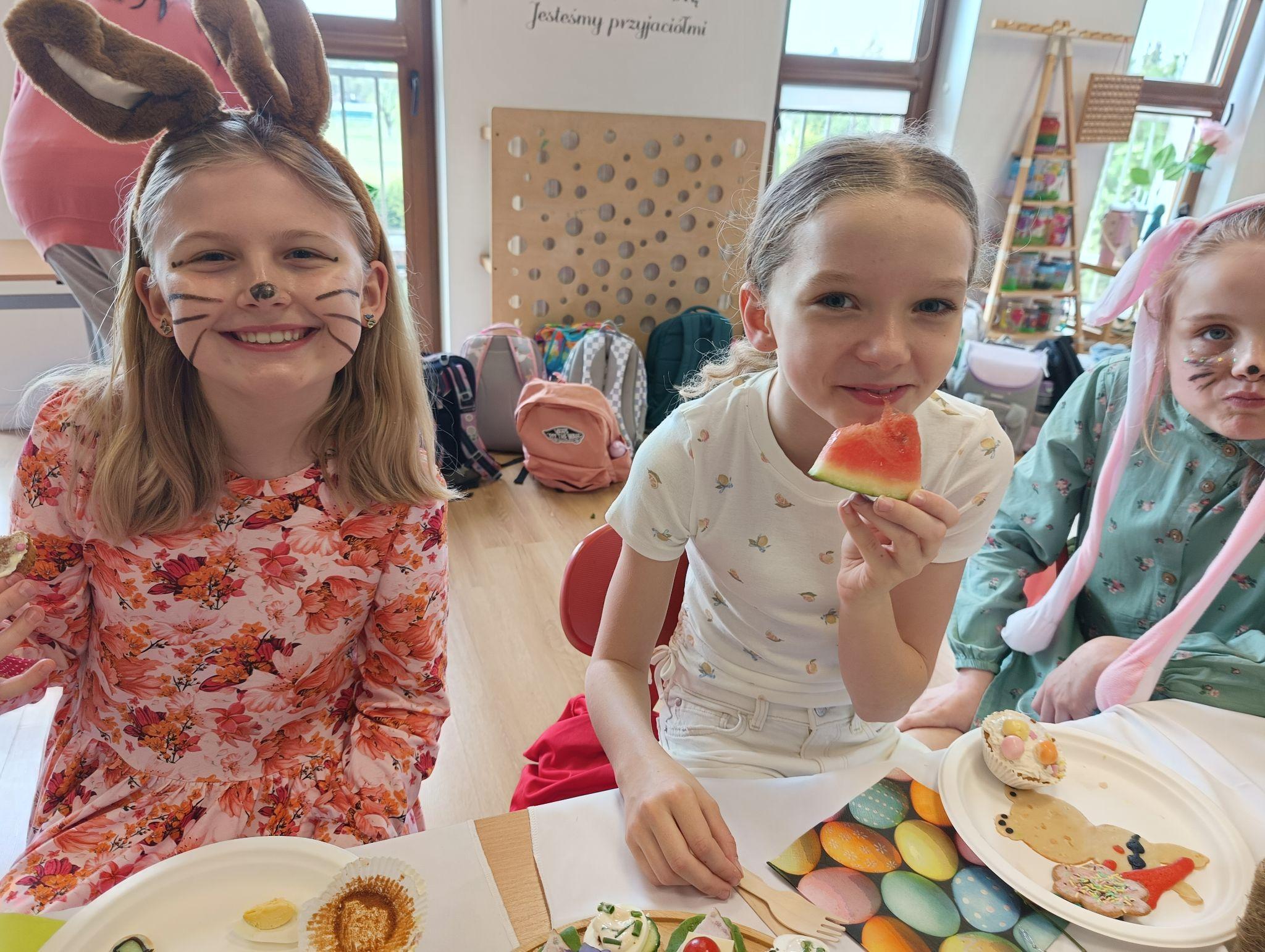 Śniadanie wielkanocne klasy 3
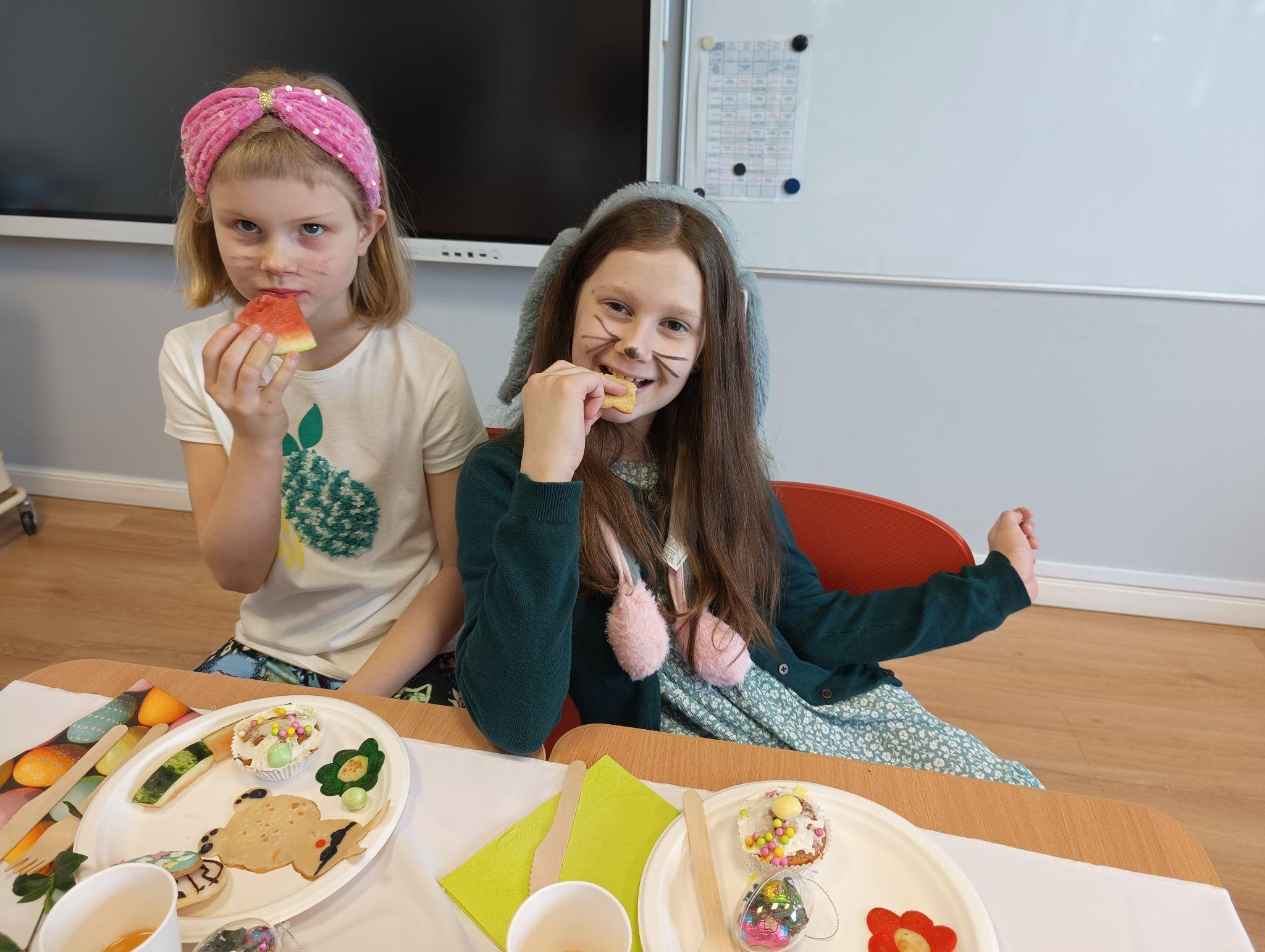 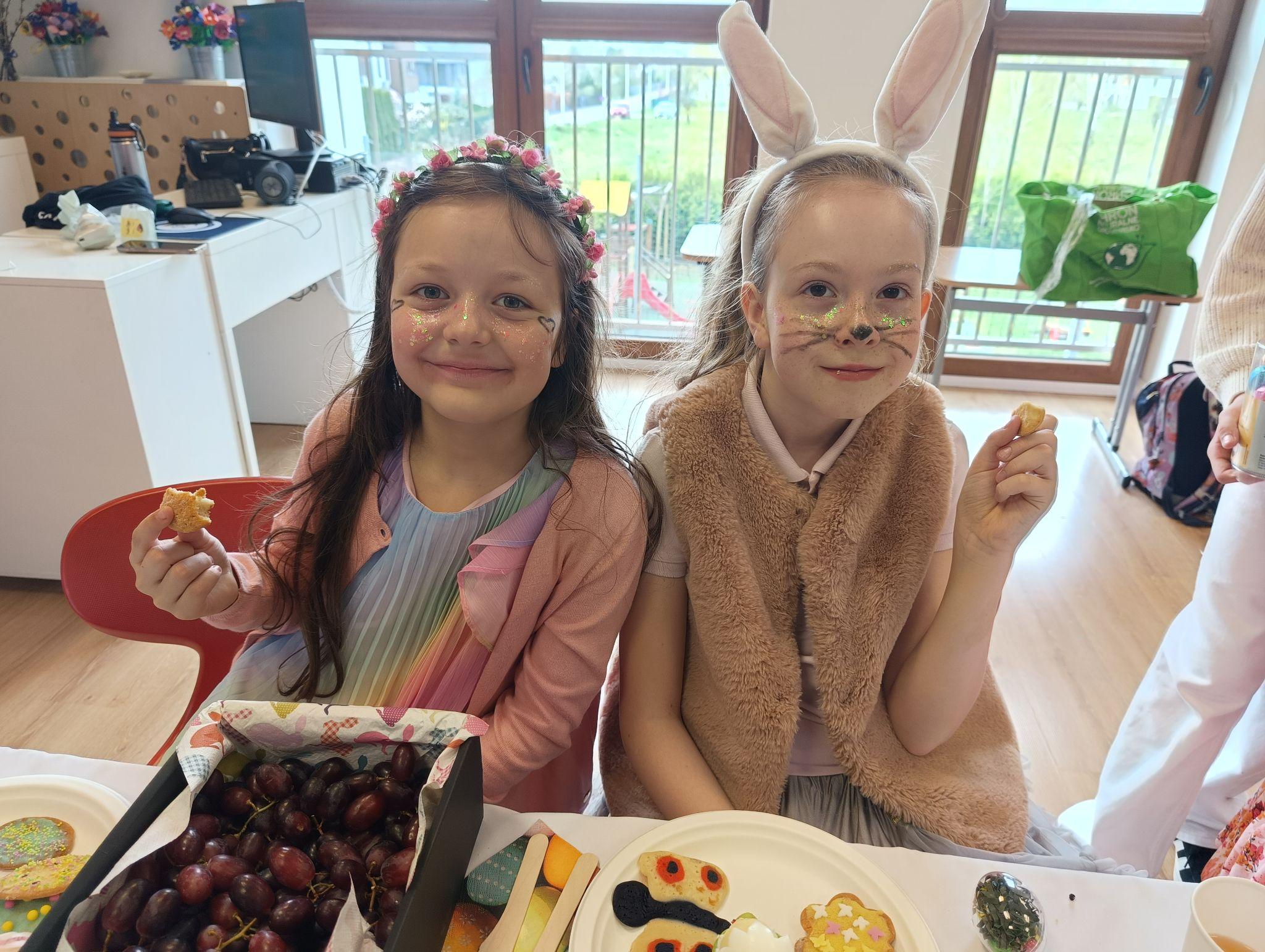 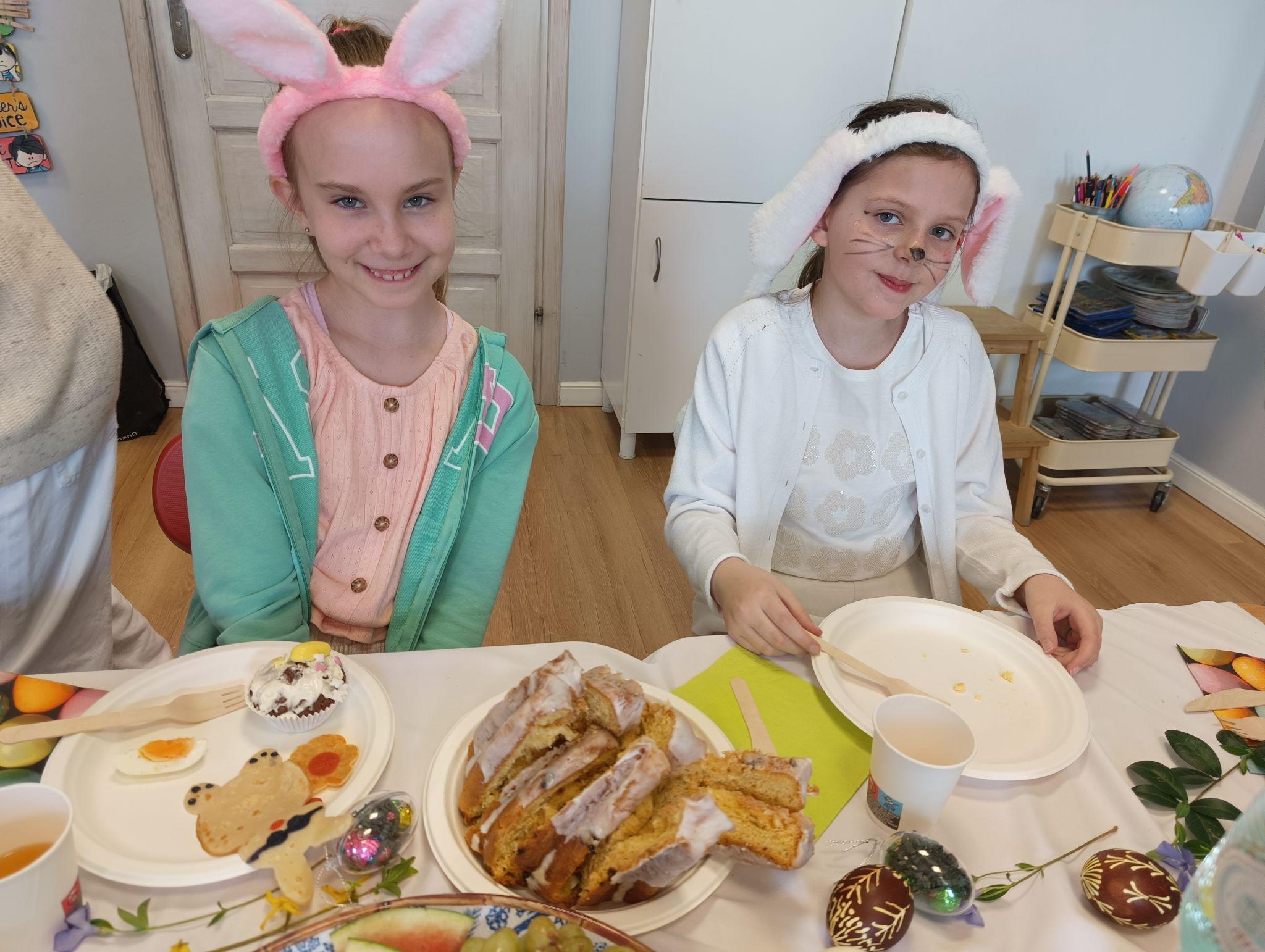 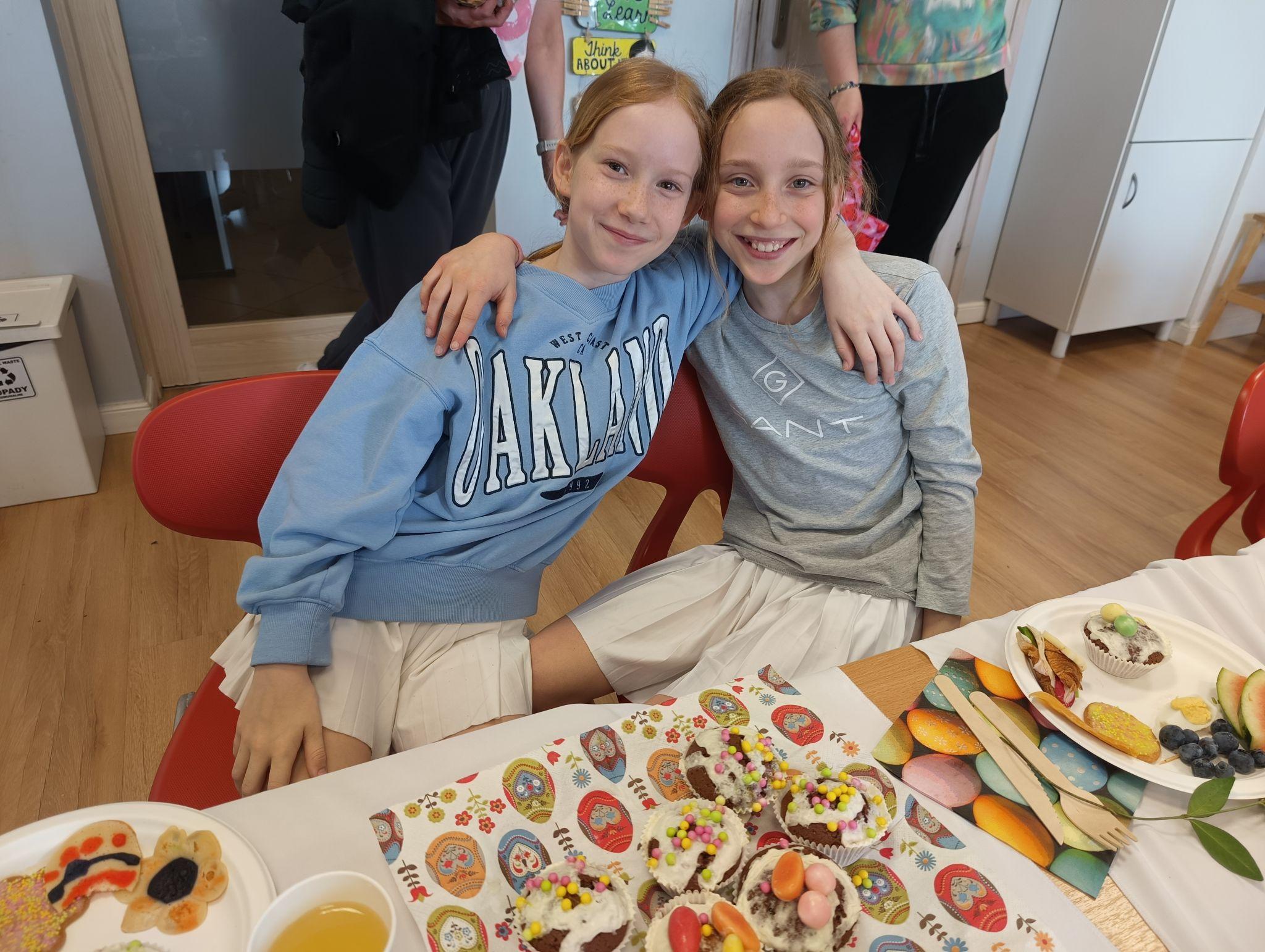 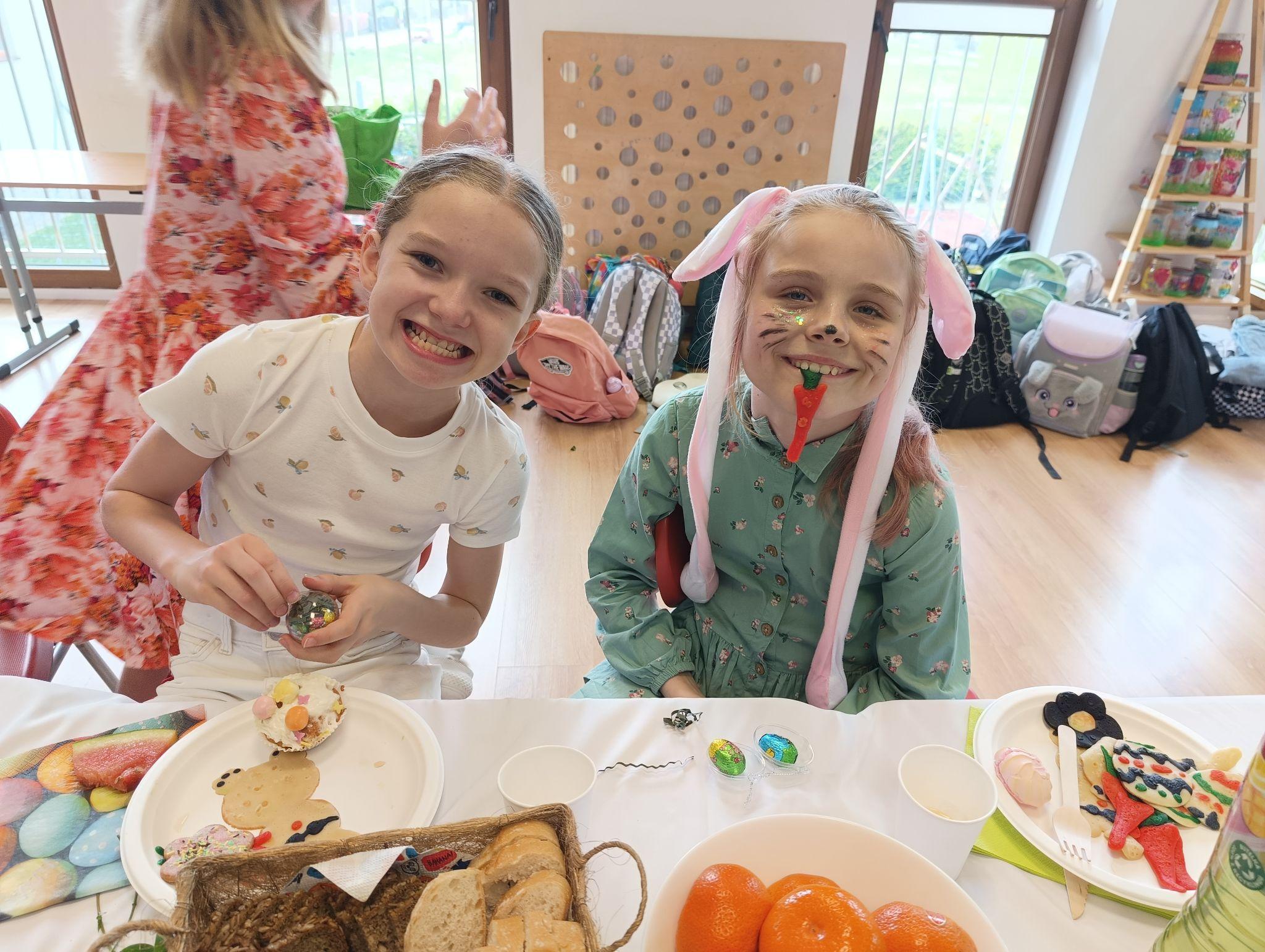 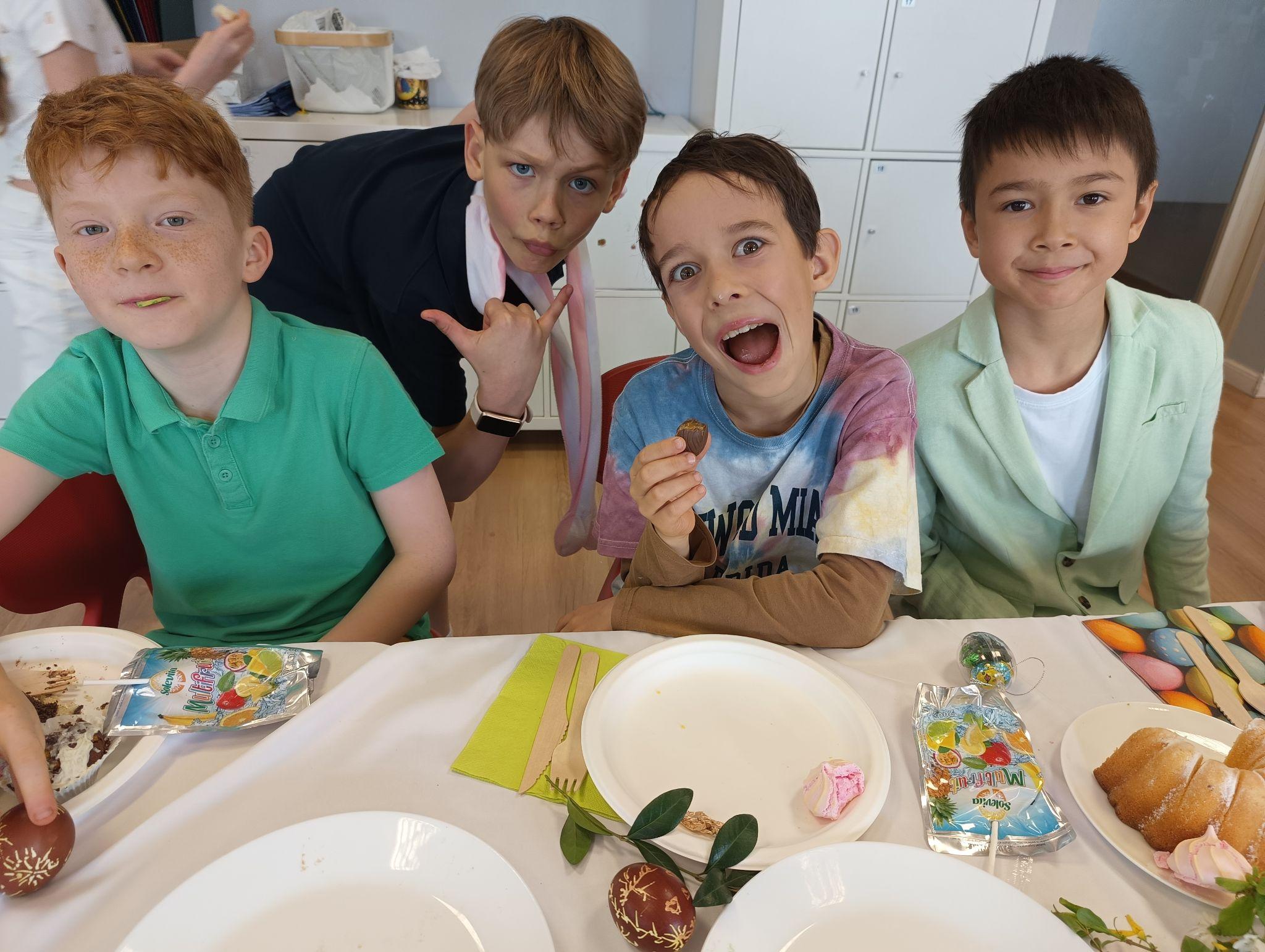 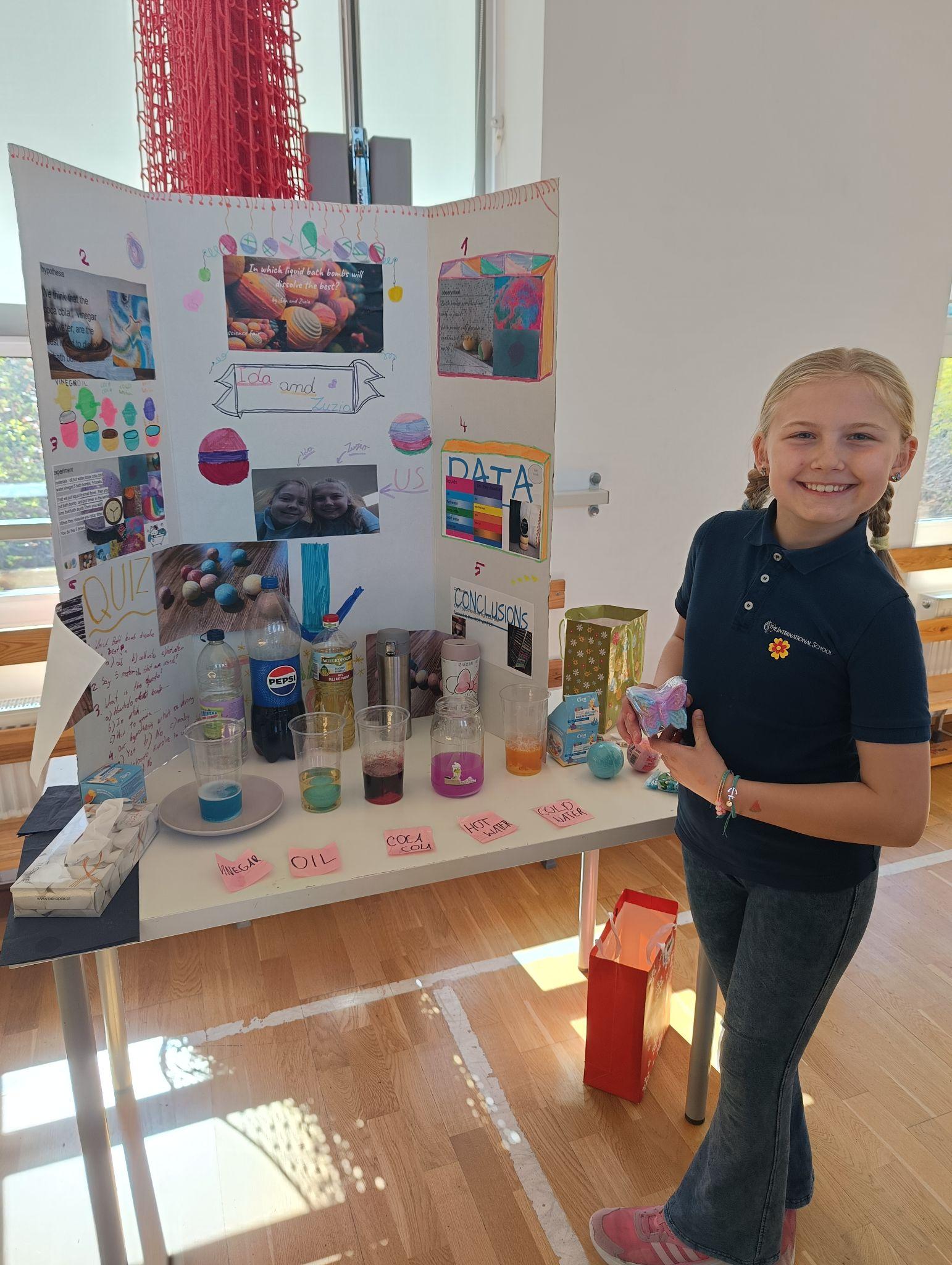 Projekt Science
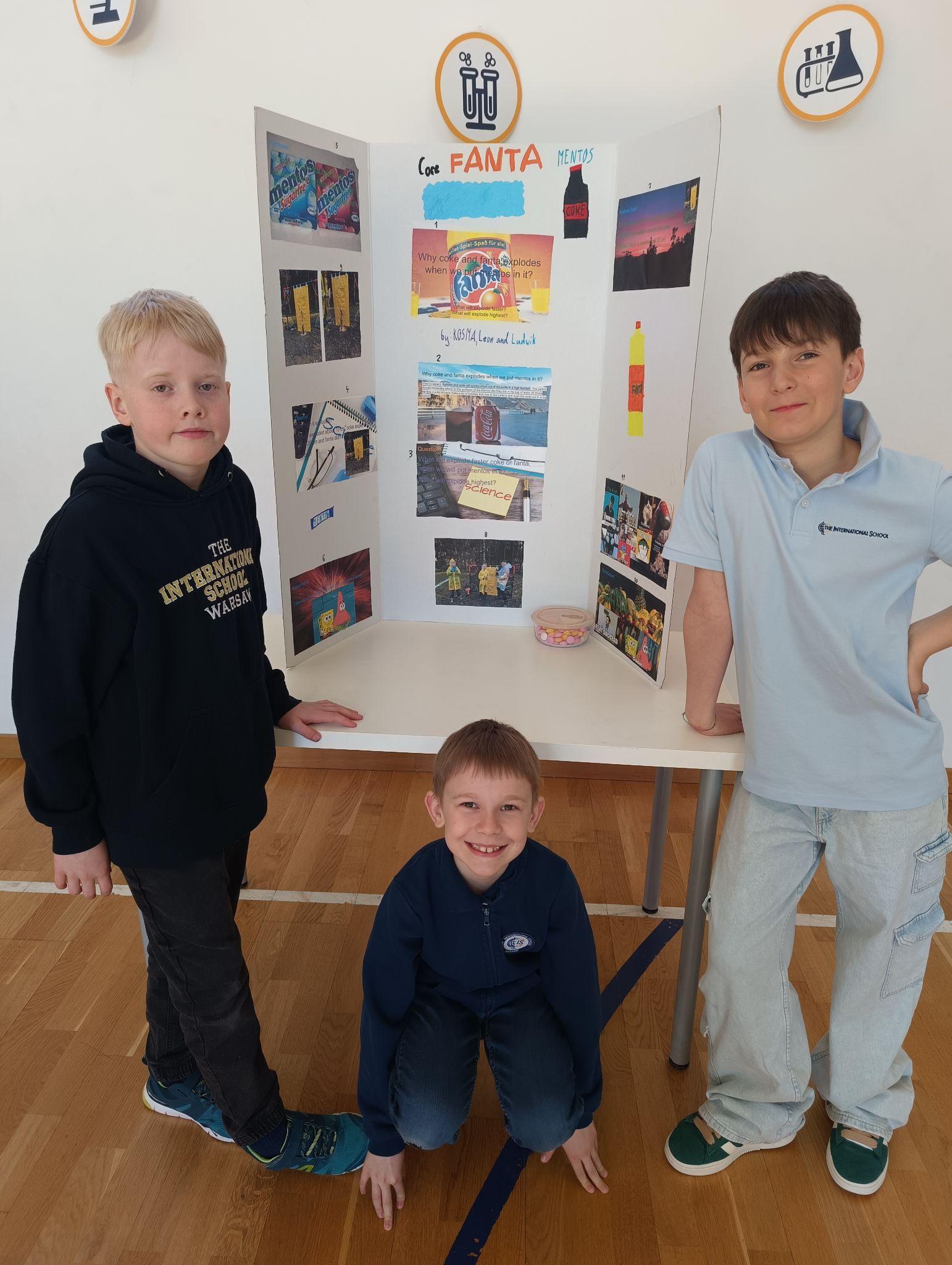 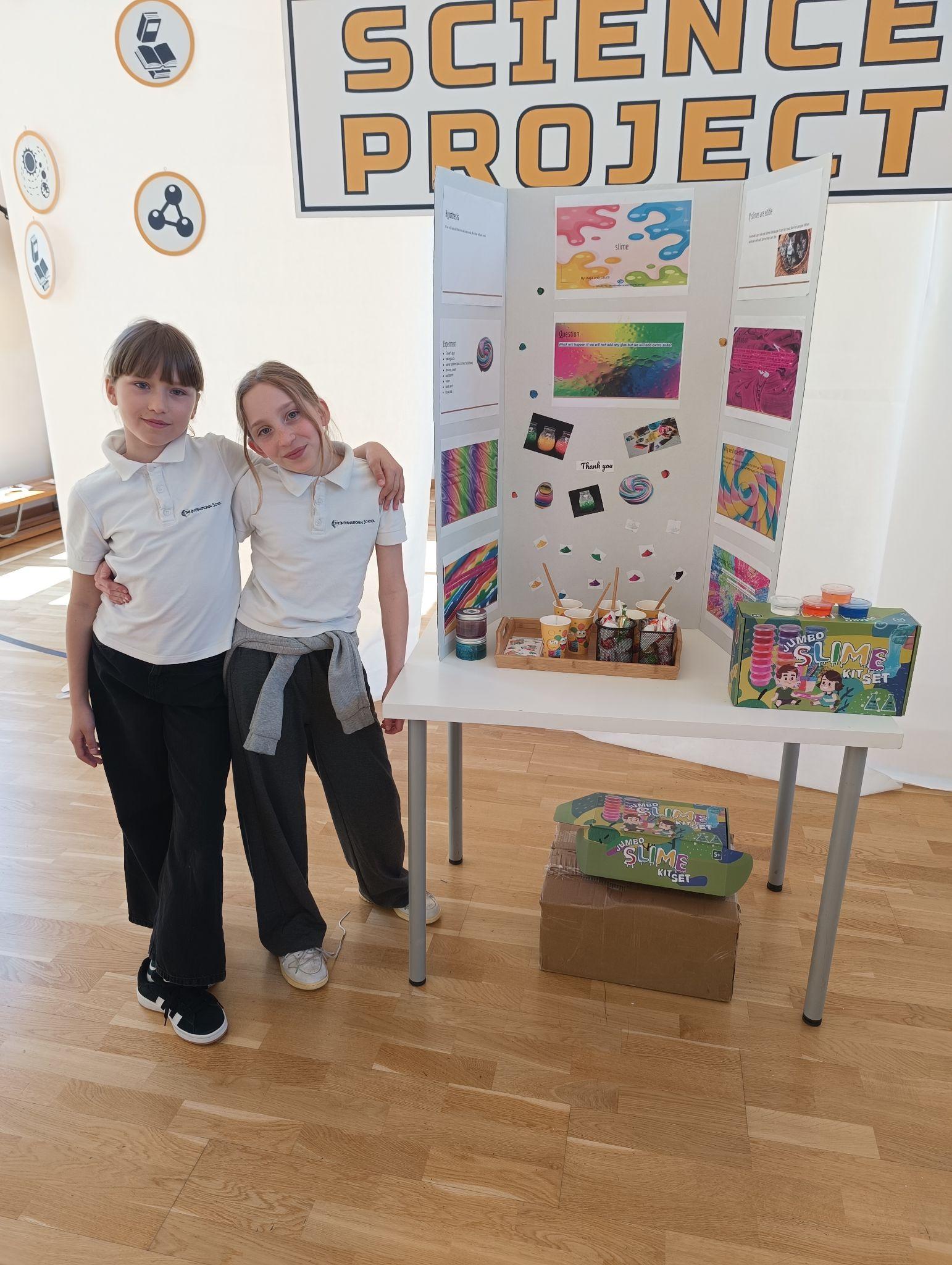 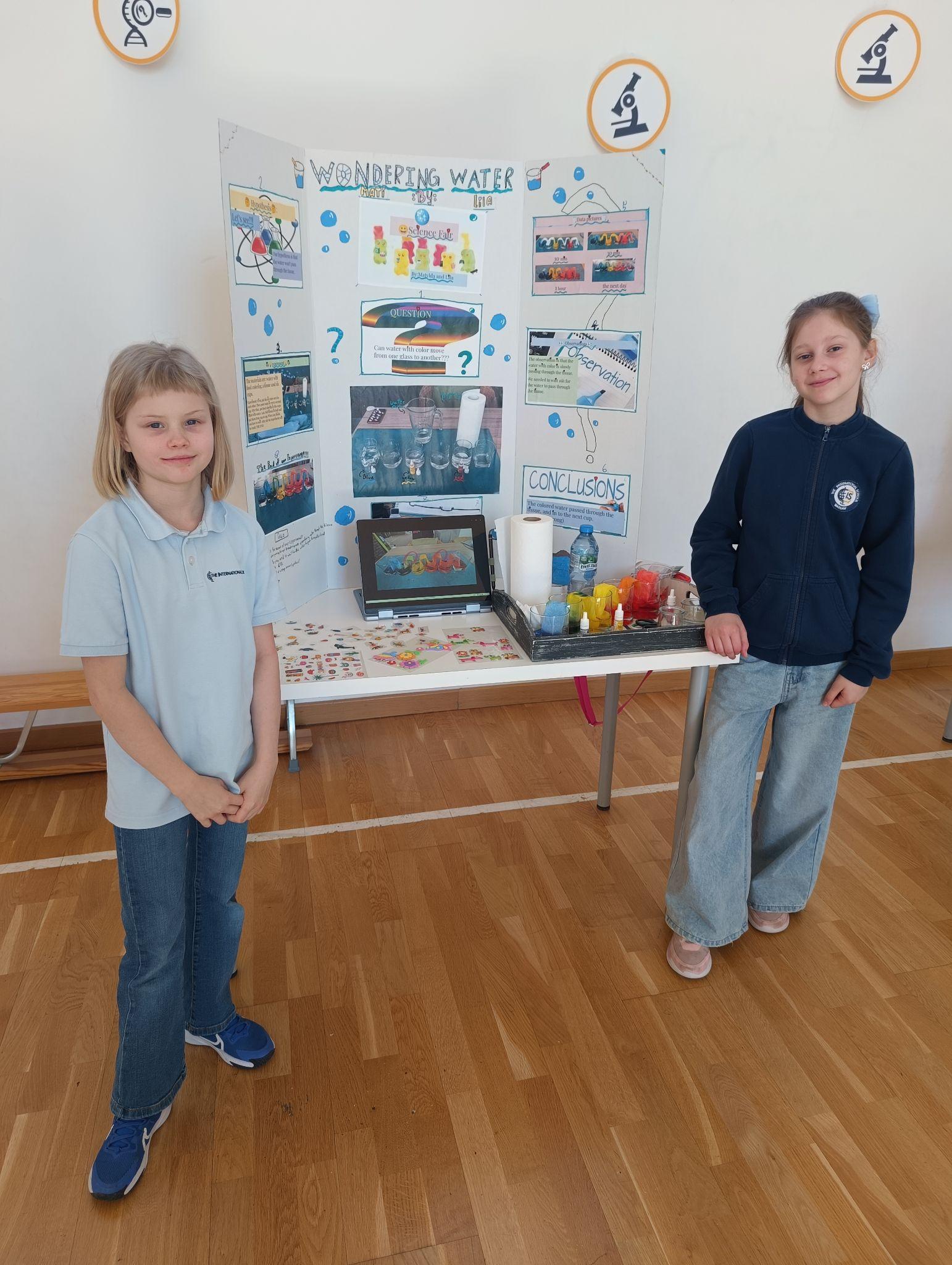 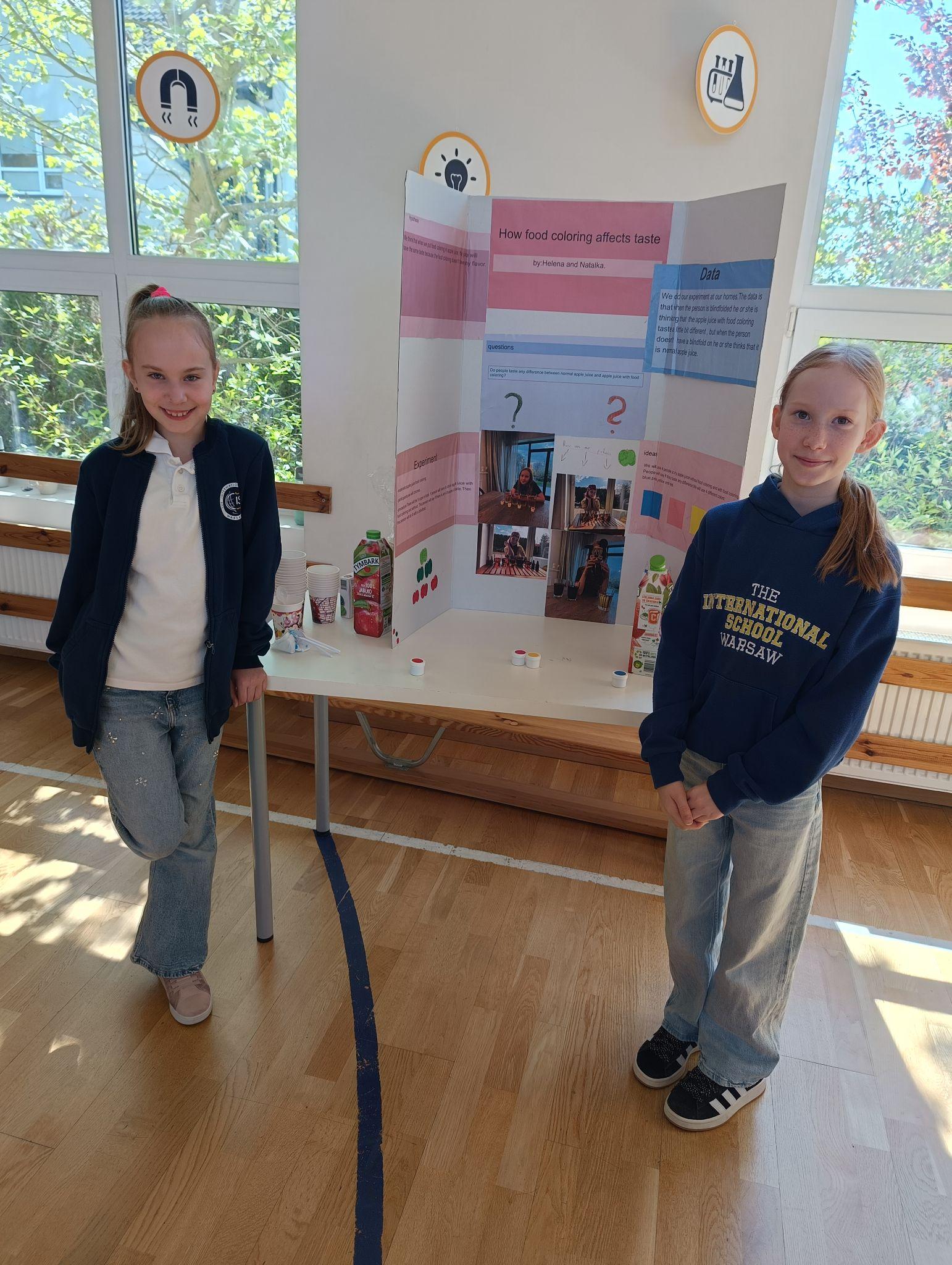 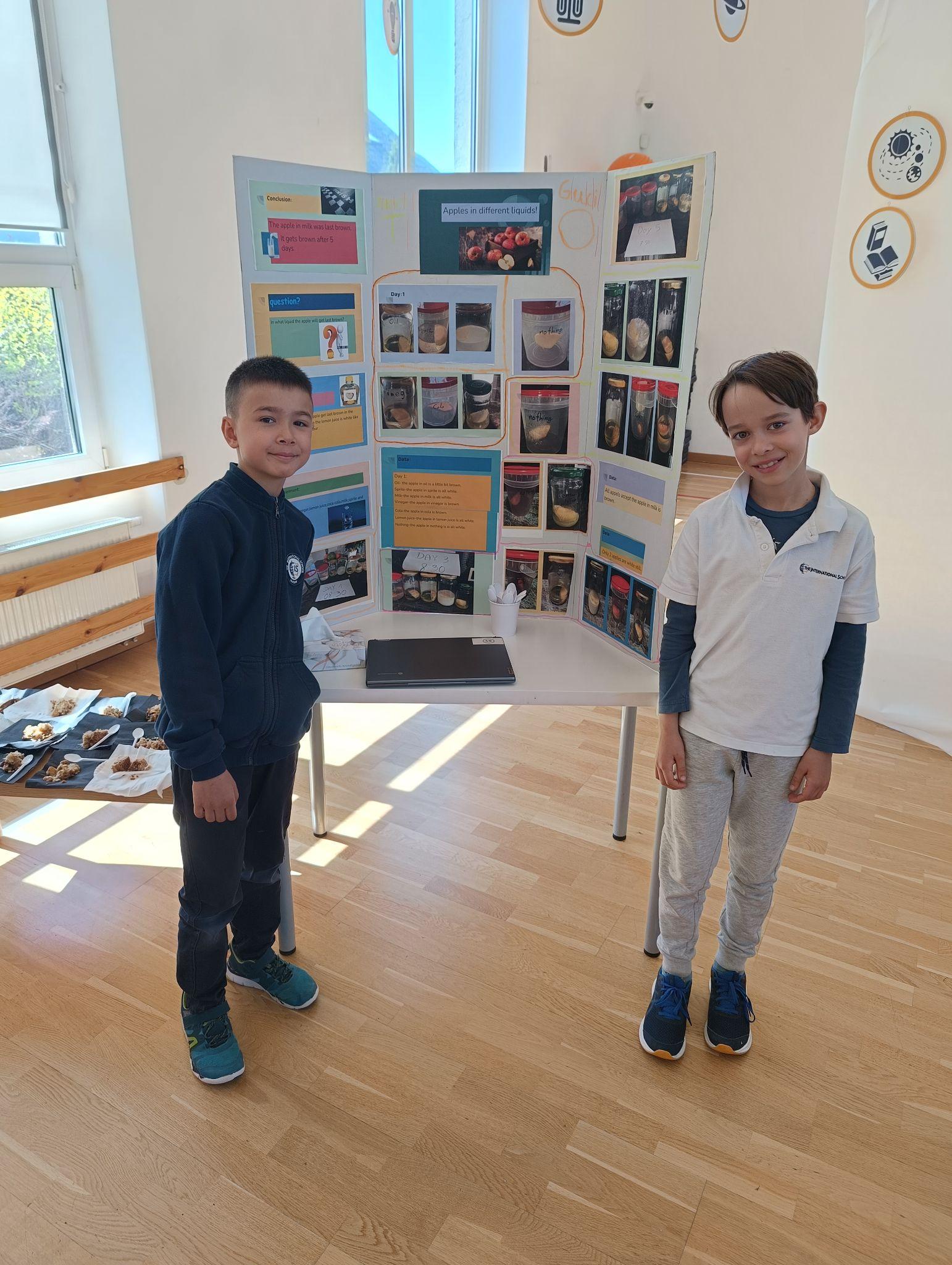 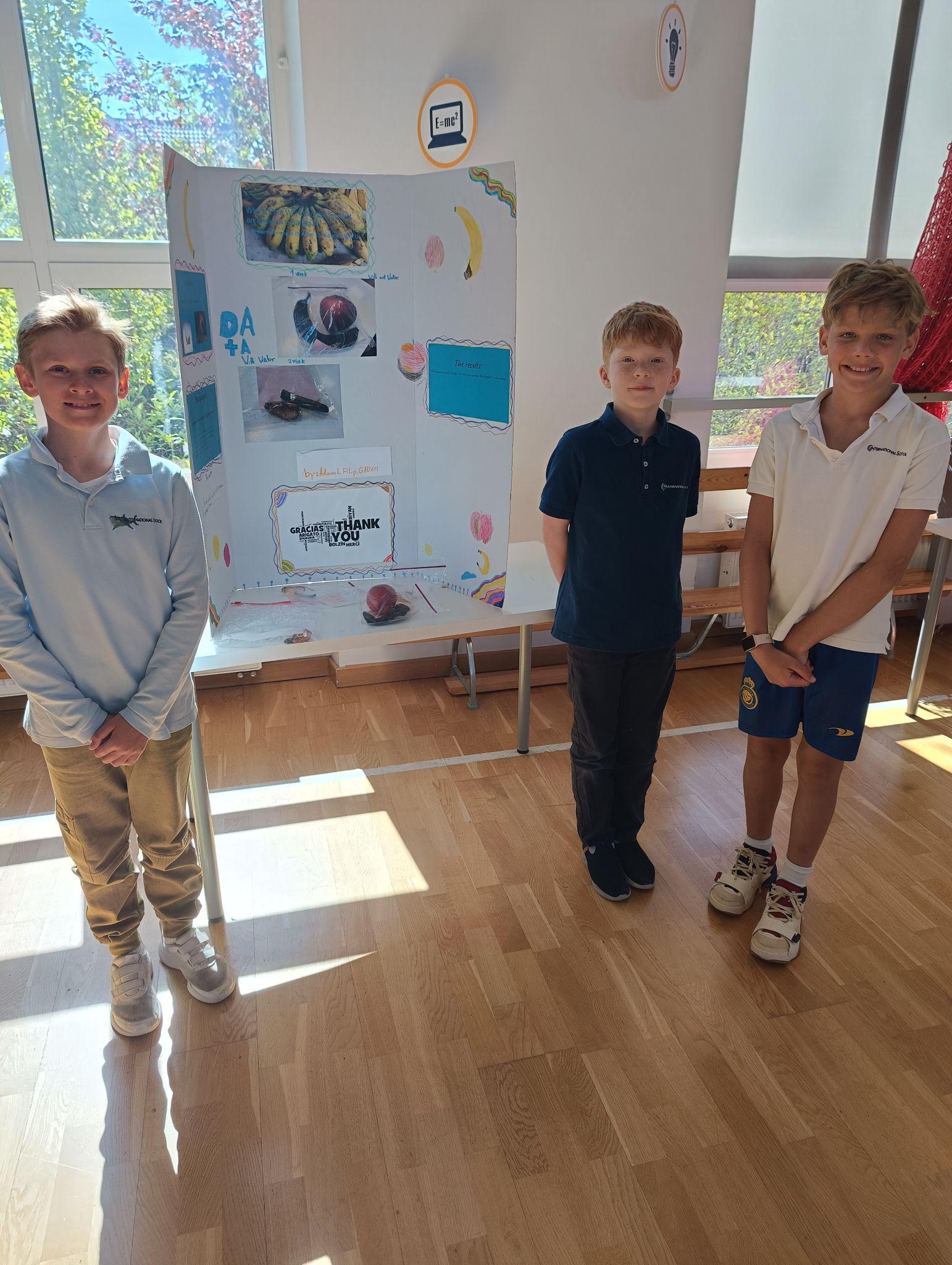 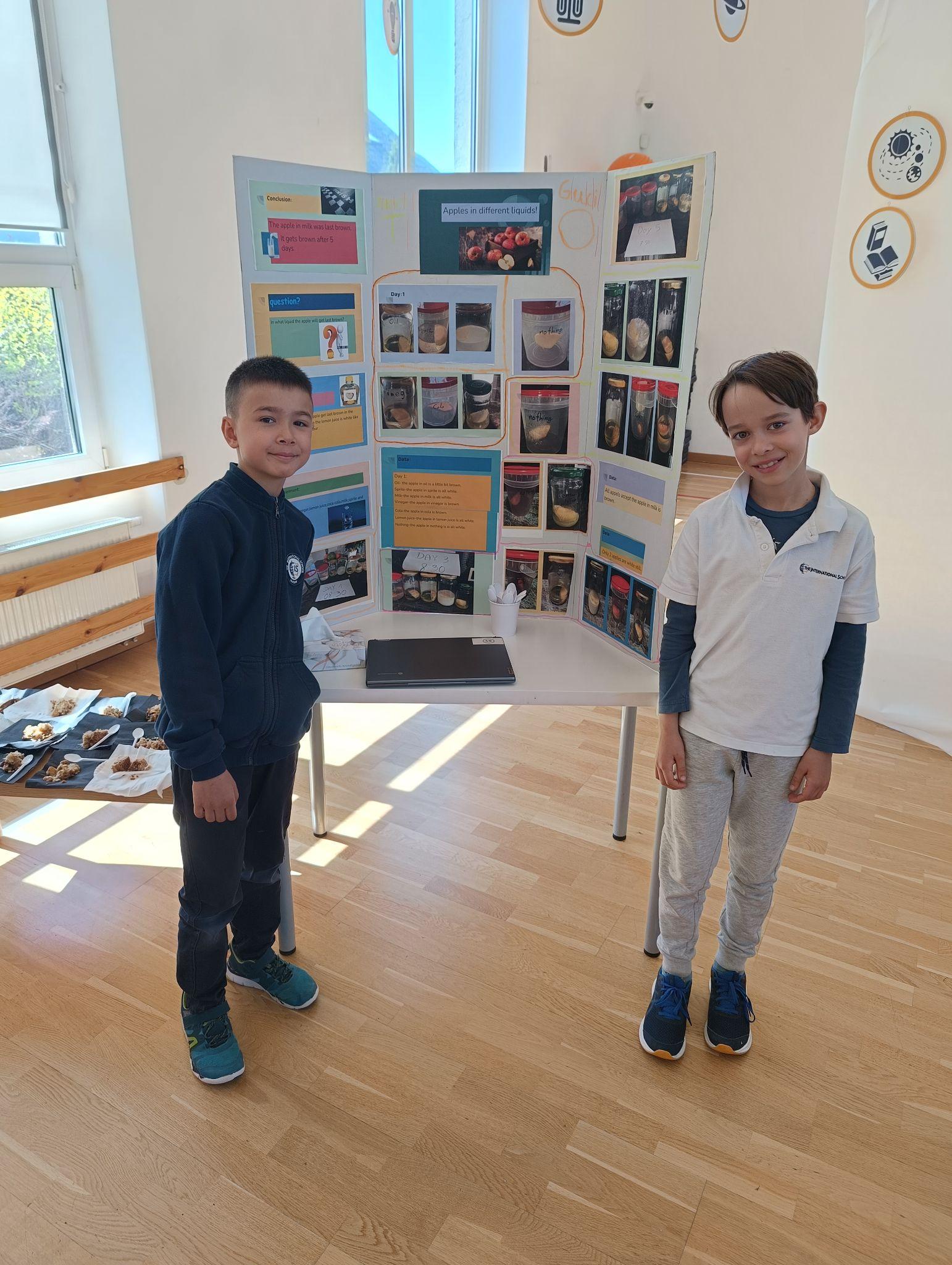 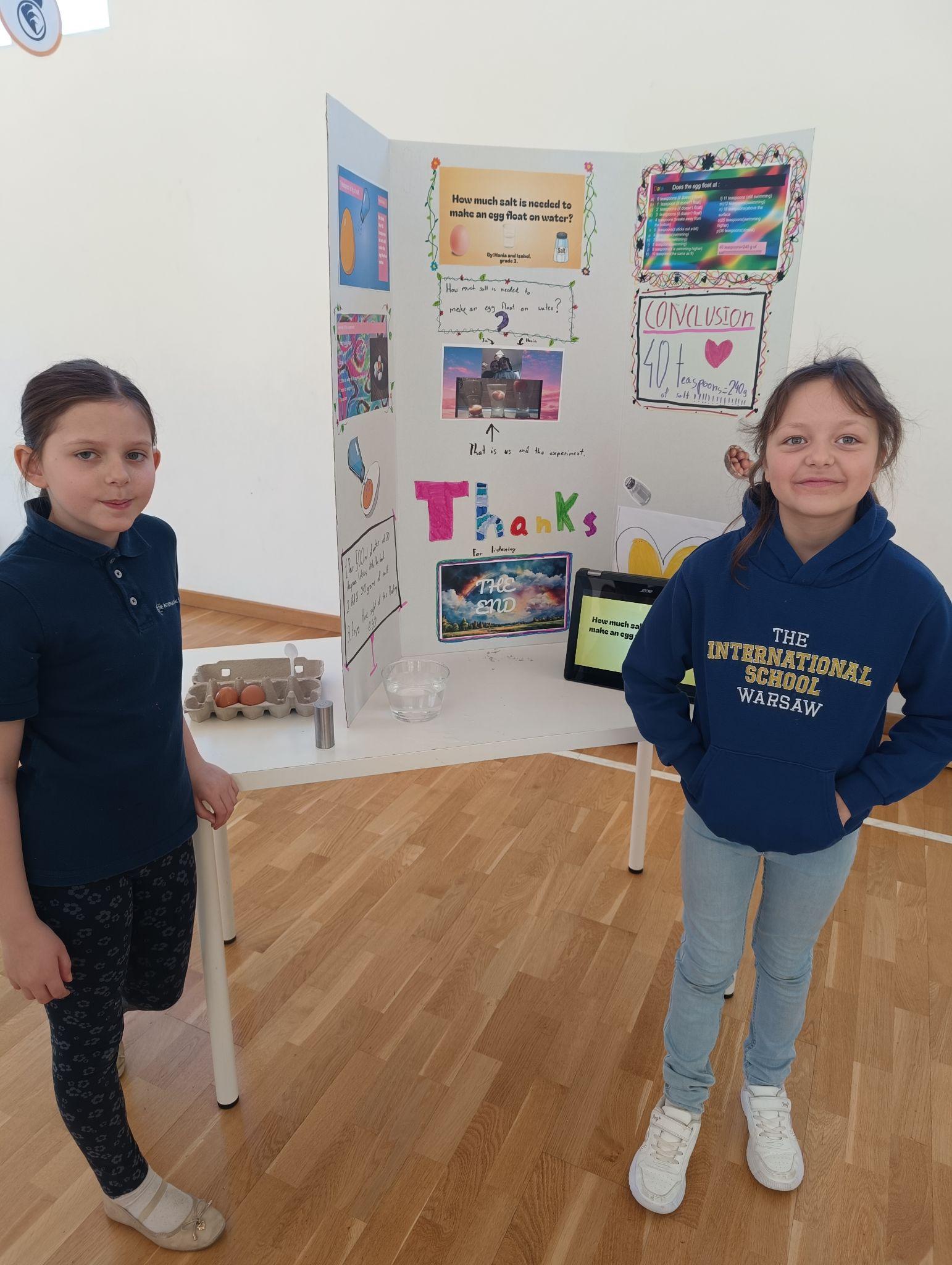 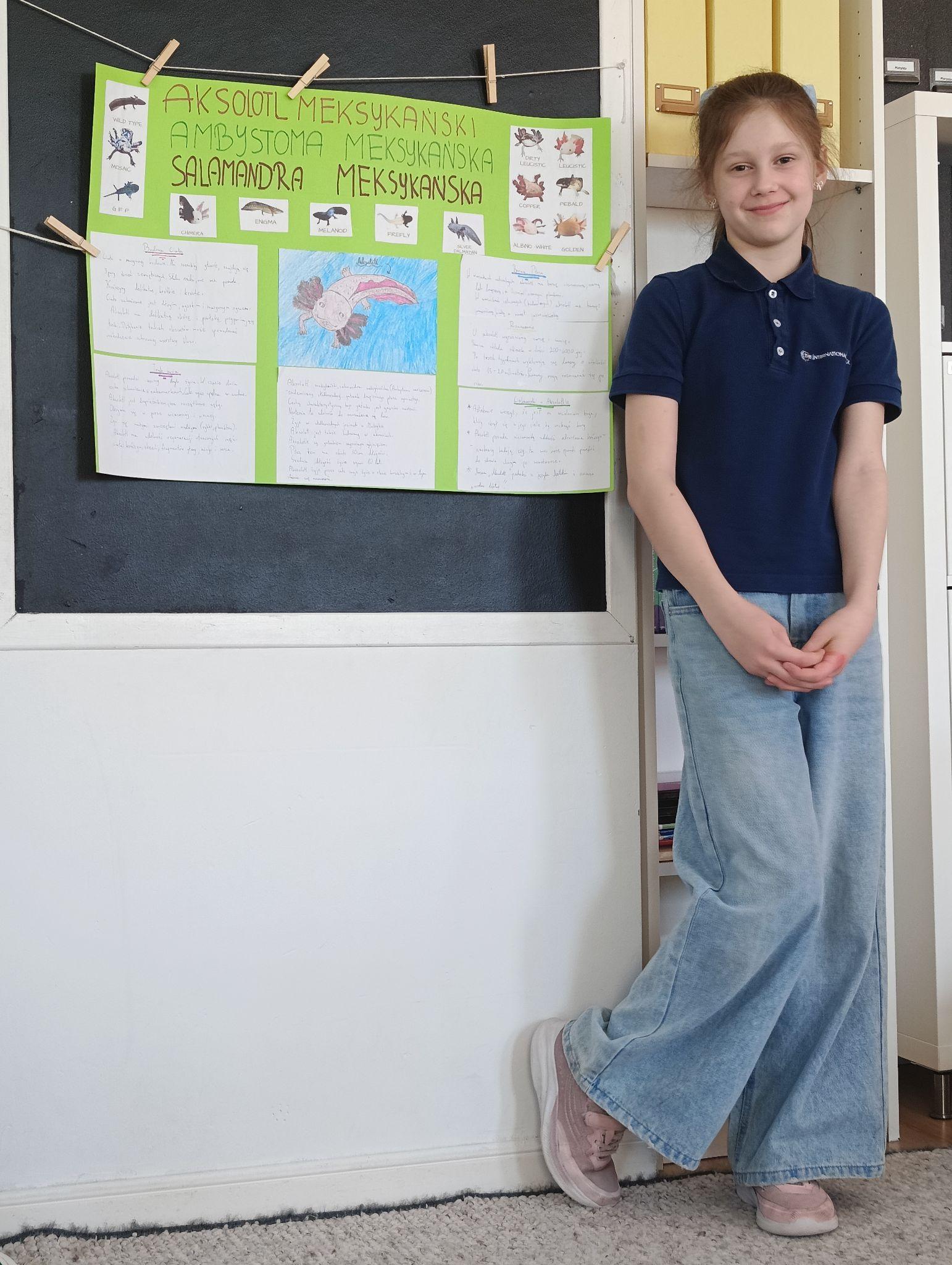 Prezentacja o zwierzętach
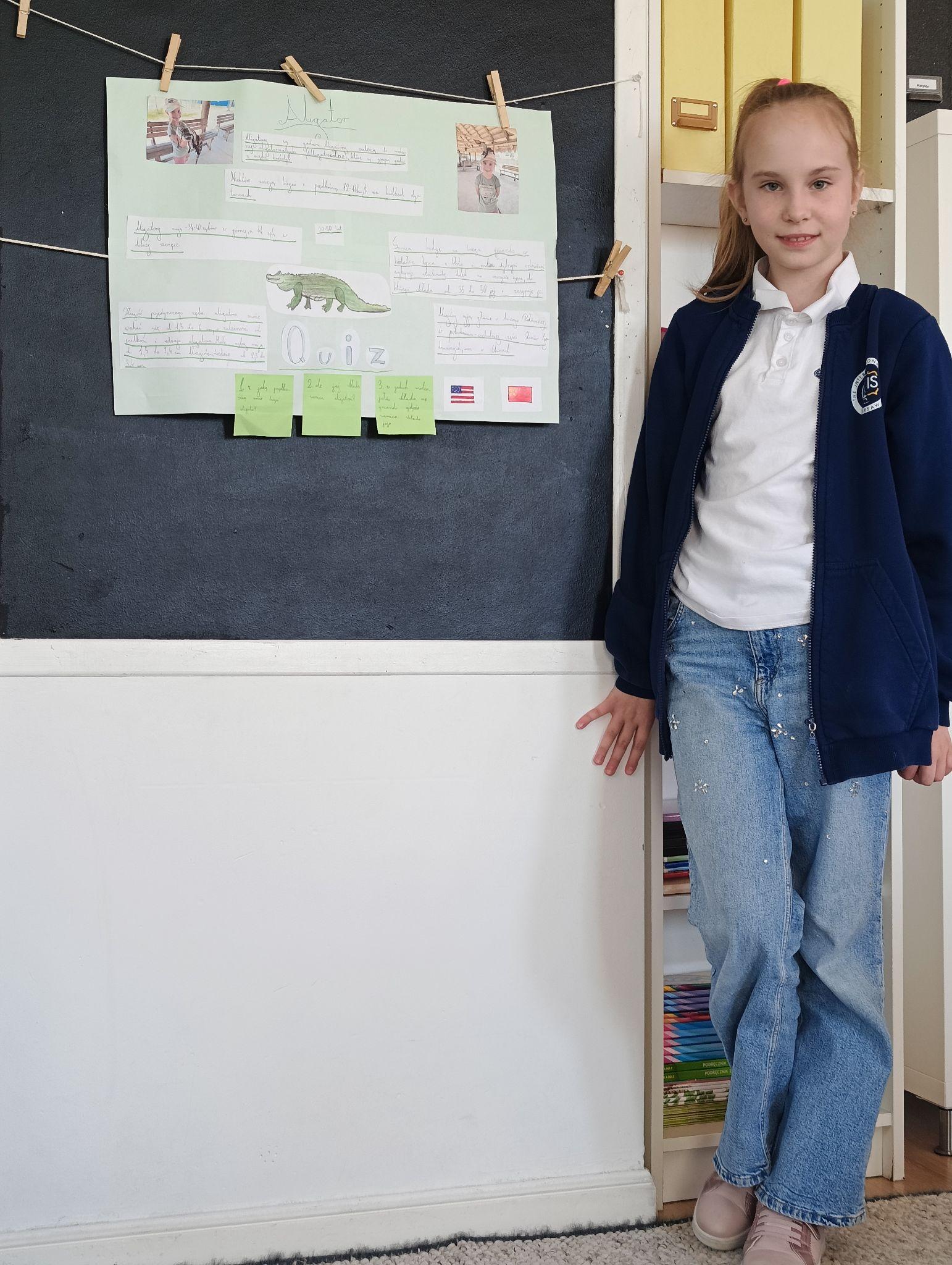 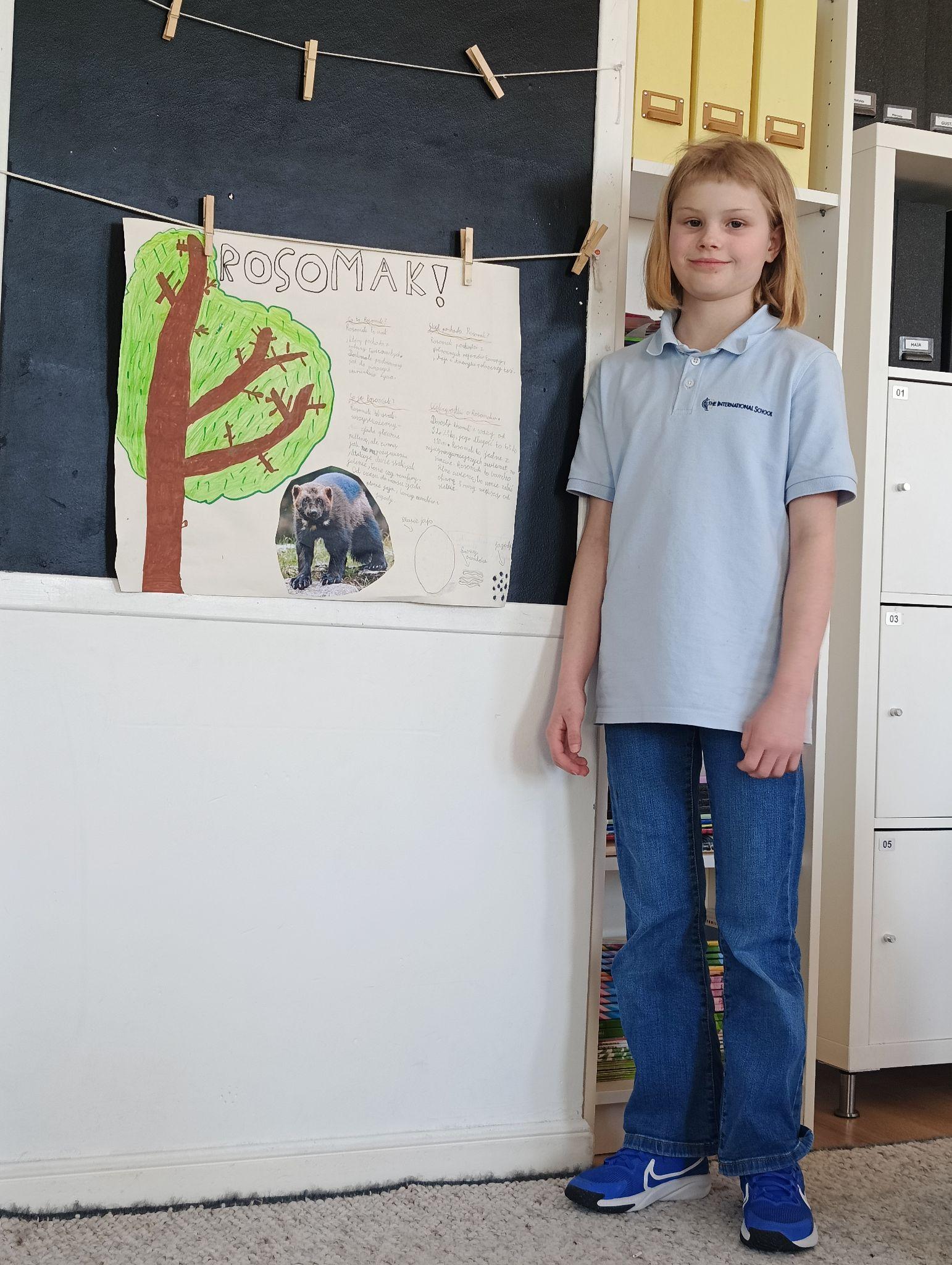 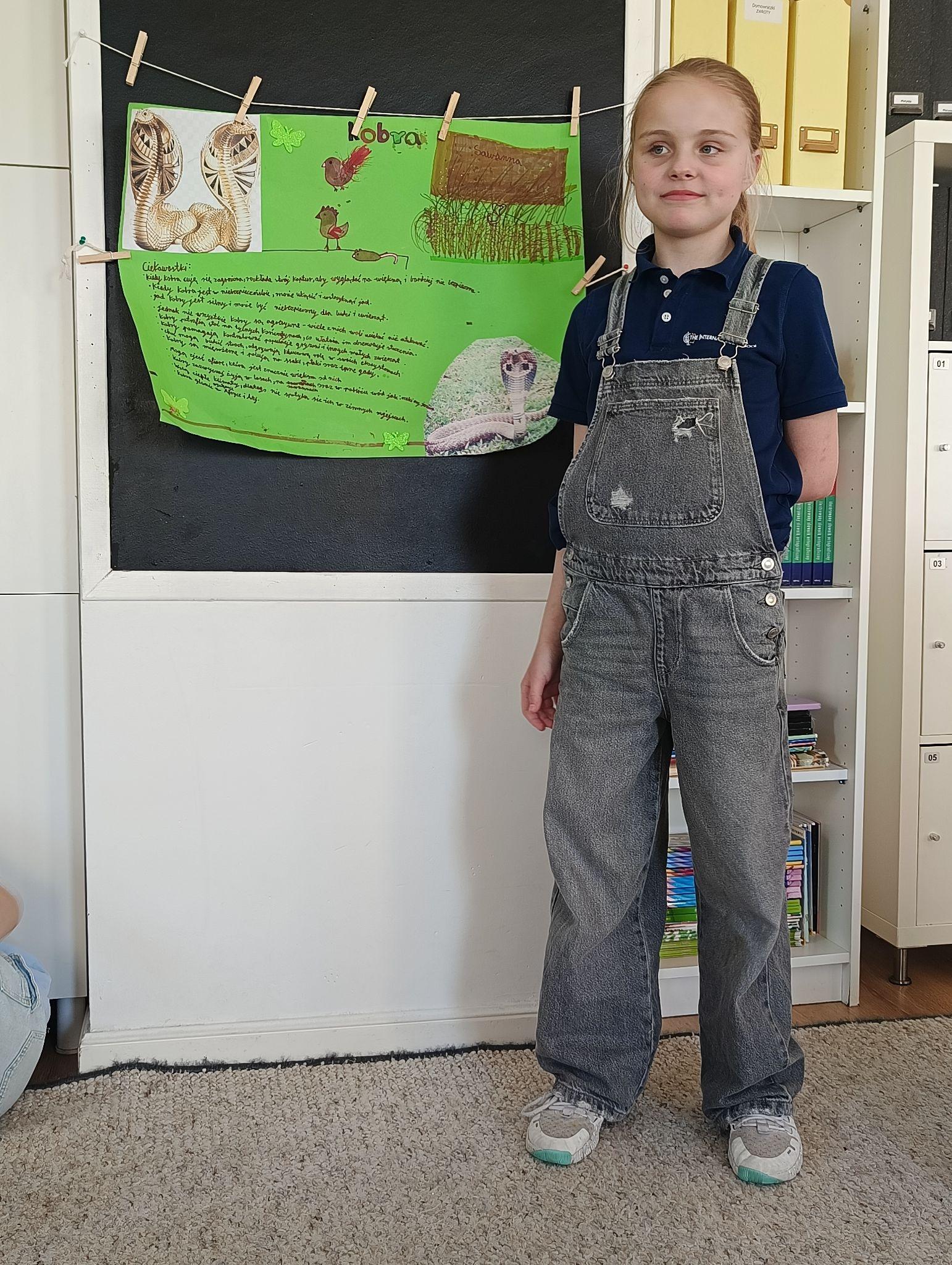 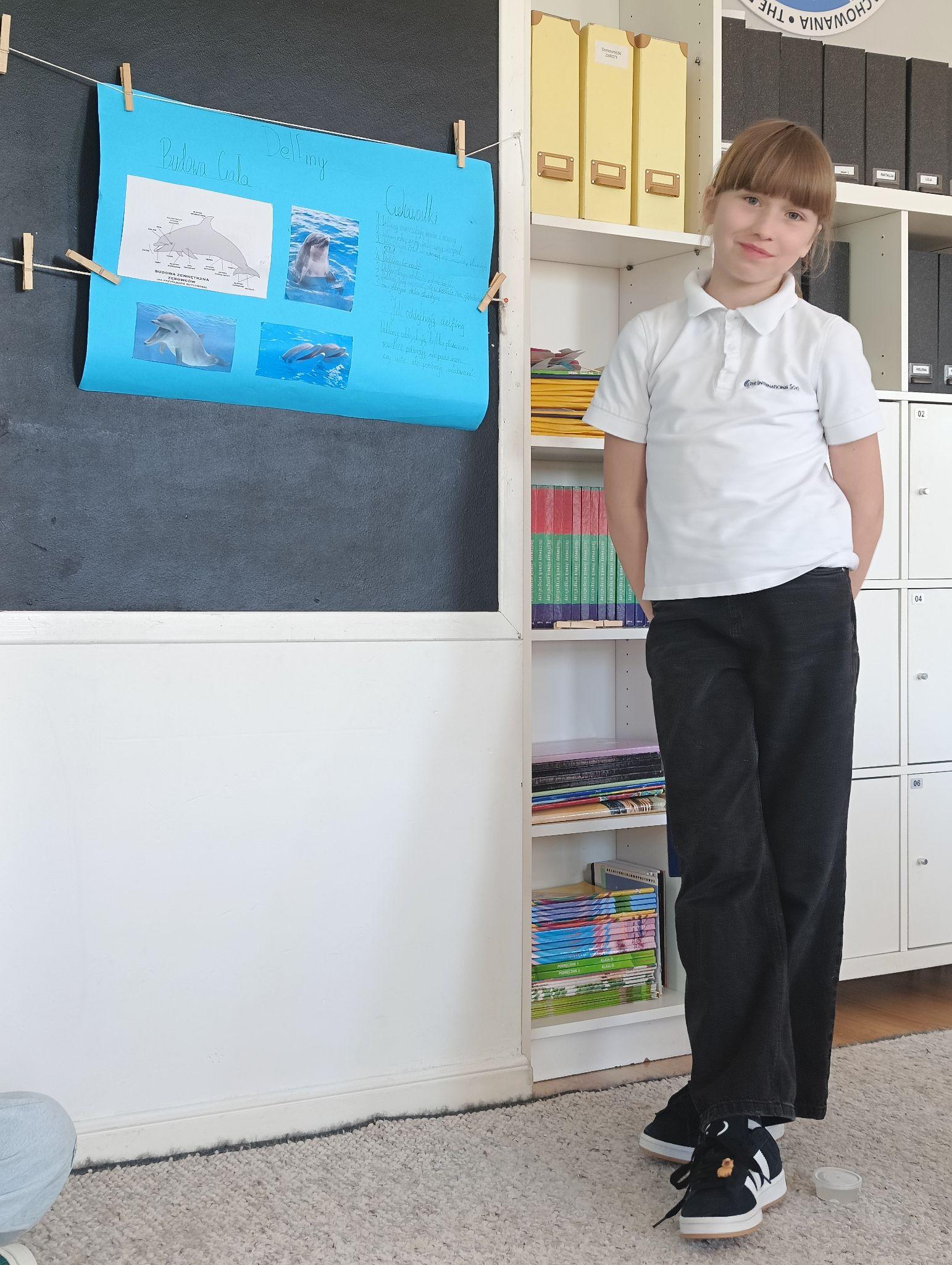 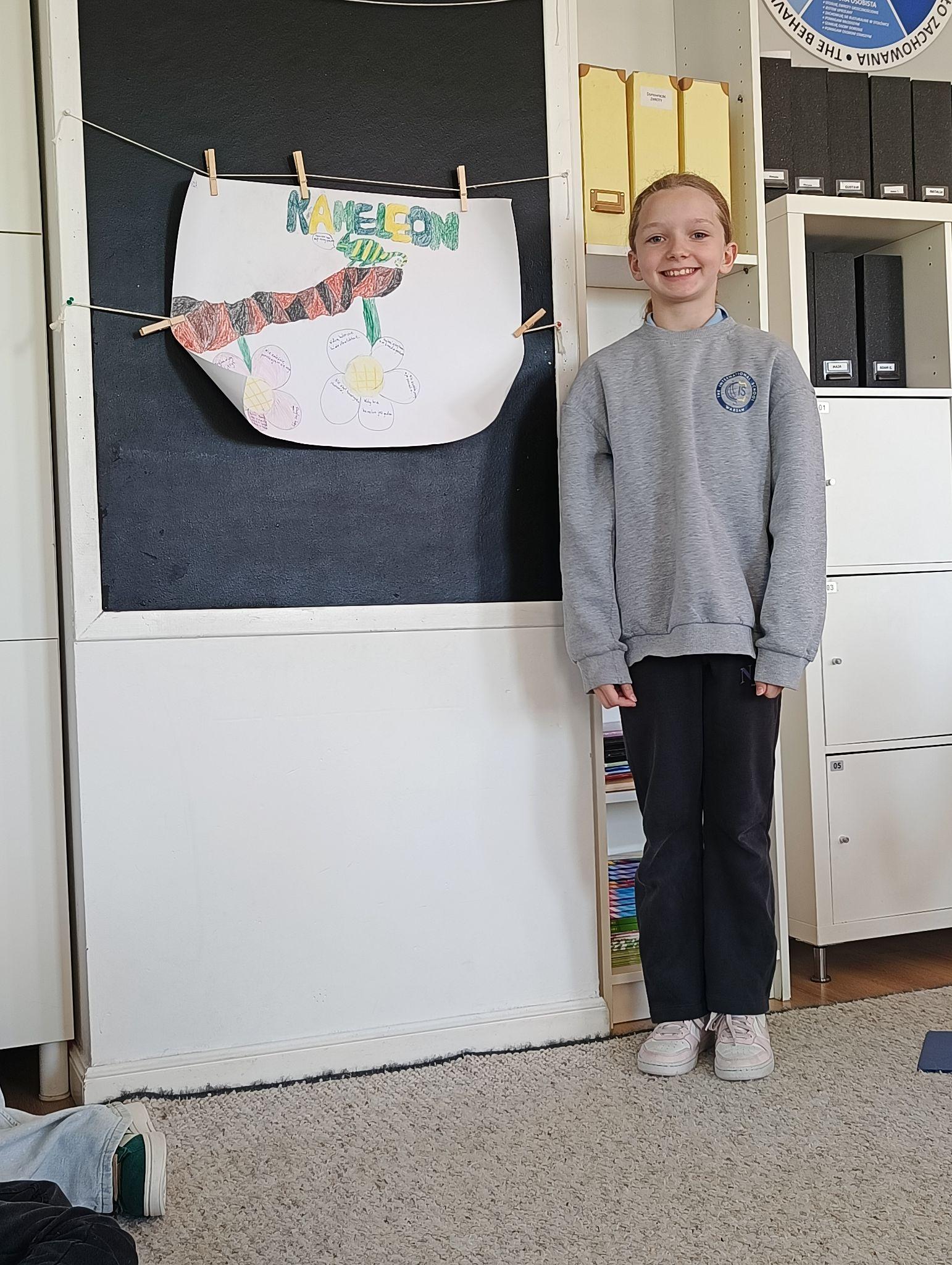 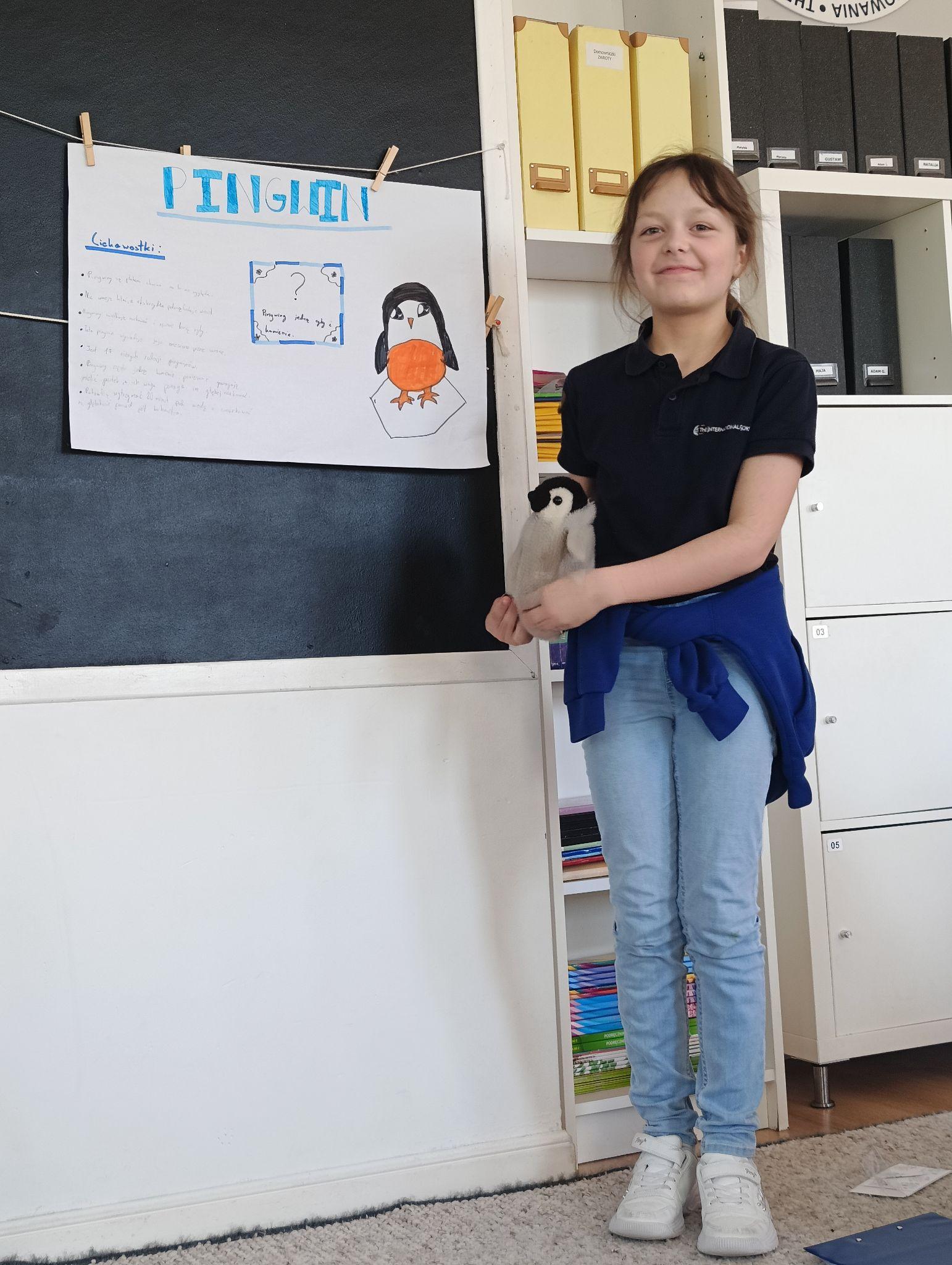 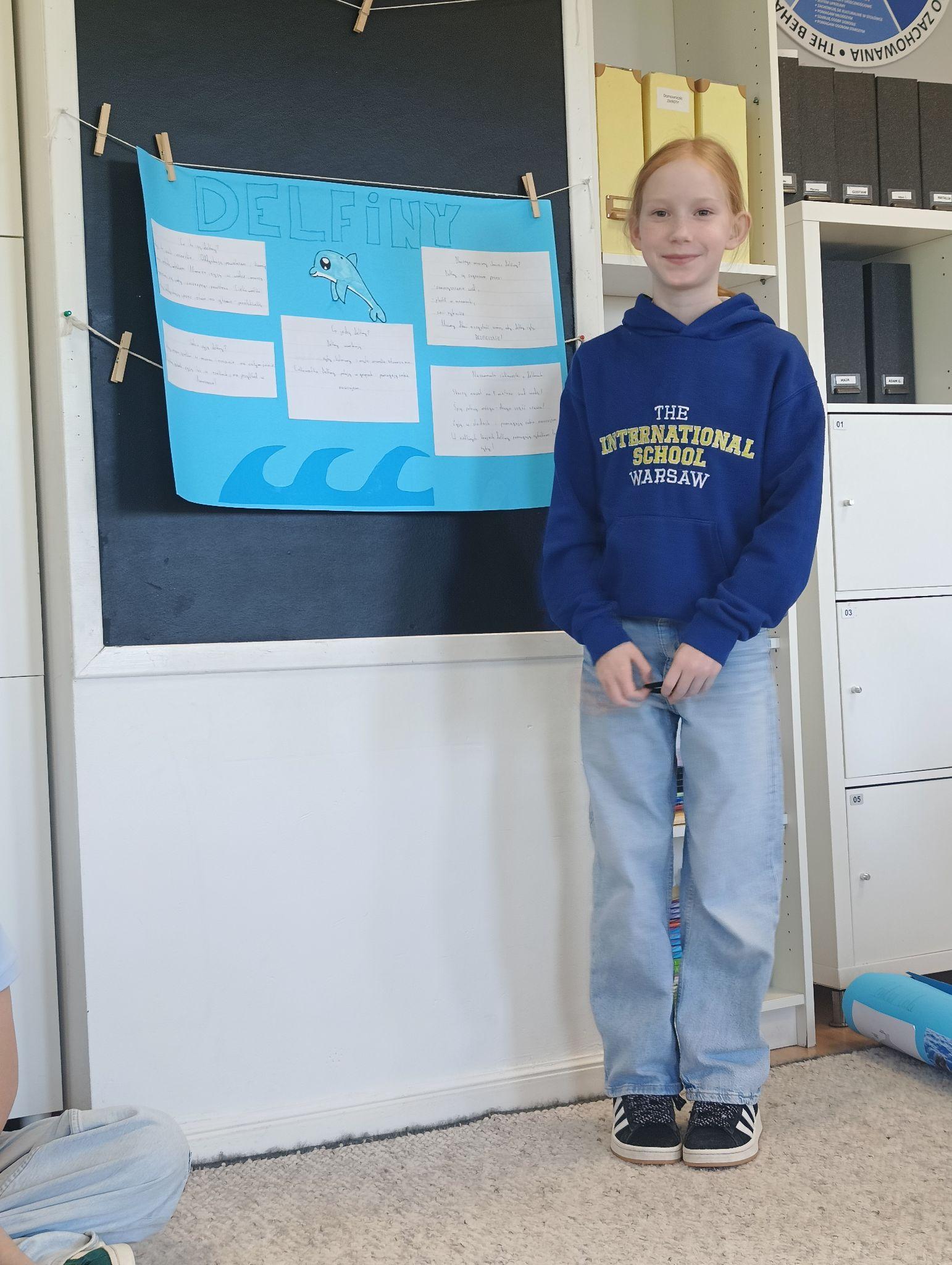 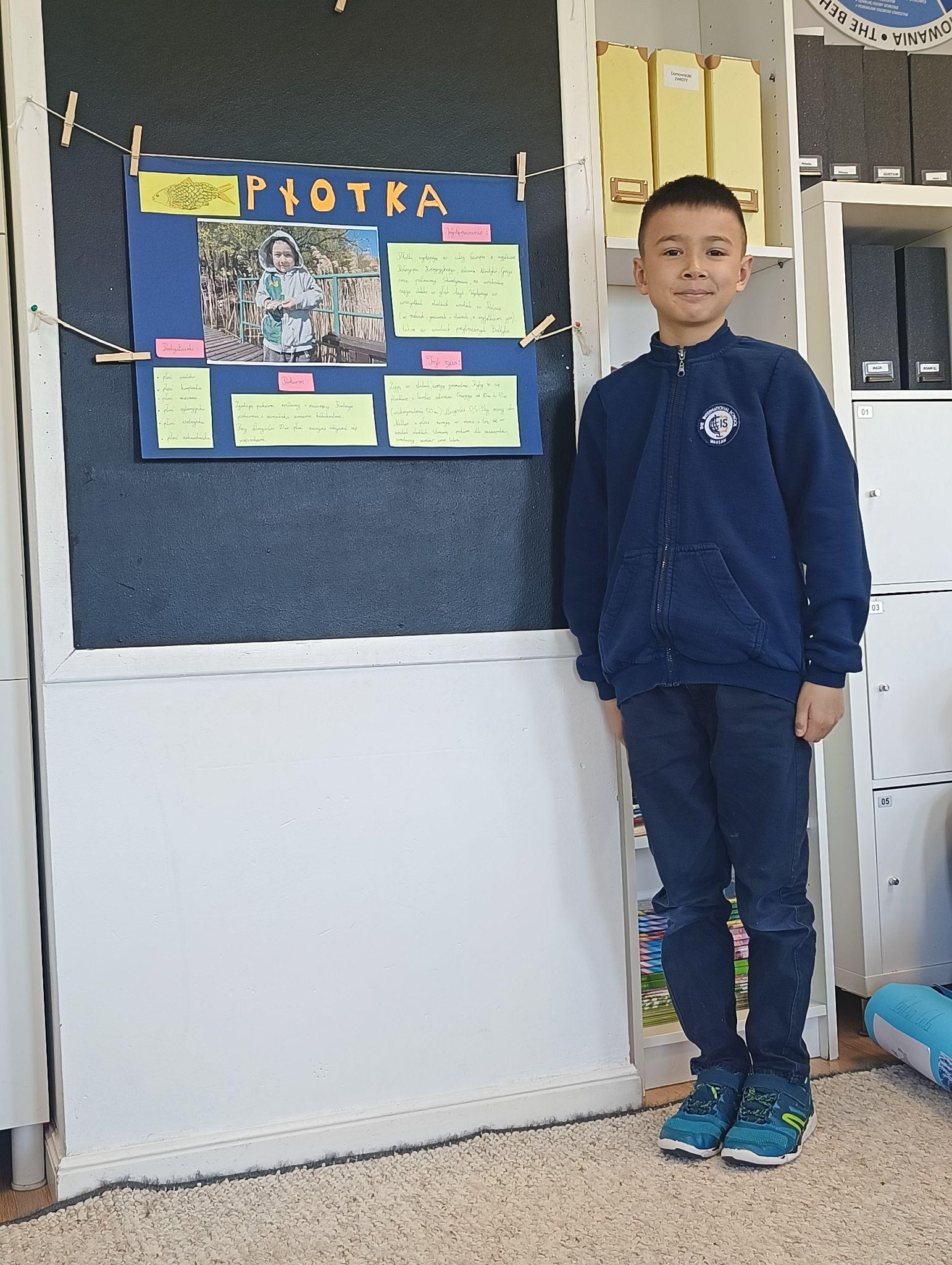 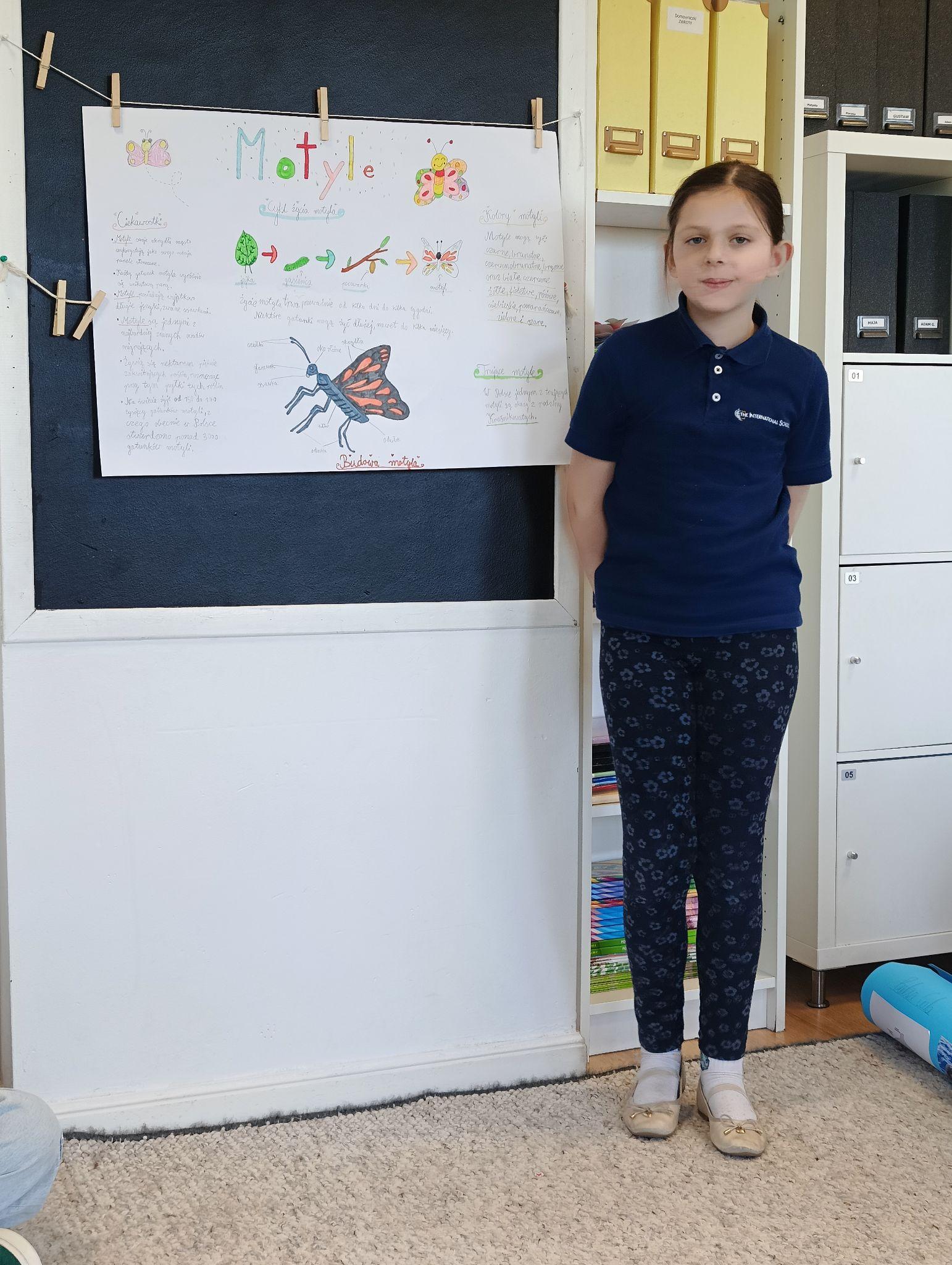 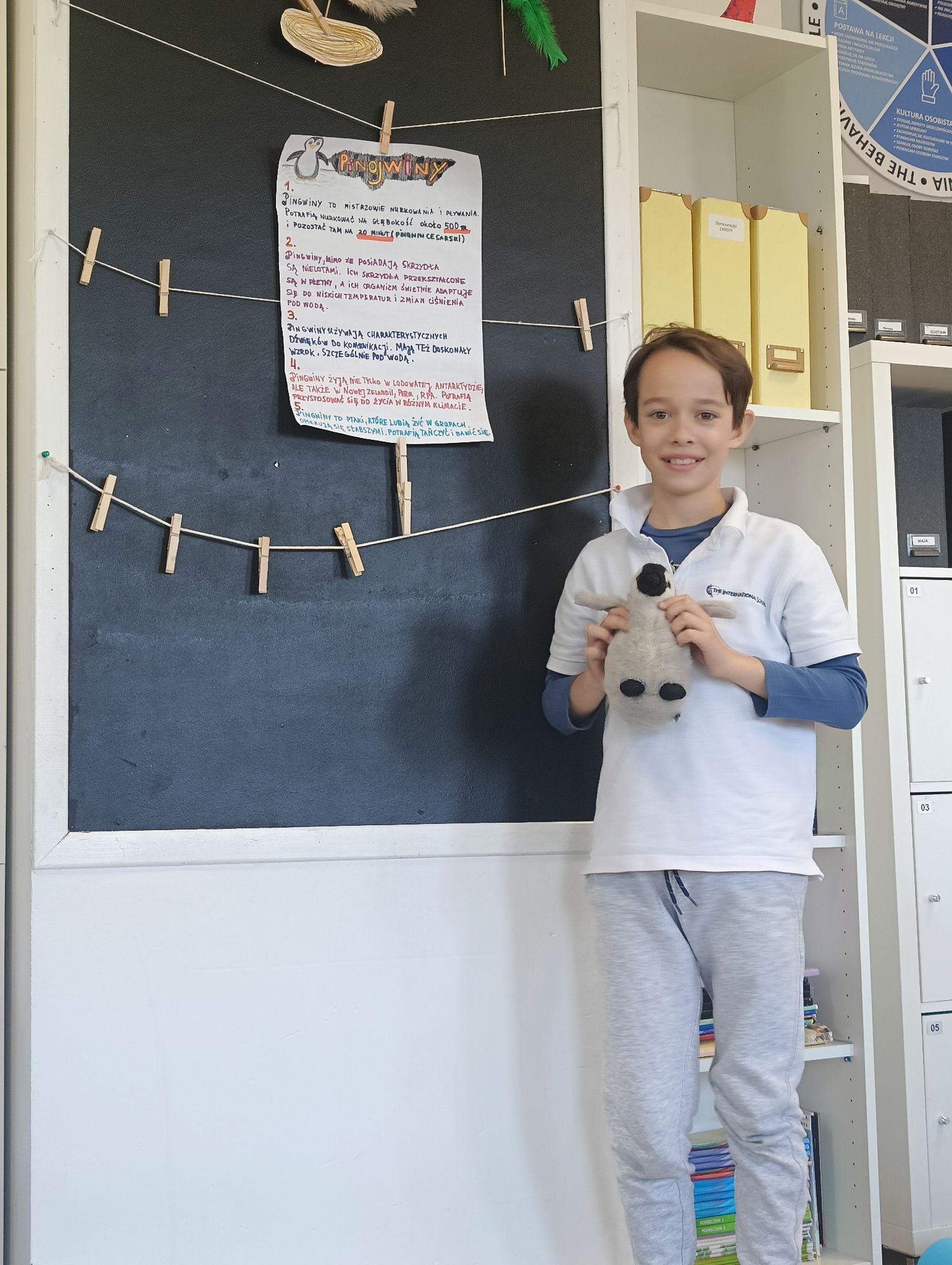 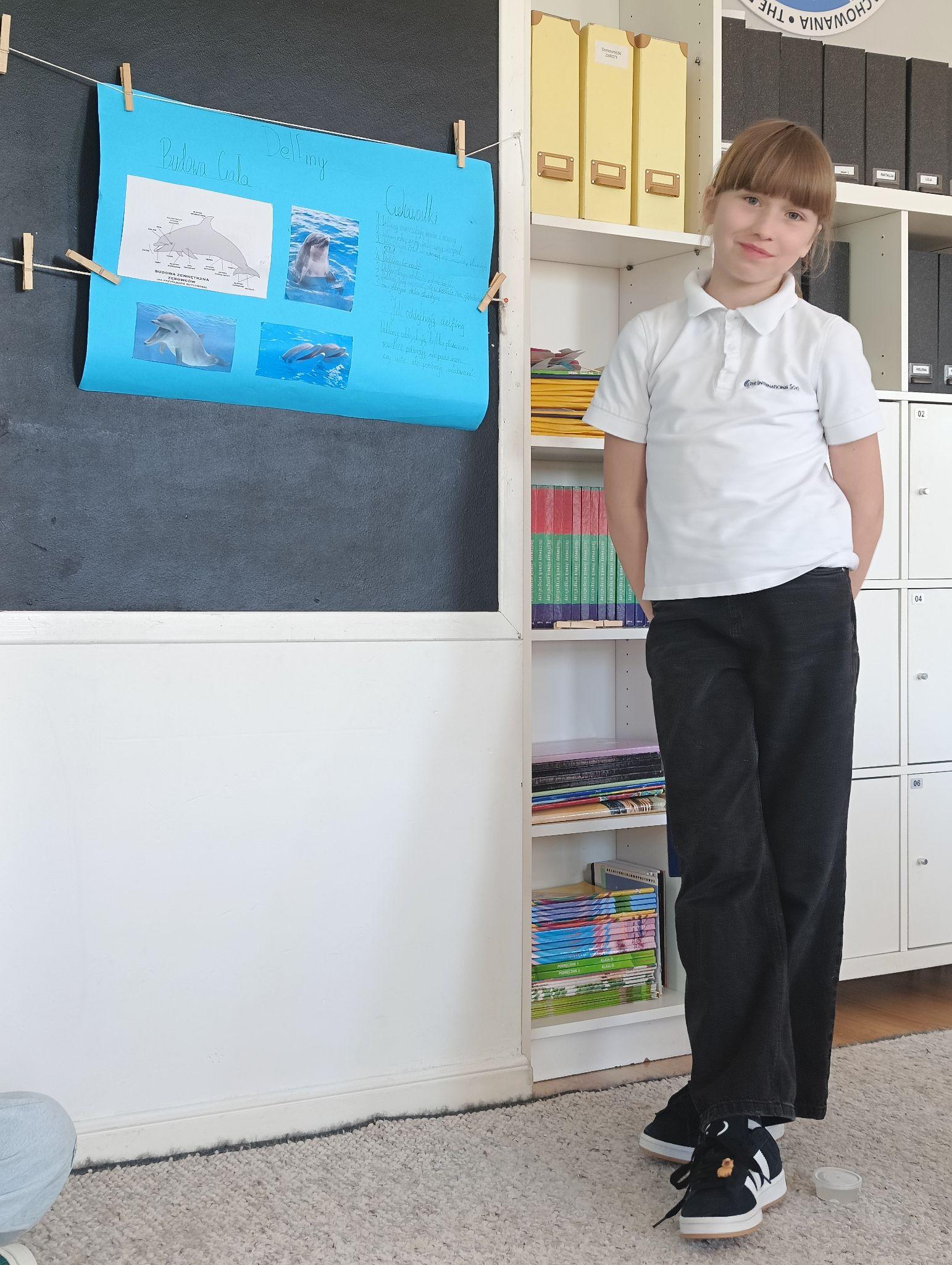 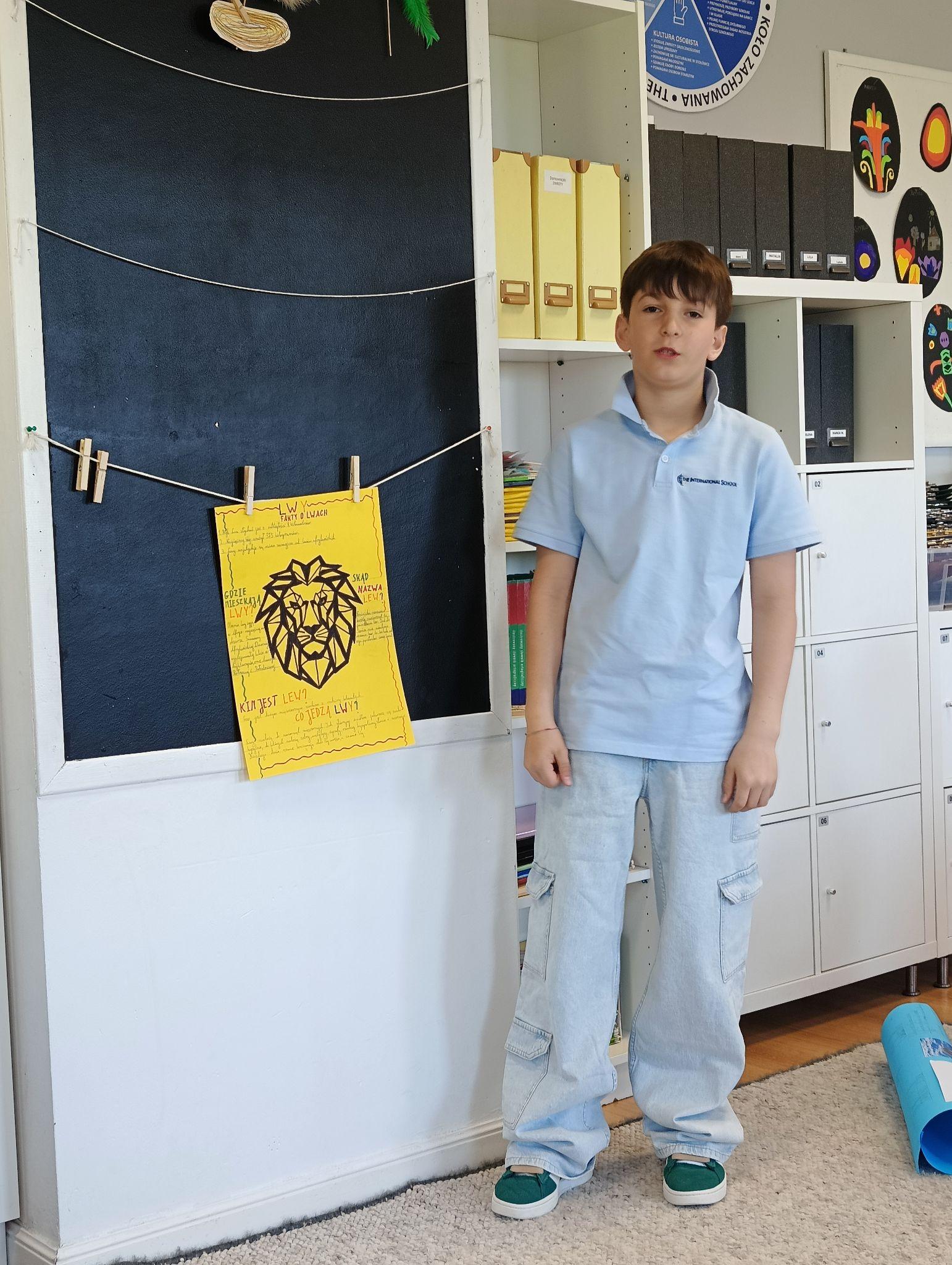 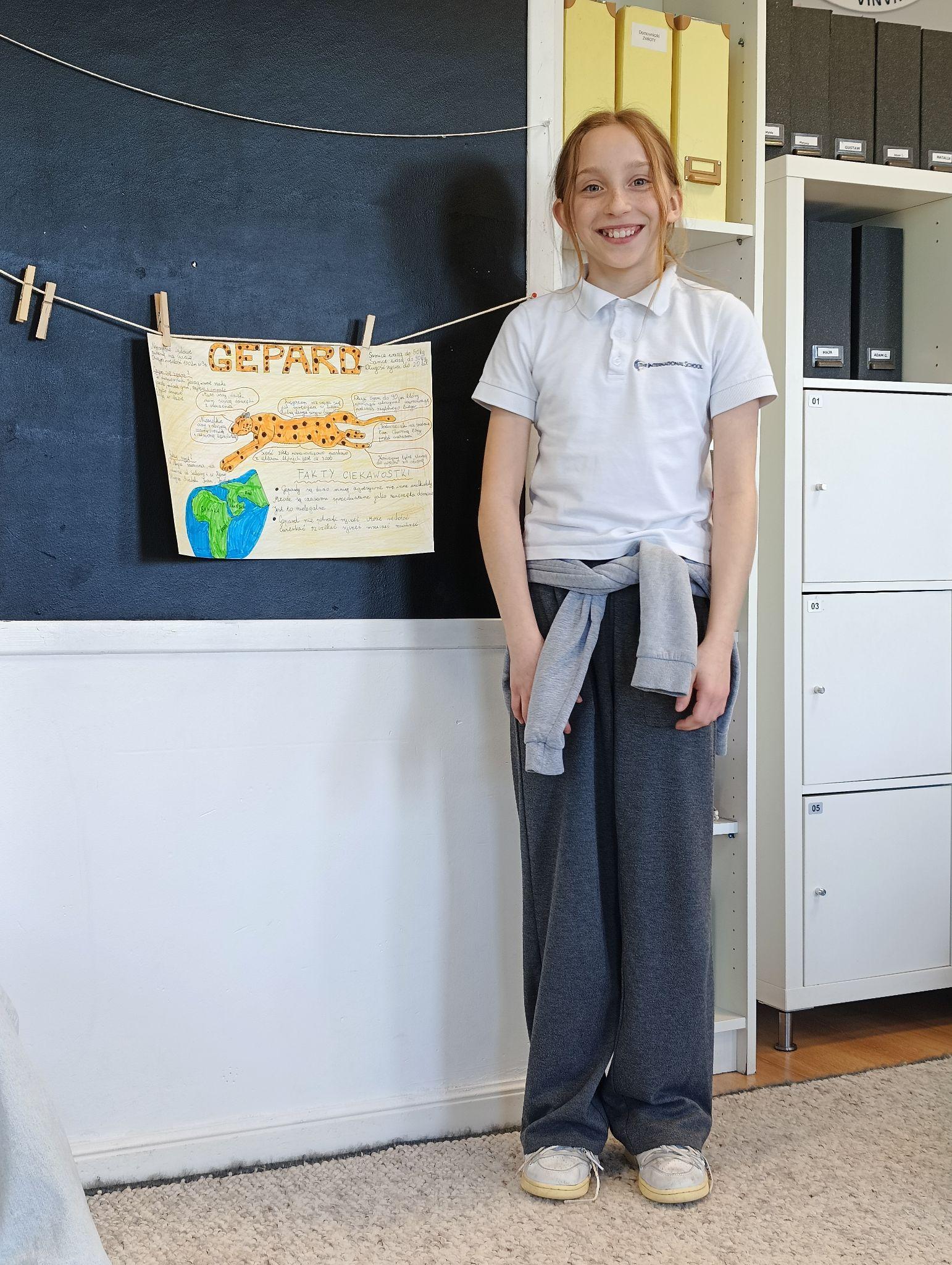 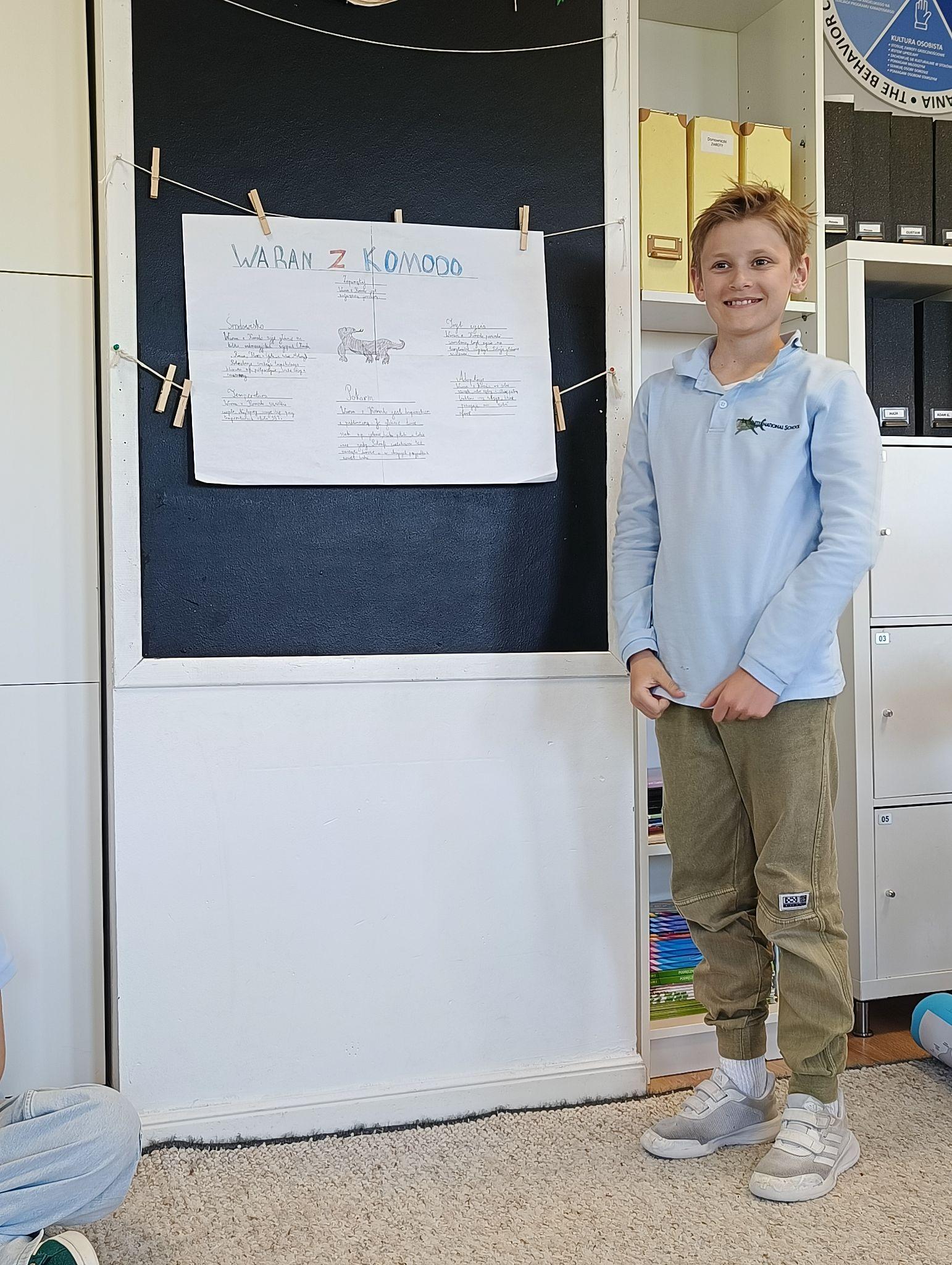 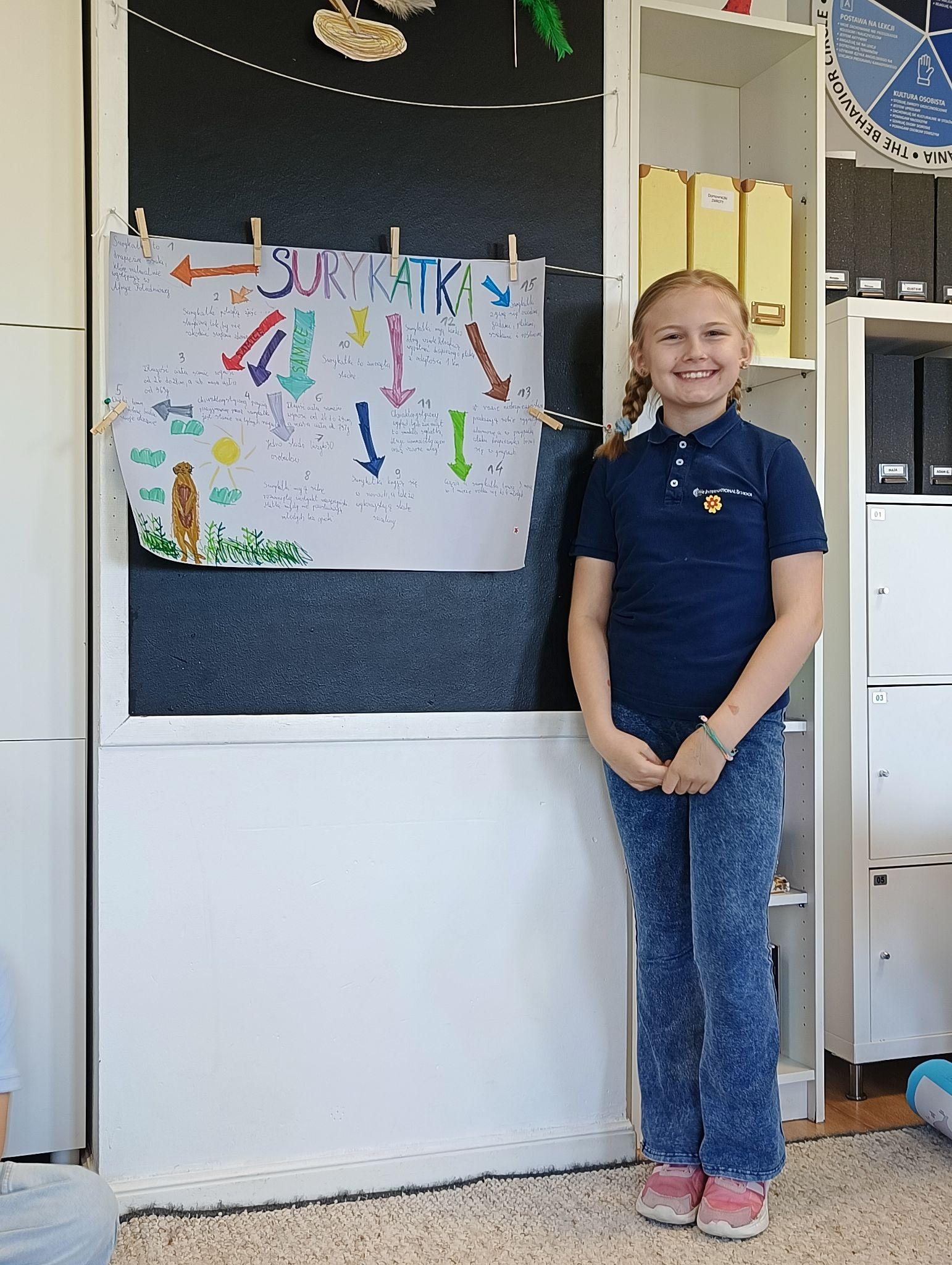 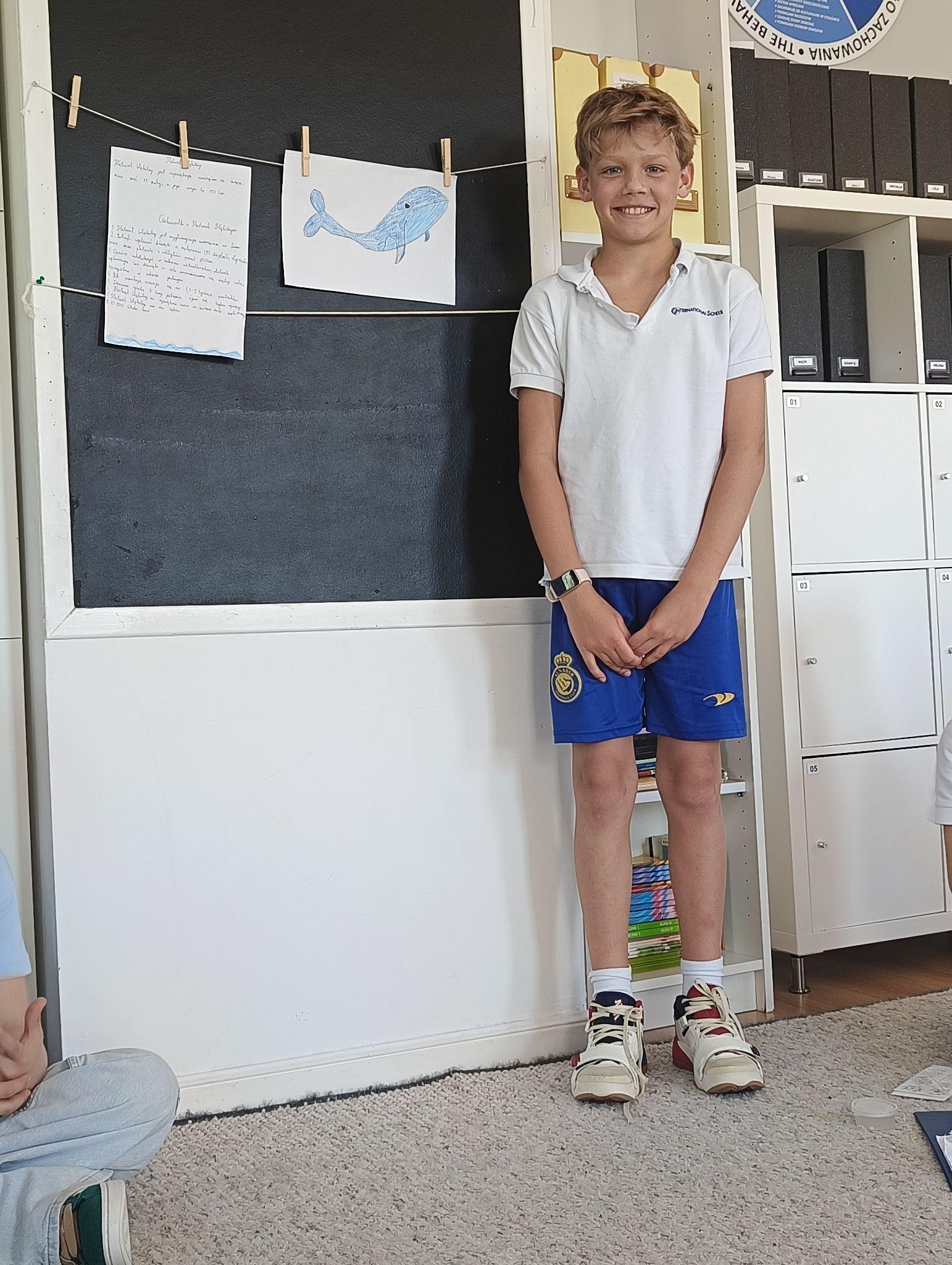 Wycieczka do muzeum Marii Skłodowskiej-Curie
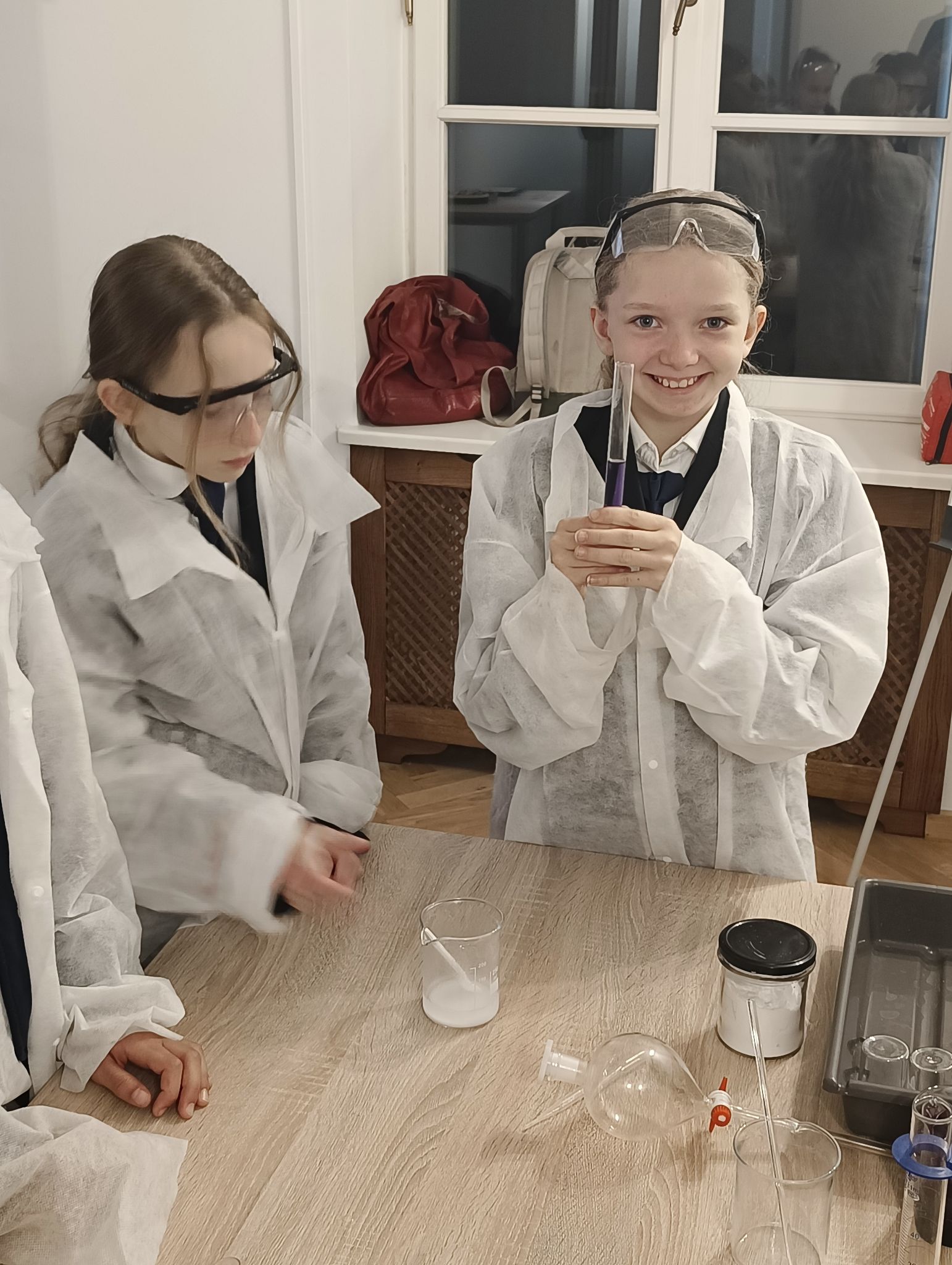 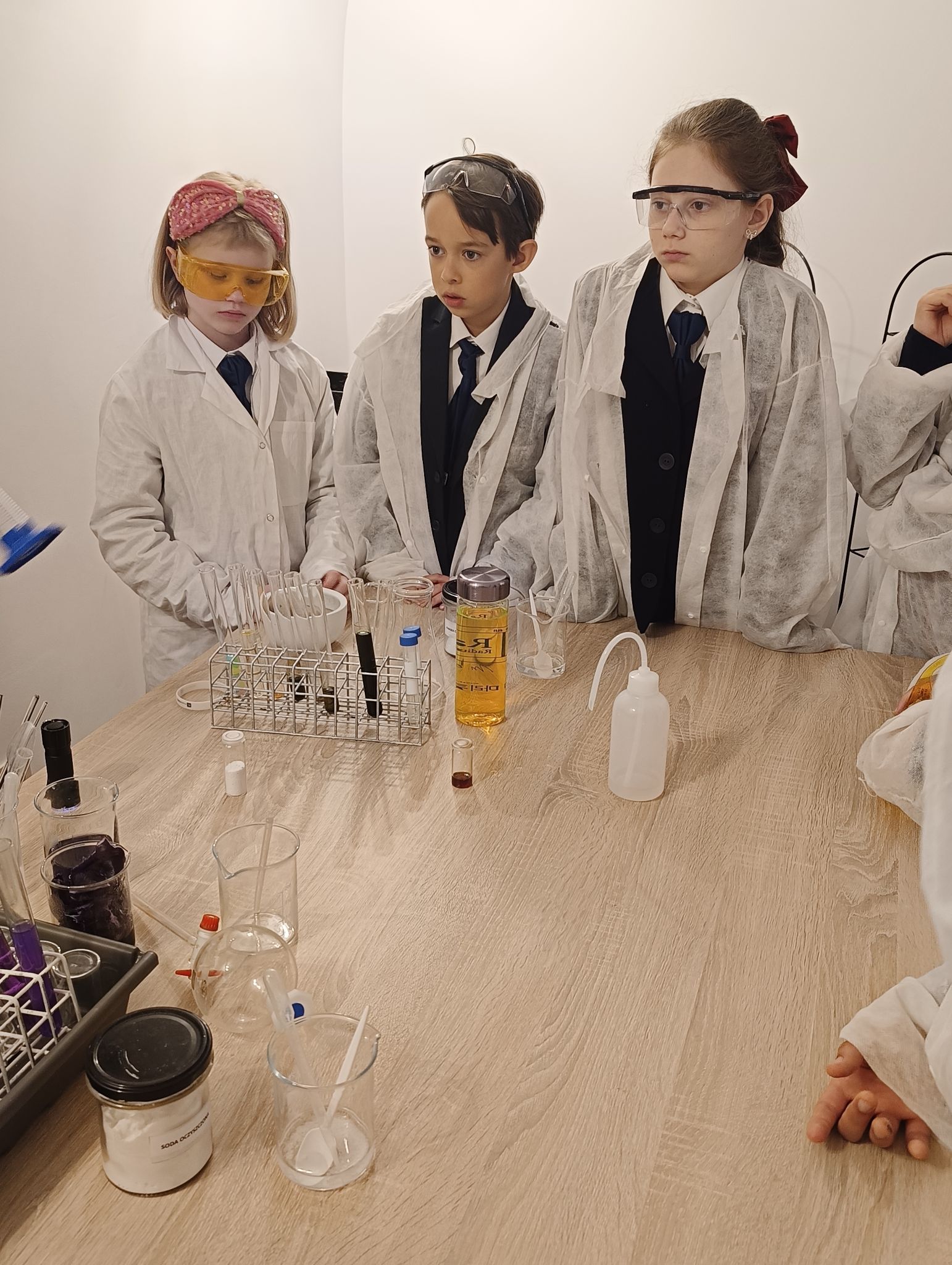 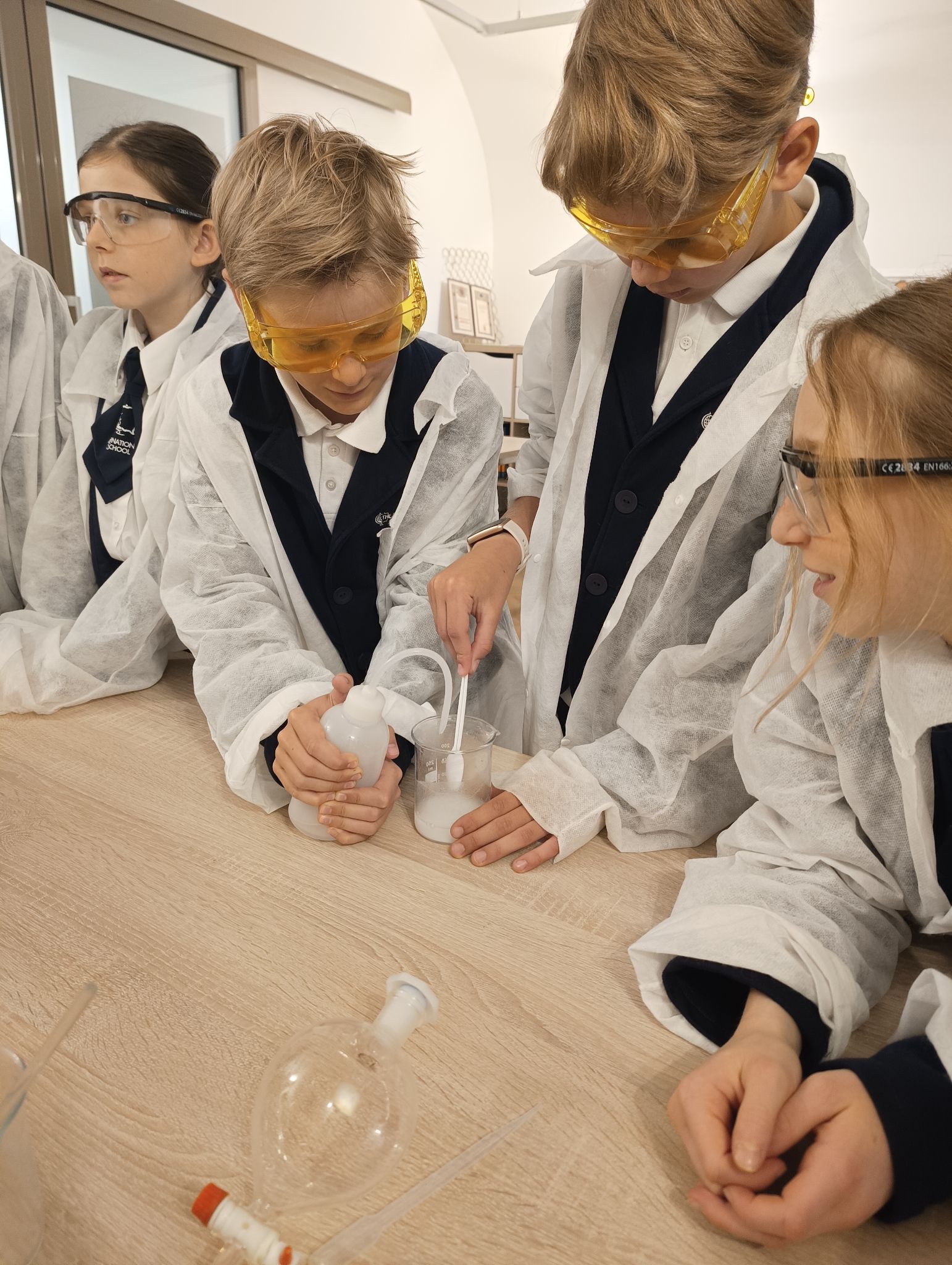 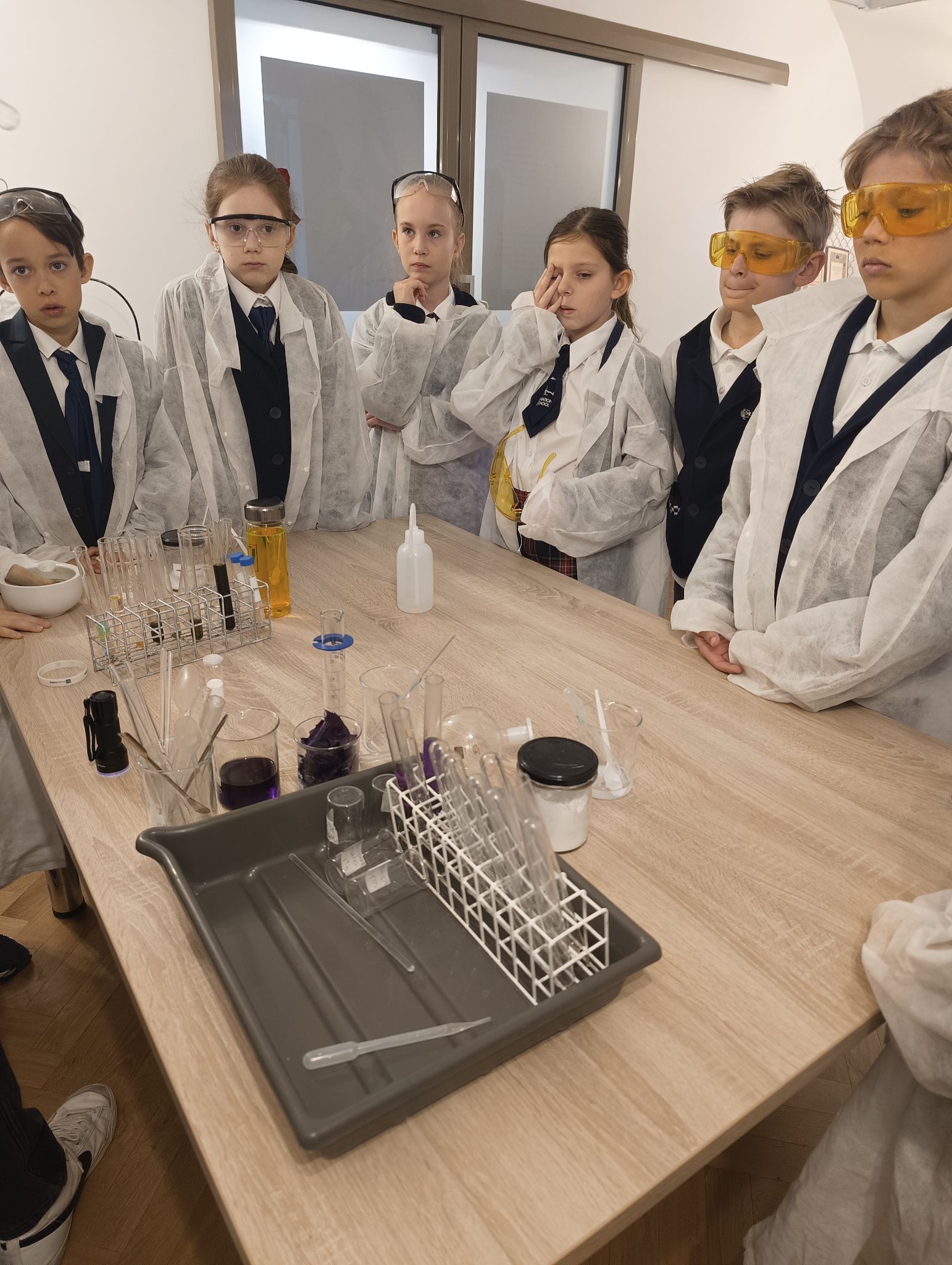 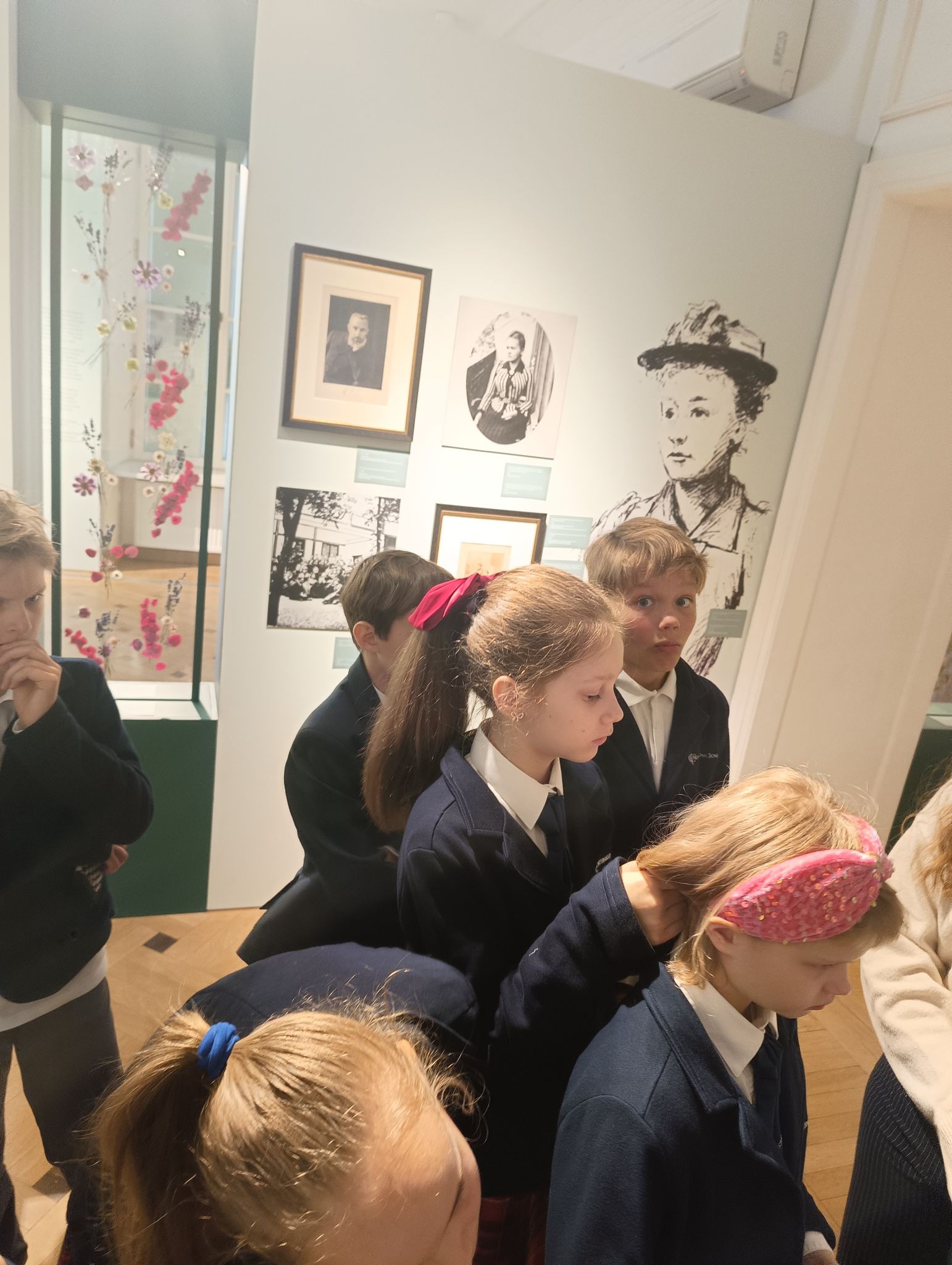 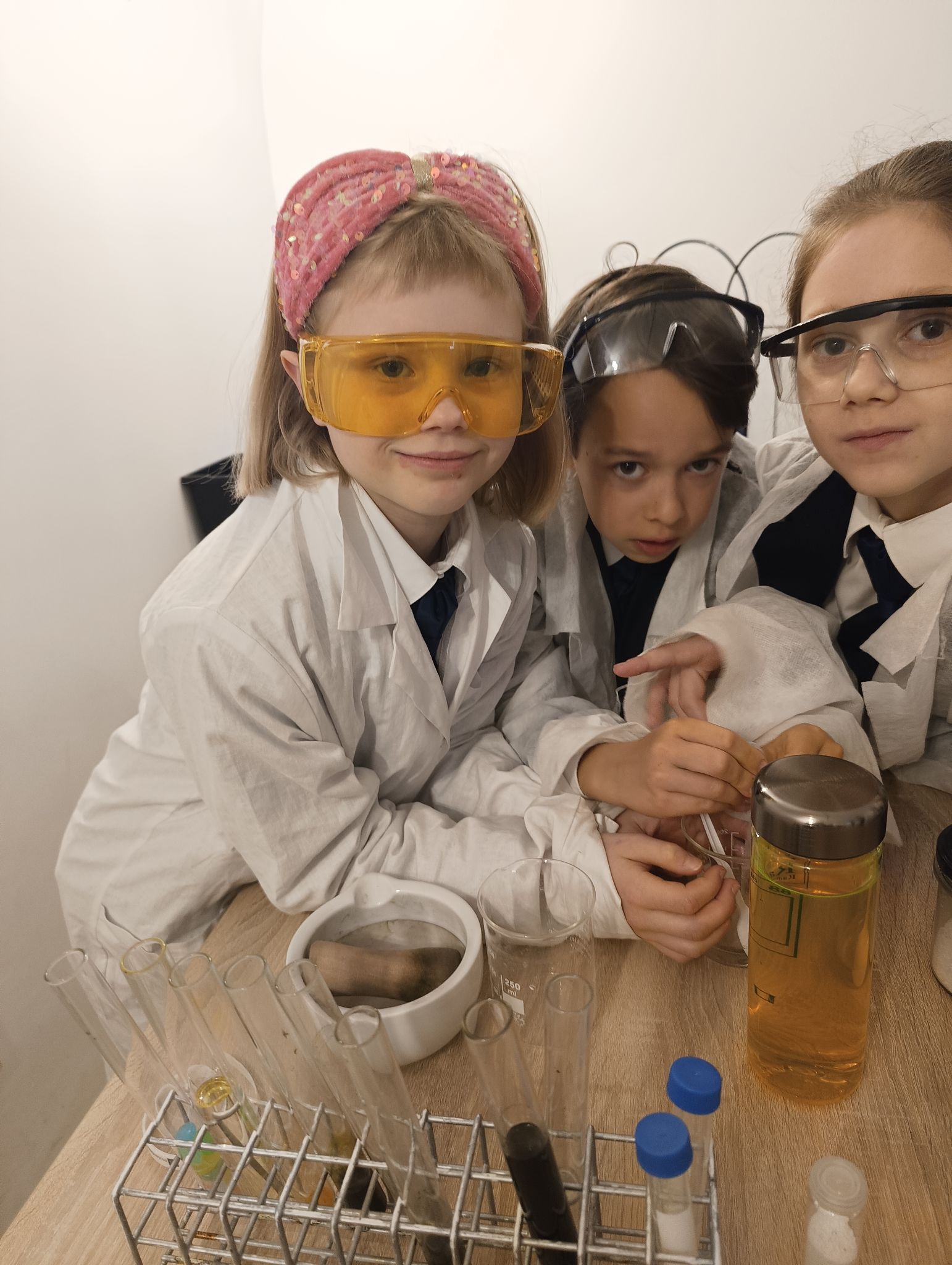 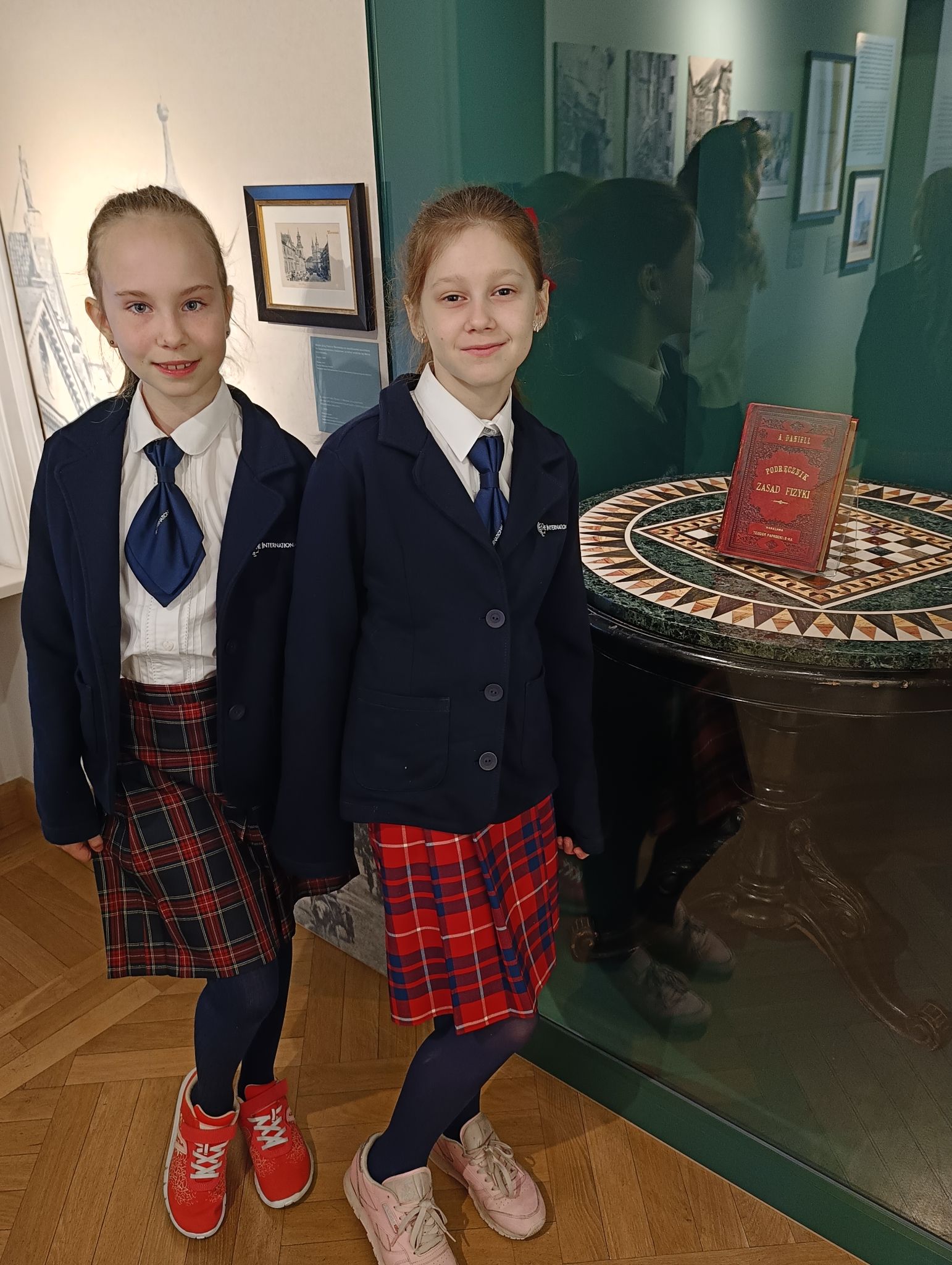 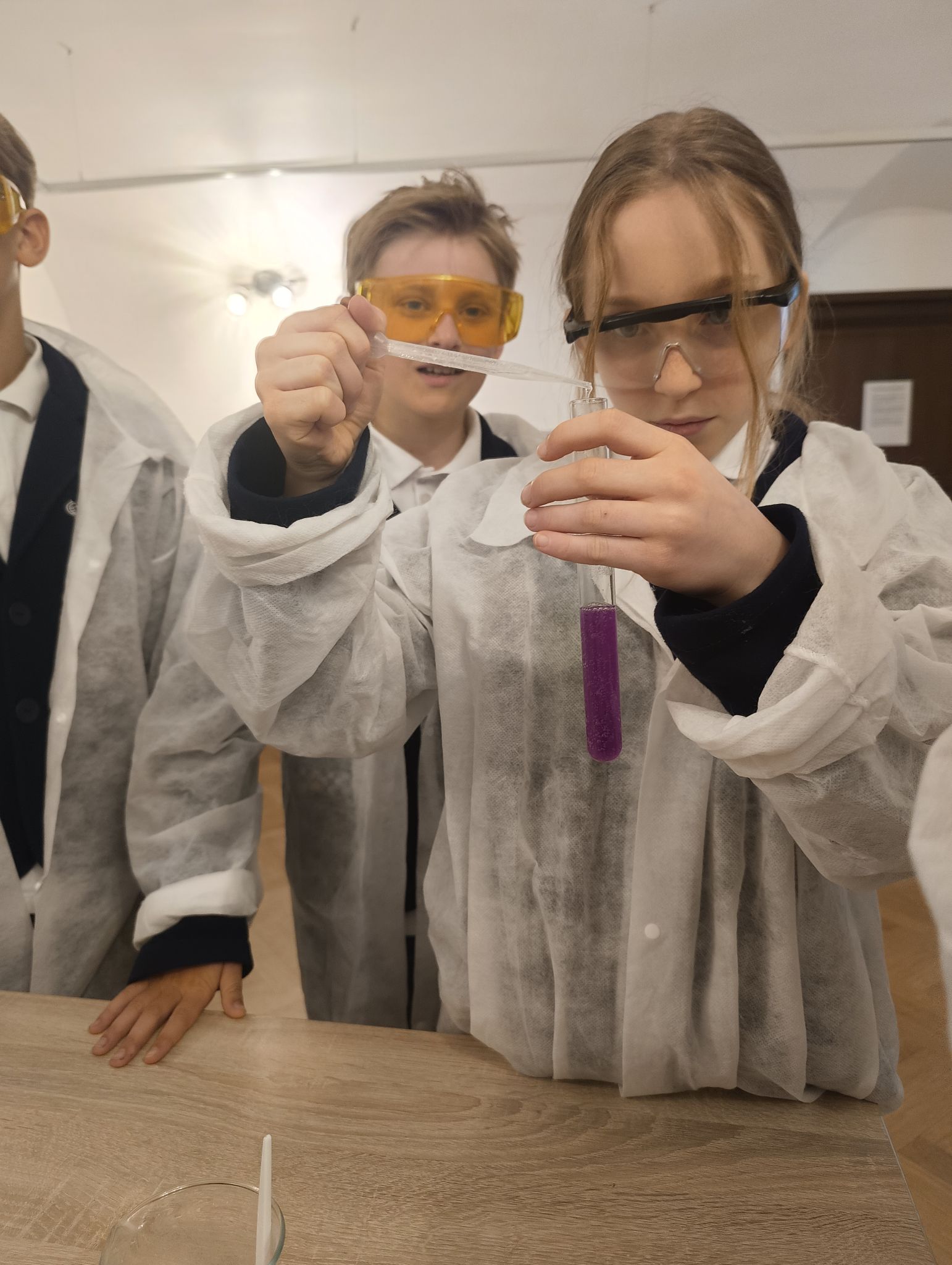 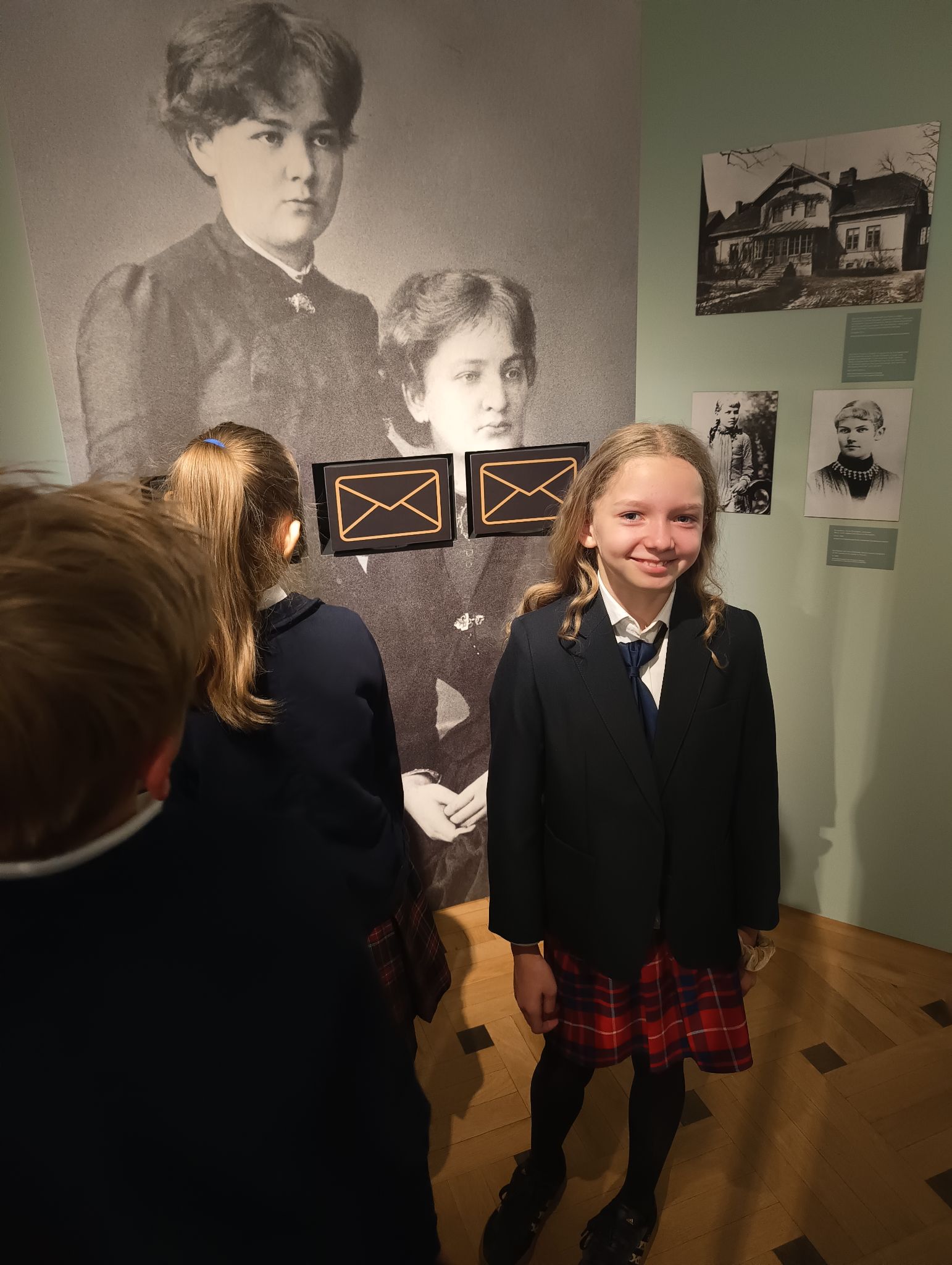 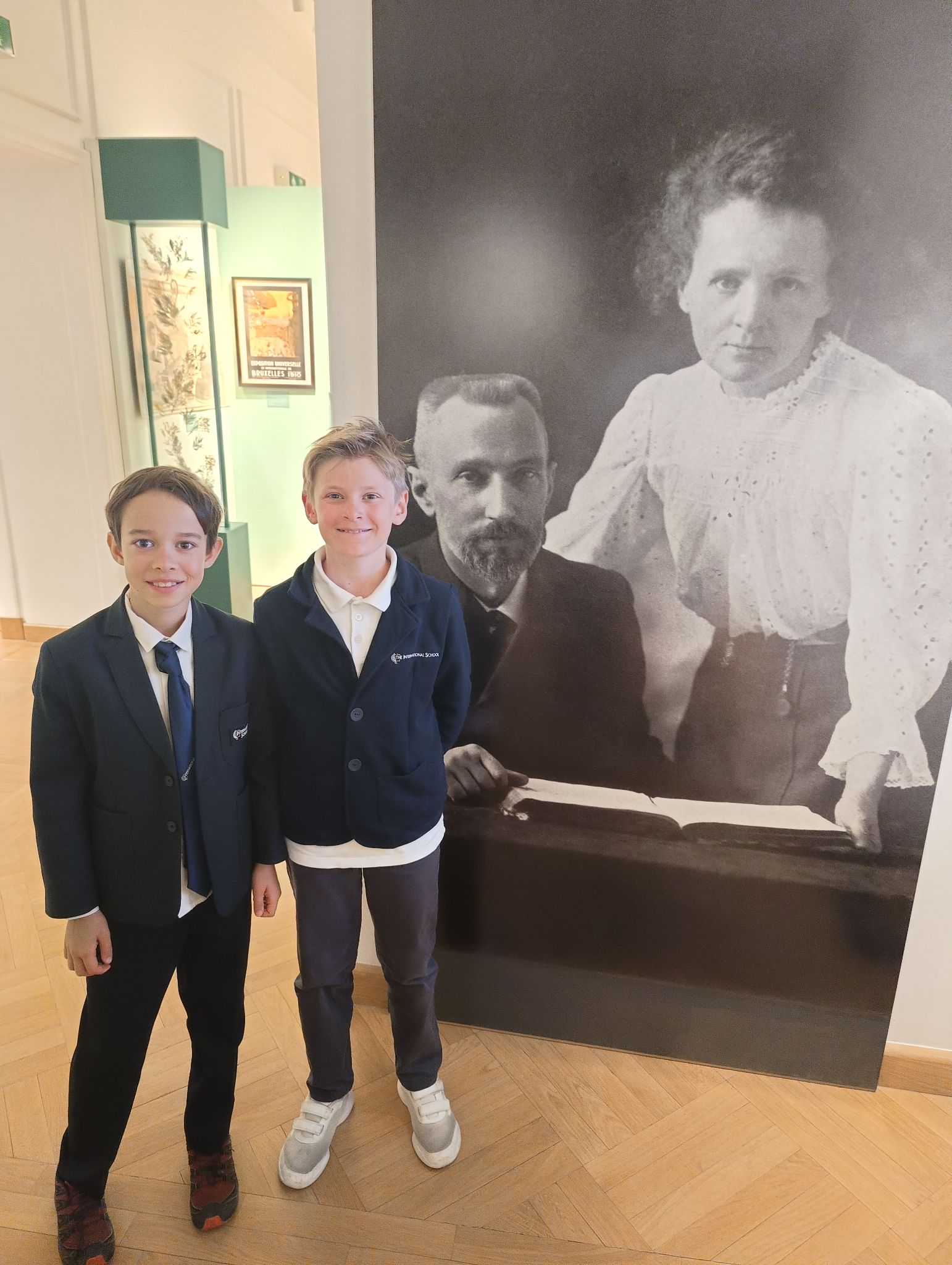